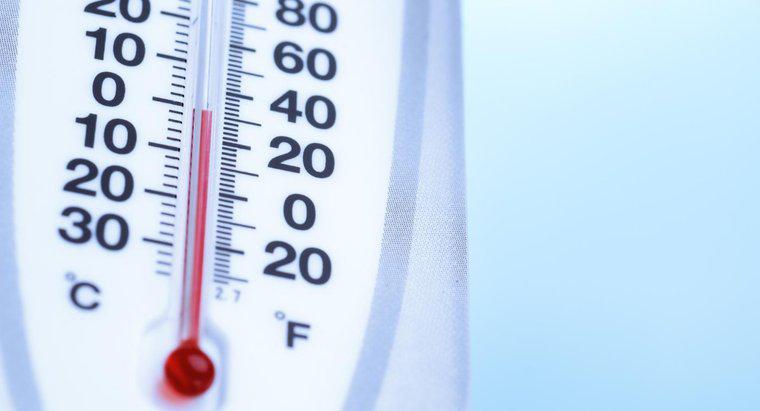 MADDENİN AYIRT EDİCİ ÖZELLİKLERİ
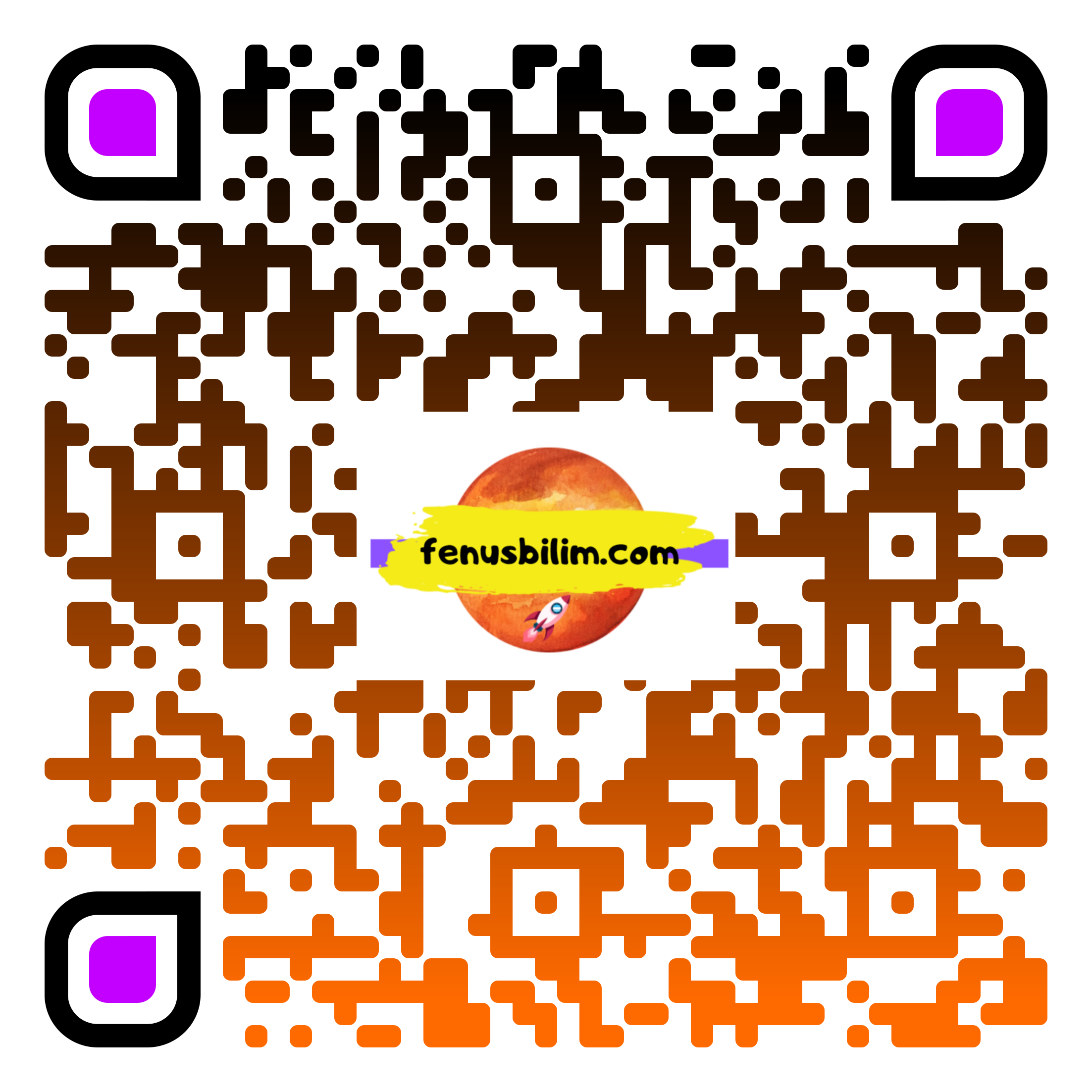 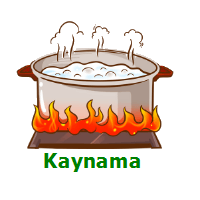 Maddelerin sadece kendilerine özgü olan ve diğer maddelerden ayırt edilebilmesini sağlayan özelliklerine maddenin ayırt edici özellikleri denir.
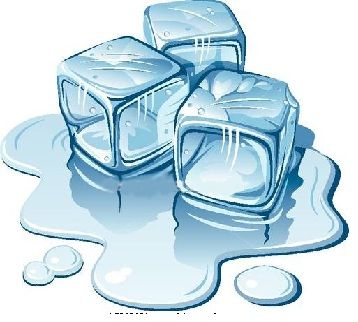 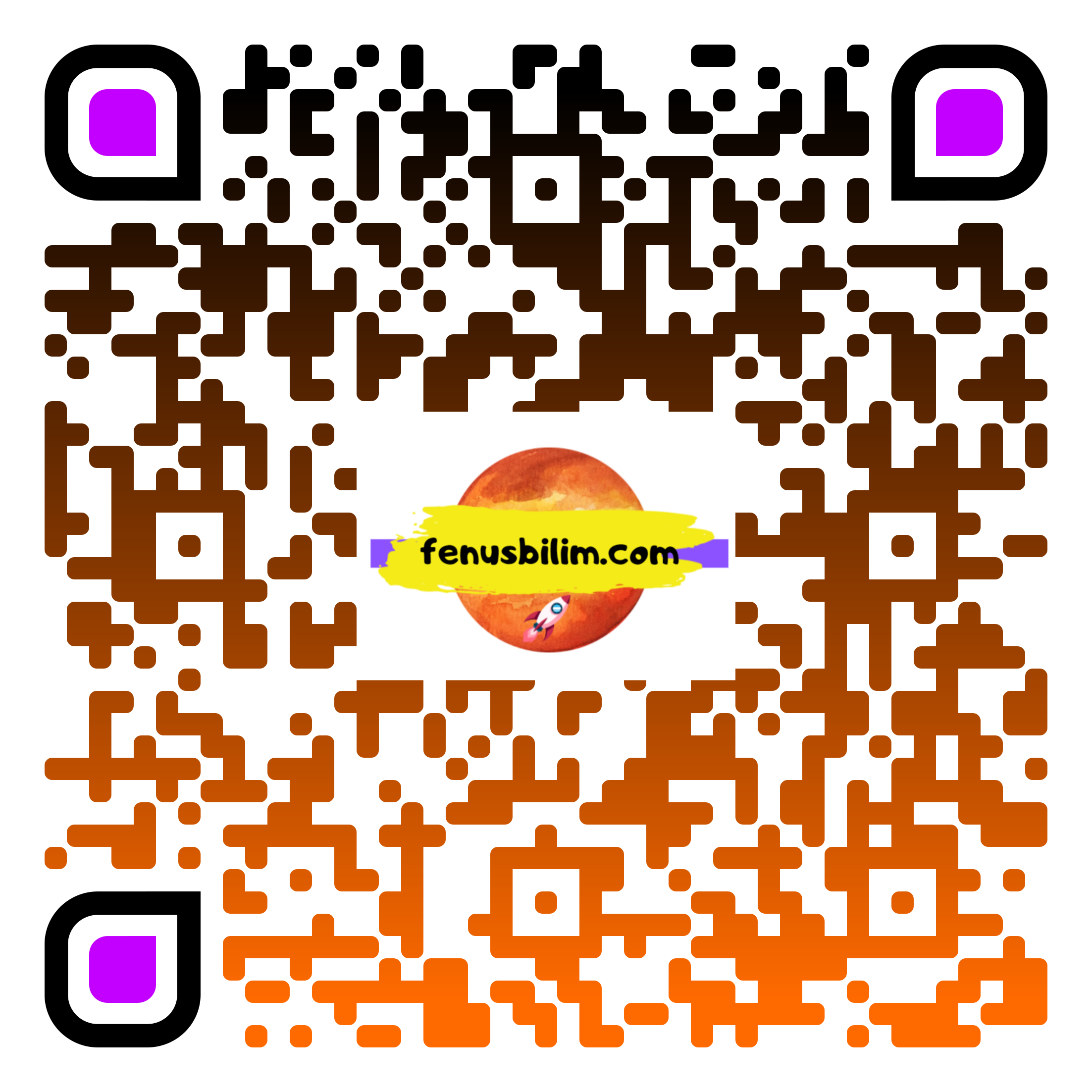 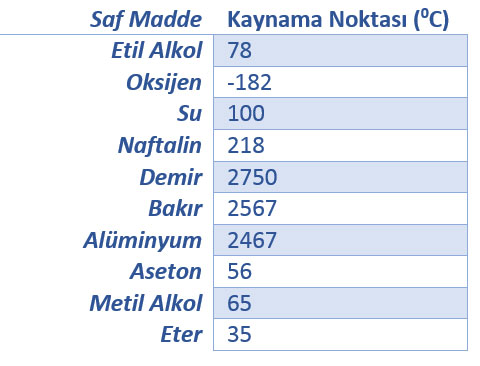 Saf maddeler hal değiştirirken sıcaklıkları sabit kalır. Sıcaklığın sabit kaldığı değer hal değişimi sıcaklığı (noktası) olarak bilinir. Erime noktası , Donma noktası ve Kaynama noktası maddeler için ayırt edici özelliklerdir.
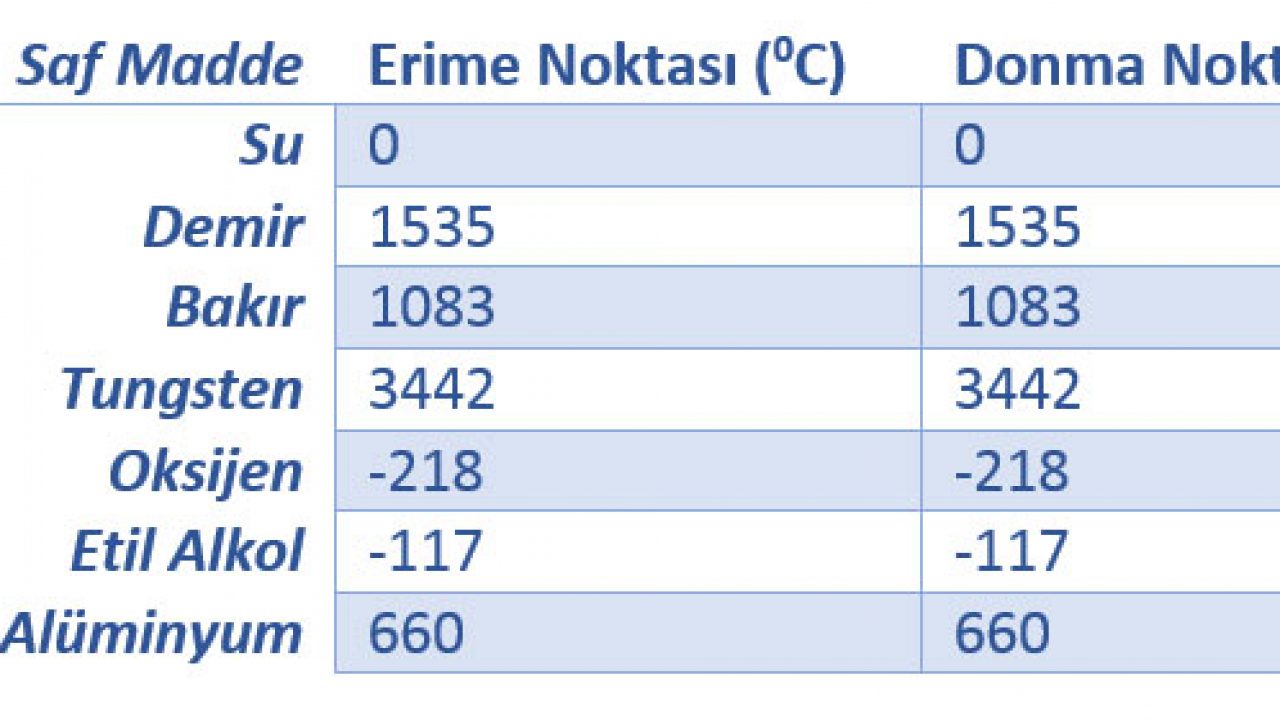 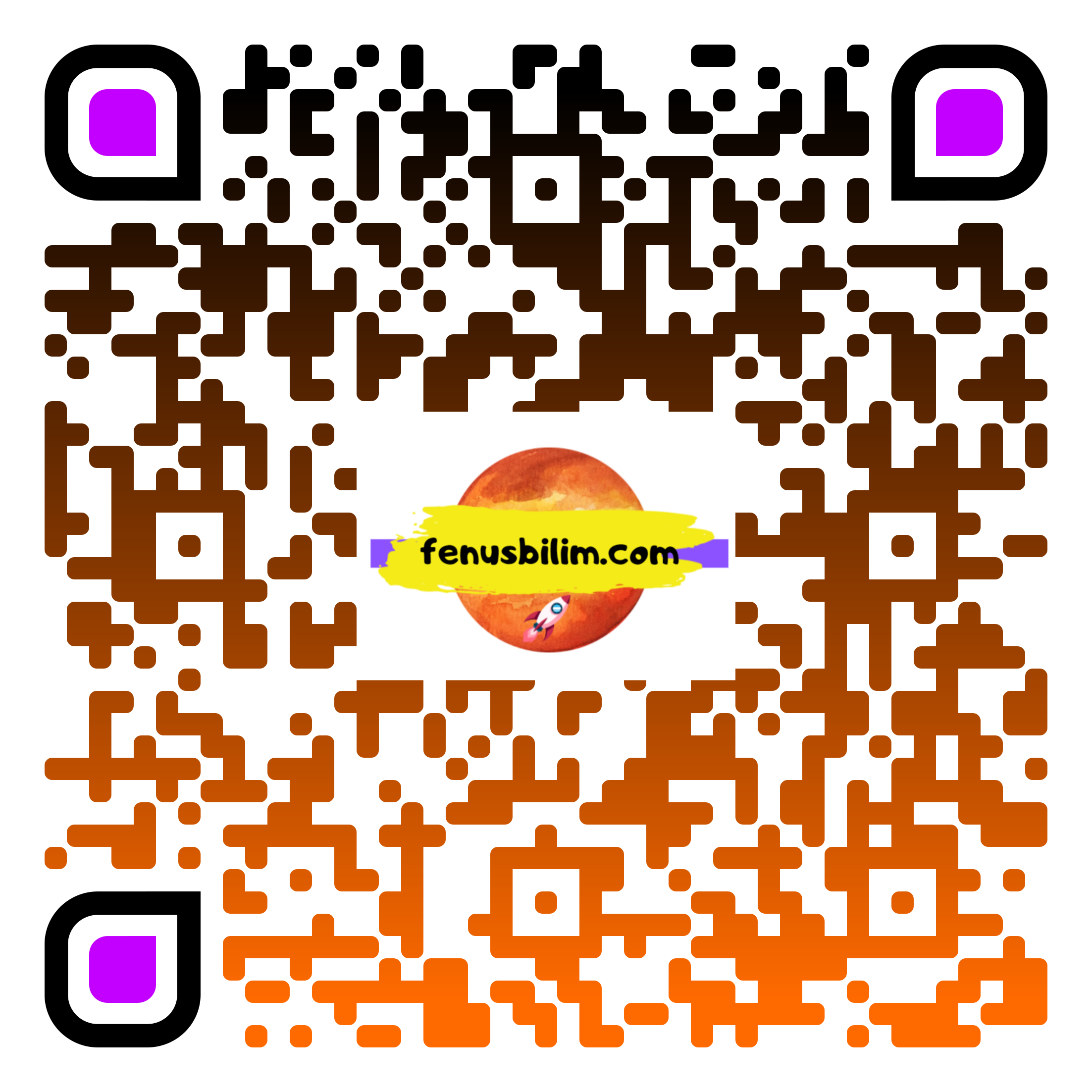 ERİME NOKTASI
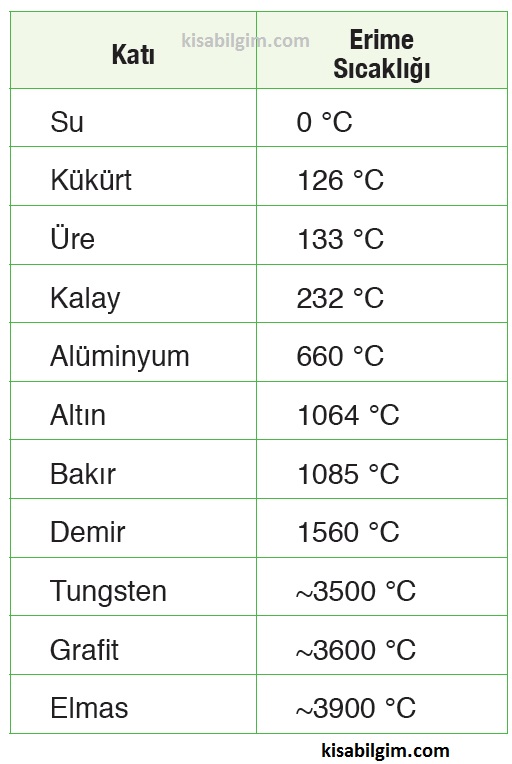 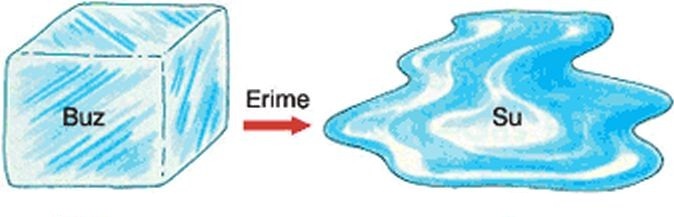 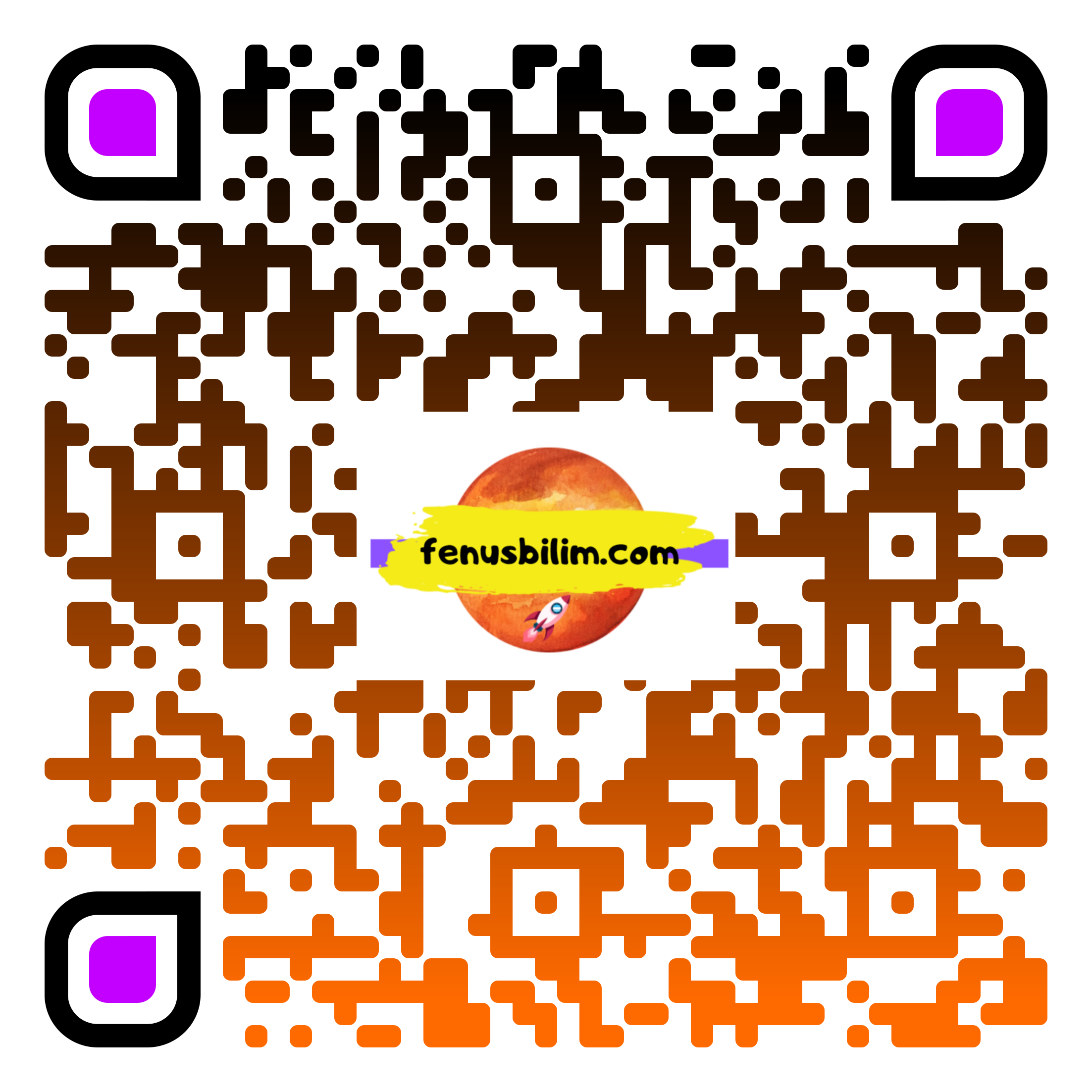 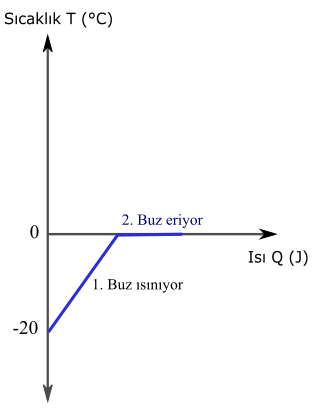 Buz ısı almaya başladığında sıcaklığı artıyor. Ancak 0⁰C 'a geldiğinde belli bir süre ısı almasına rağmen sıcaklık artmıyor.
Katı haldeki maddenin ısı aldığı halde sıvı hale geçtiği sıcaklığın değişmediği sıcaklık değerine erime noktası (erime sıcaklığı) denir.
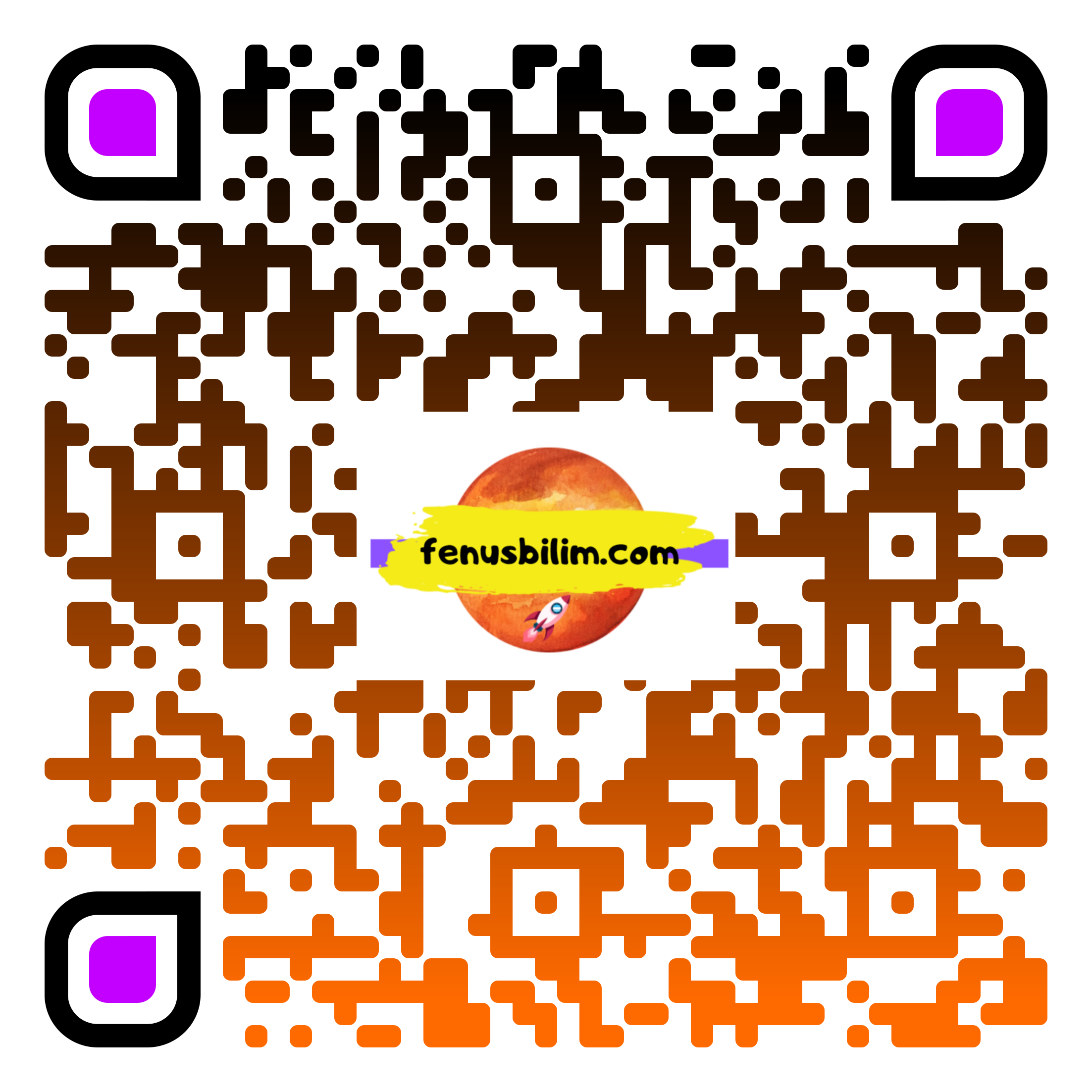 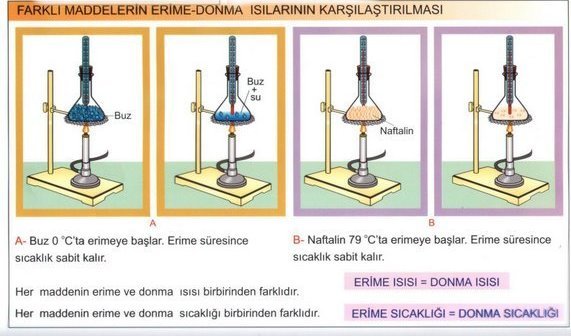 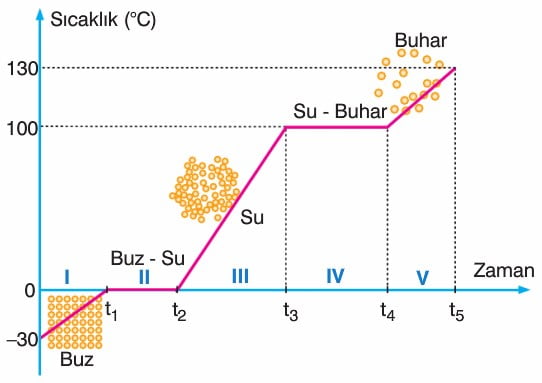 Erime esnasında saf maddelerin sıcaklığı değişmez 
Erime esnasında (hal değişimi sırasında) aynı maddenin hem katı hem sıvı hali kapta bulunur.
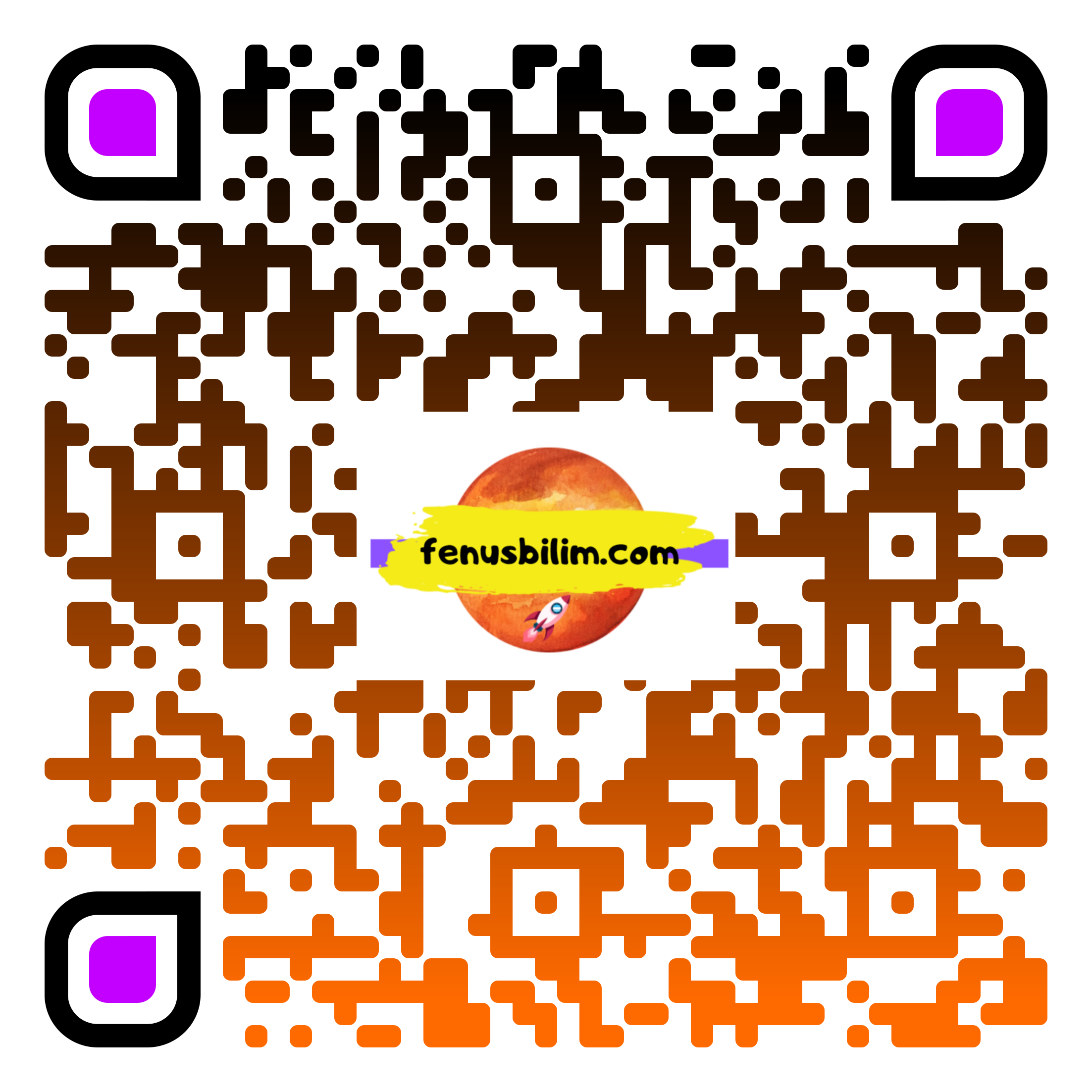 Madde miktarı erime noktasını değiştirmez, maddenin erime süresinin etkiler
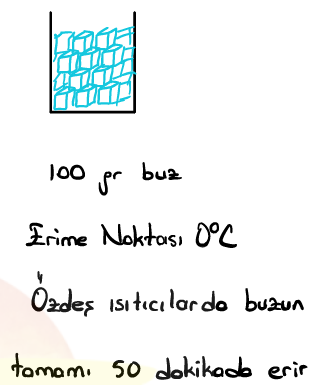 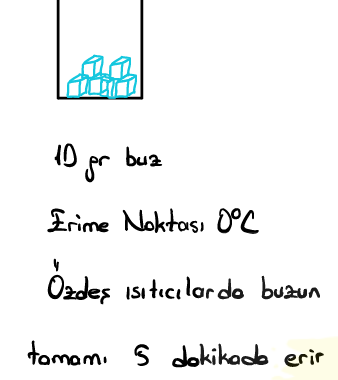 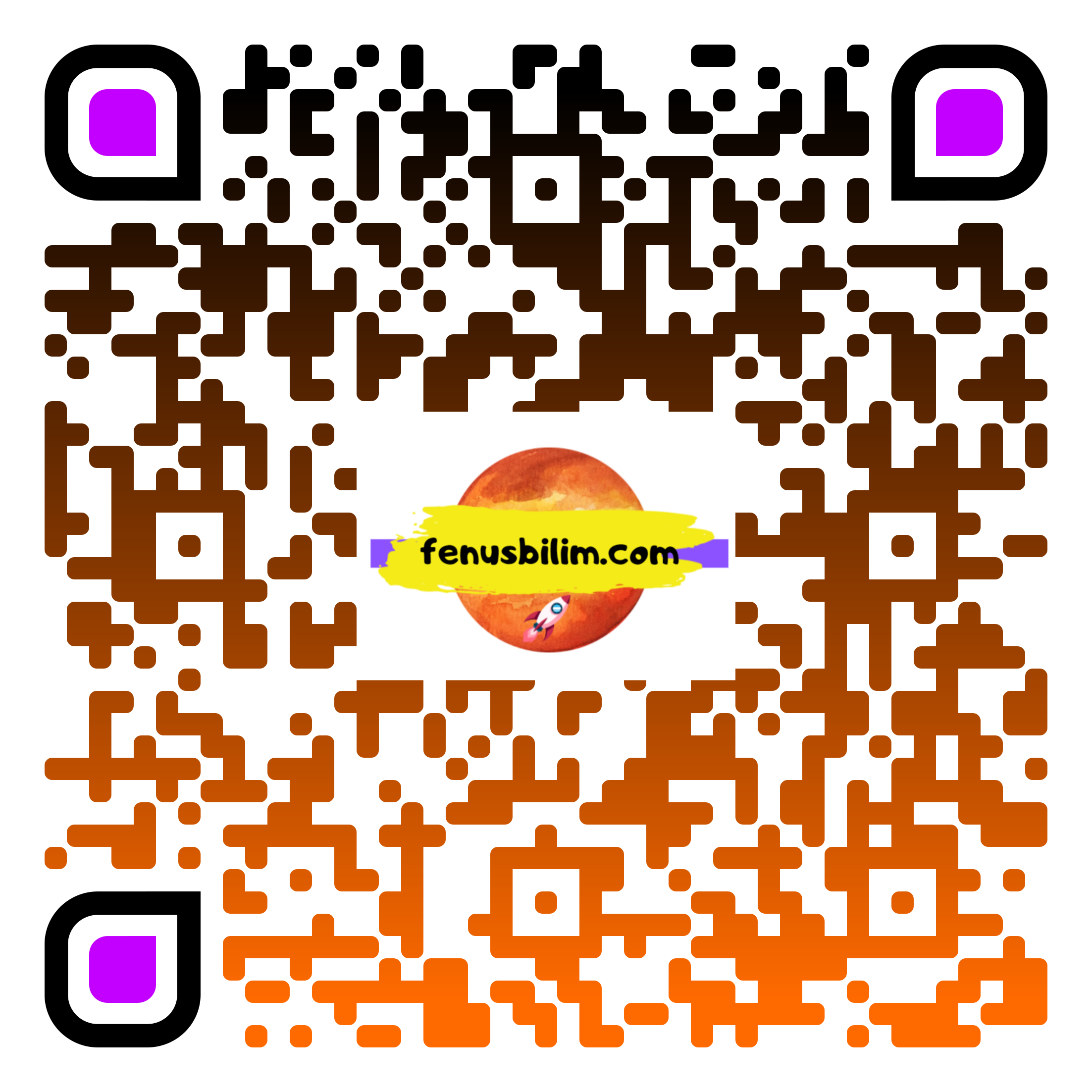 ÖRNEK:

Özdeş ısıtıcılarla ısıtılan 10 gr buz ve 100 gr buzun erime noktaları 0 derecedir. Ancak bu iki sıvının erimeye başlama süreleri birbirinden farklıdır. Kütlesi fazla olan sıvının erimeye başlama süresi daha geç olur
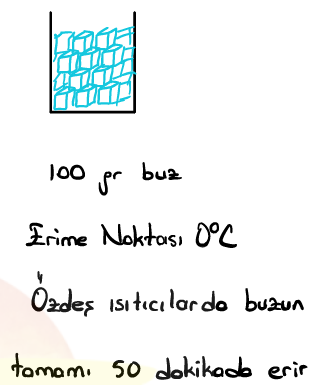 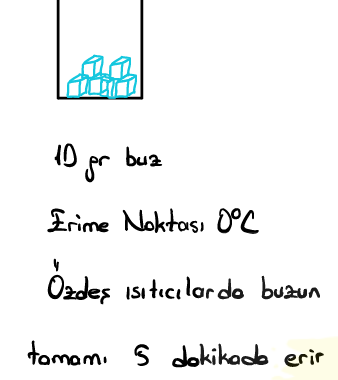 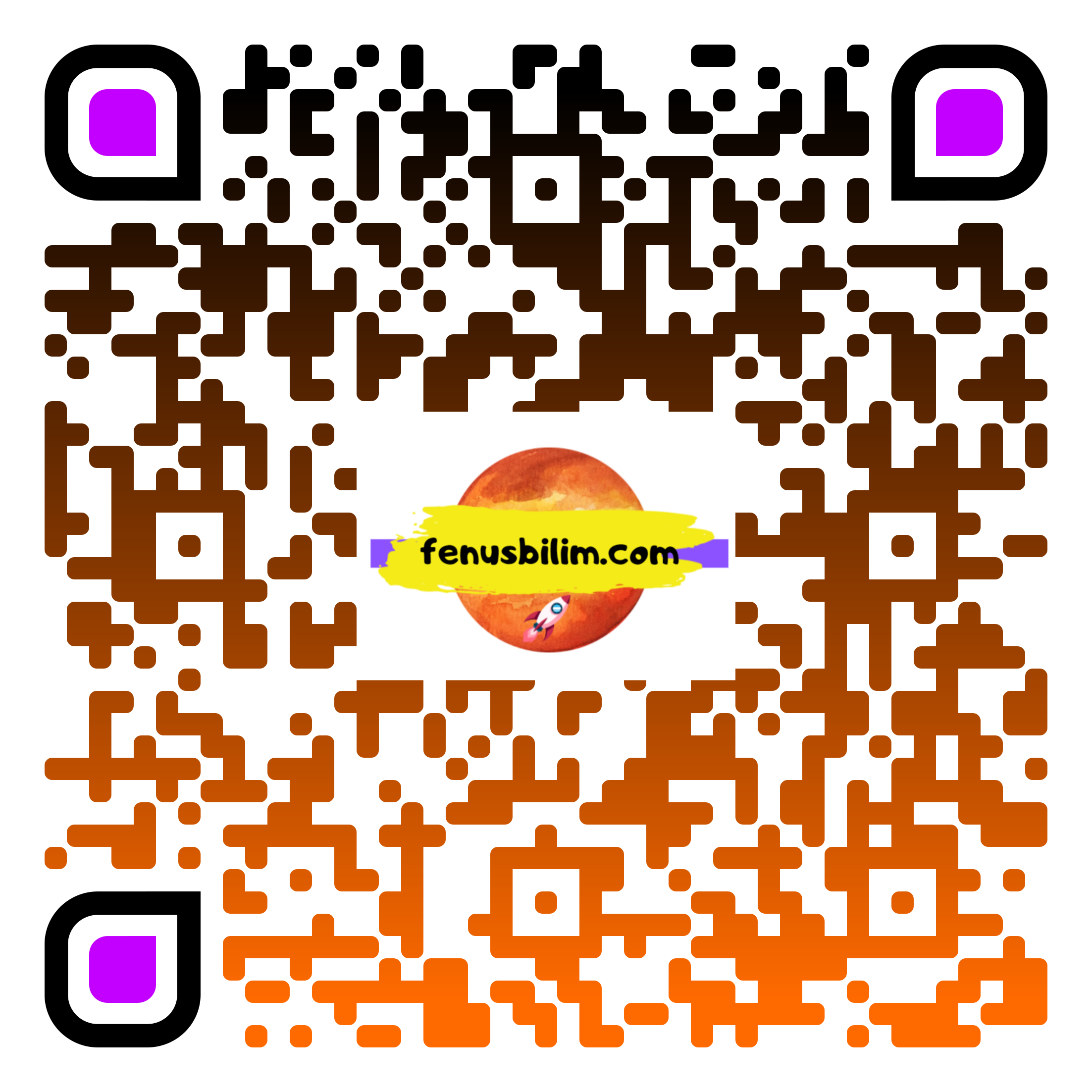 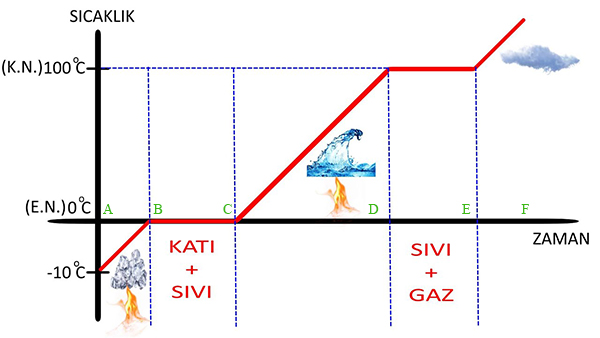 Erime bittiği anda madde tamamen sıvı hale geçer. Isı almaya devam ettiği için de sıcaklık değeri artmaya başlar.
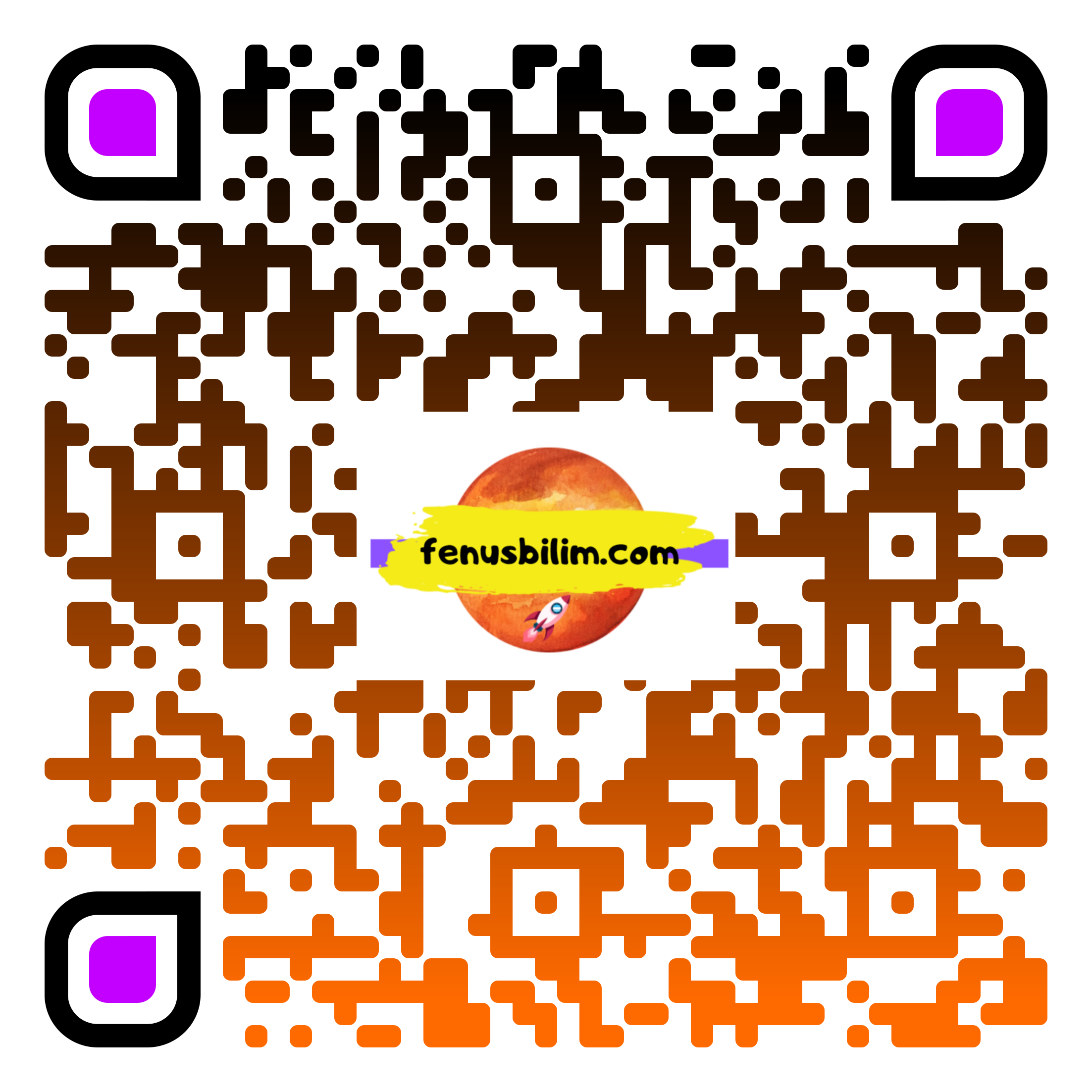 Suyun hal değişimi
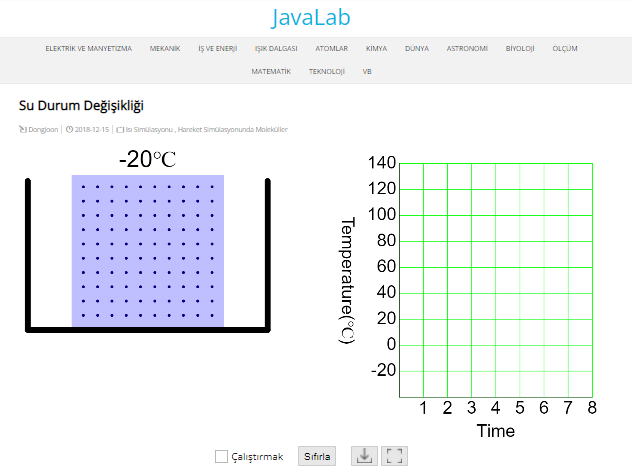 https://javalab.org/en/status_change_of_water_en/
Su ve ethanol ısınma grafikleri
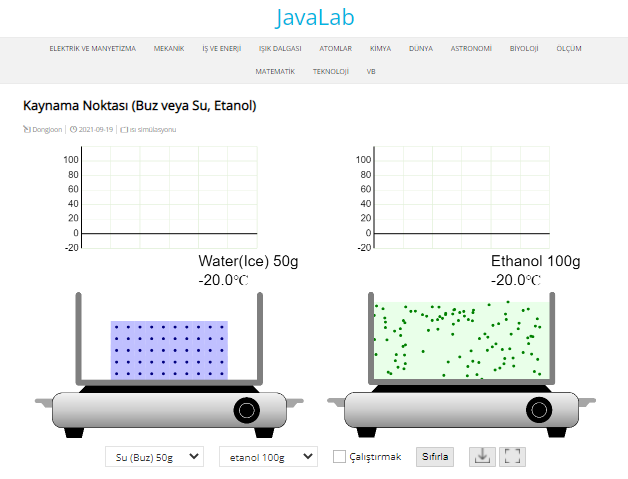 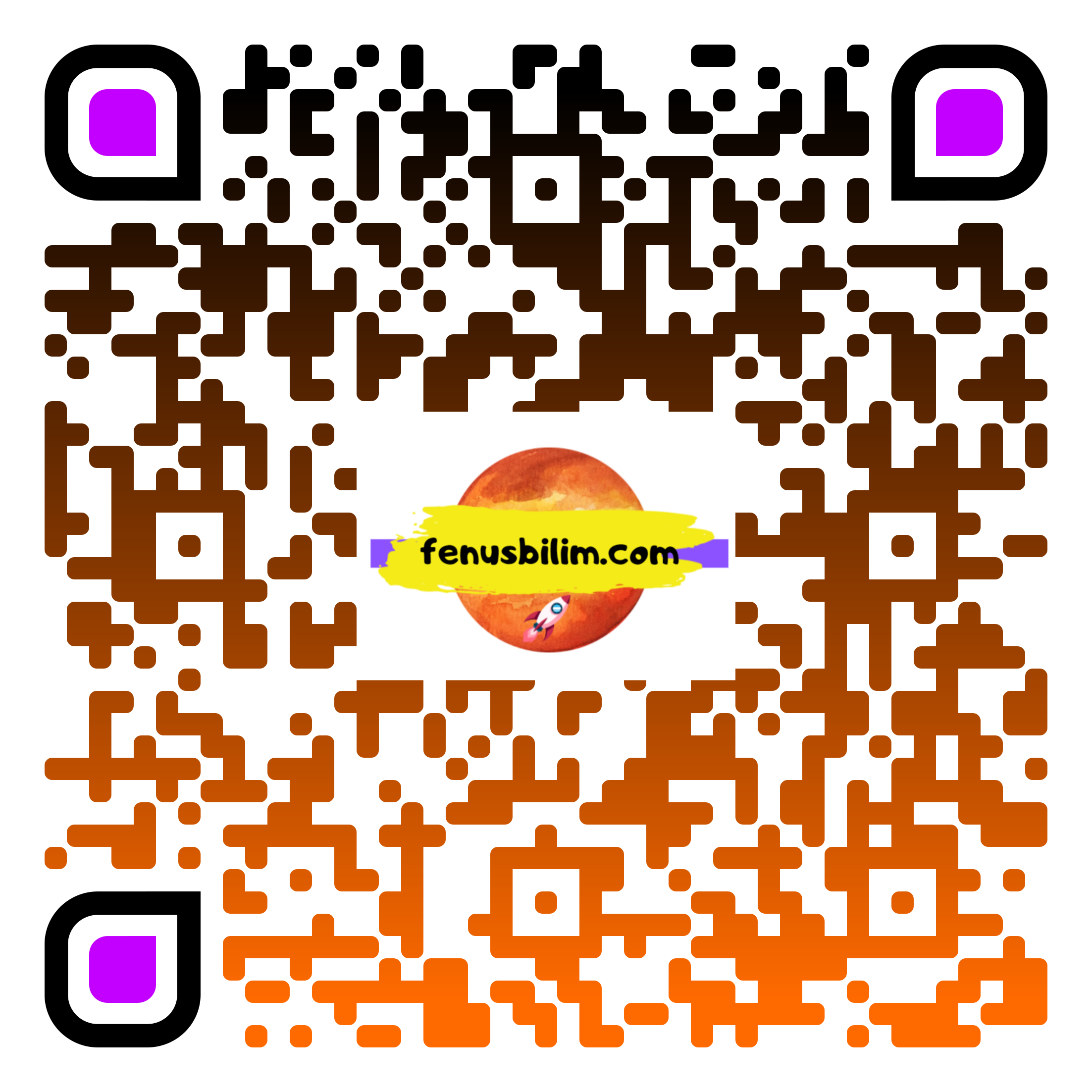 https://javalab.org/en/boiling_point_en/
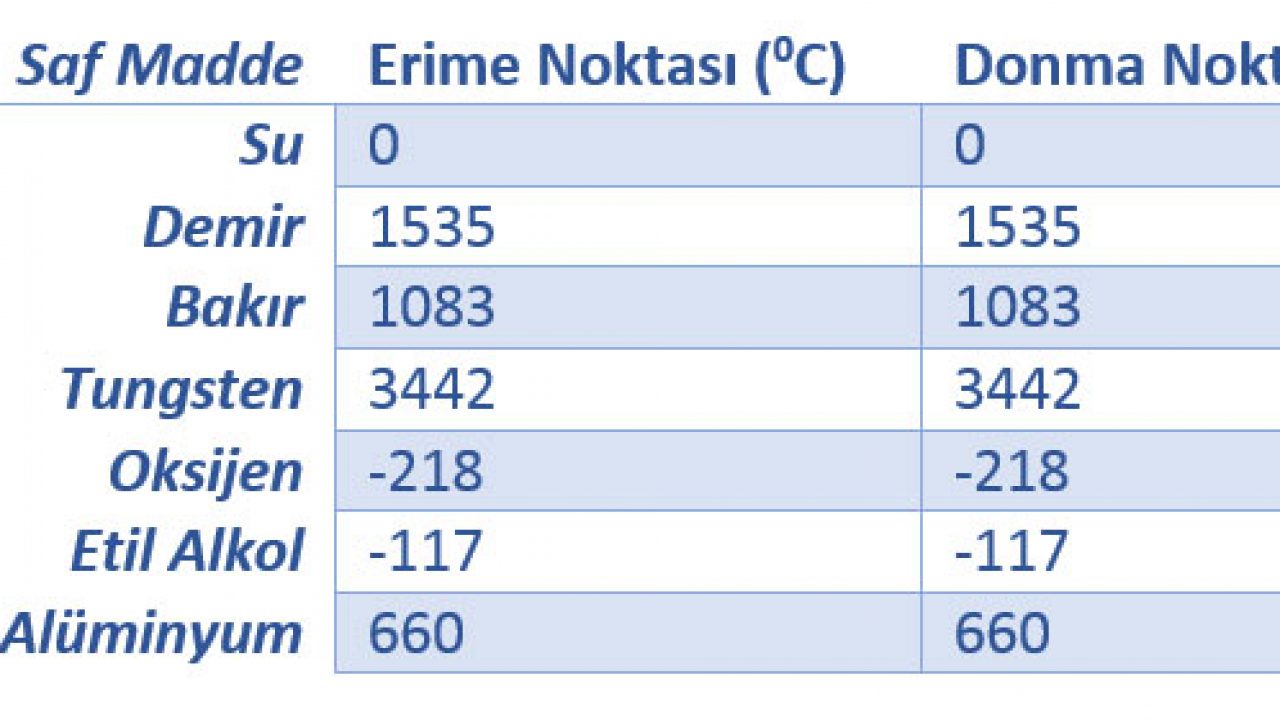 Saf maddelerin erime noktaları (sıcaklıkları) birbirinden farklıdır. Bu sebepten ötürü erime noktası maddelerin ayırt edici özelliğidir
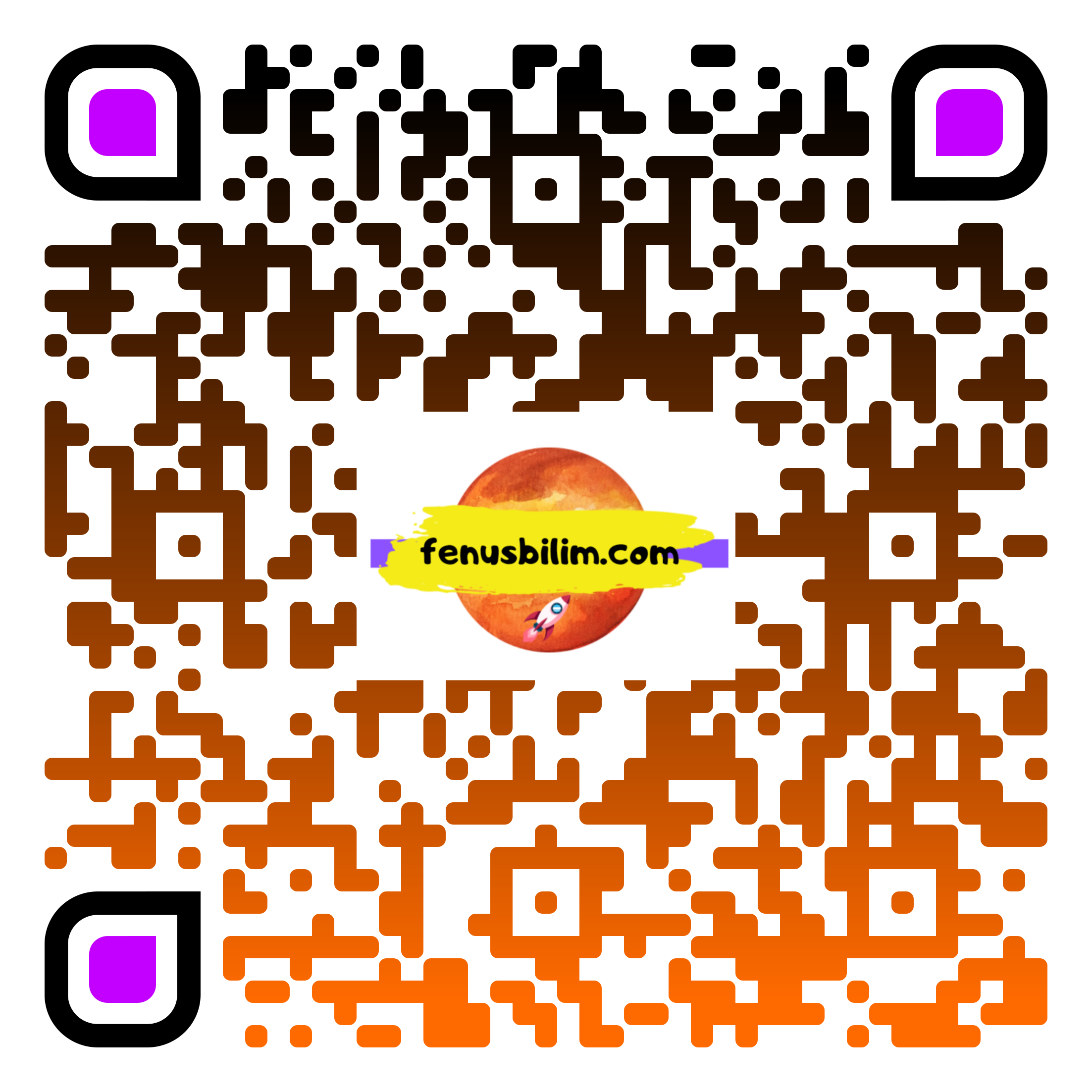 -15 C deki buzun 8 dakika boyunca ısıtılması sırasındaki sıcaklık değişimi tabloda verilmiştir. Buna göre buzun sıcaklık grafiğini inceleyelim.
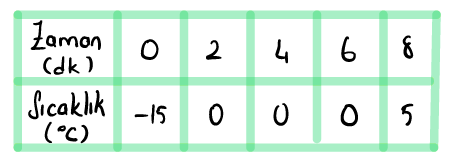 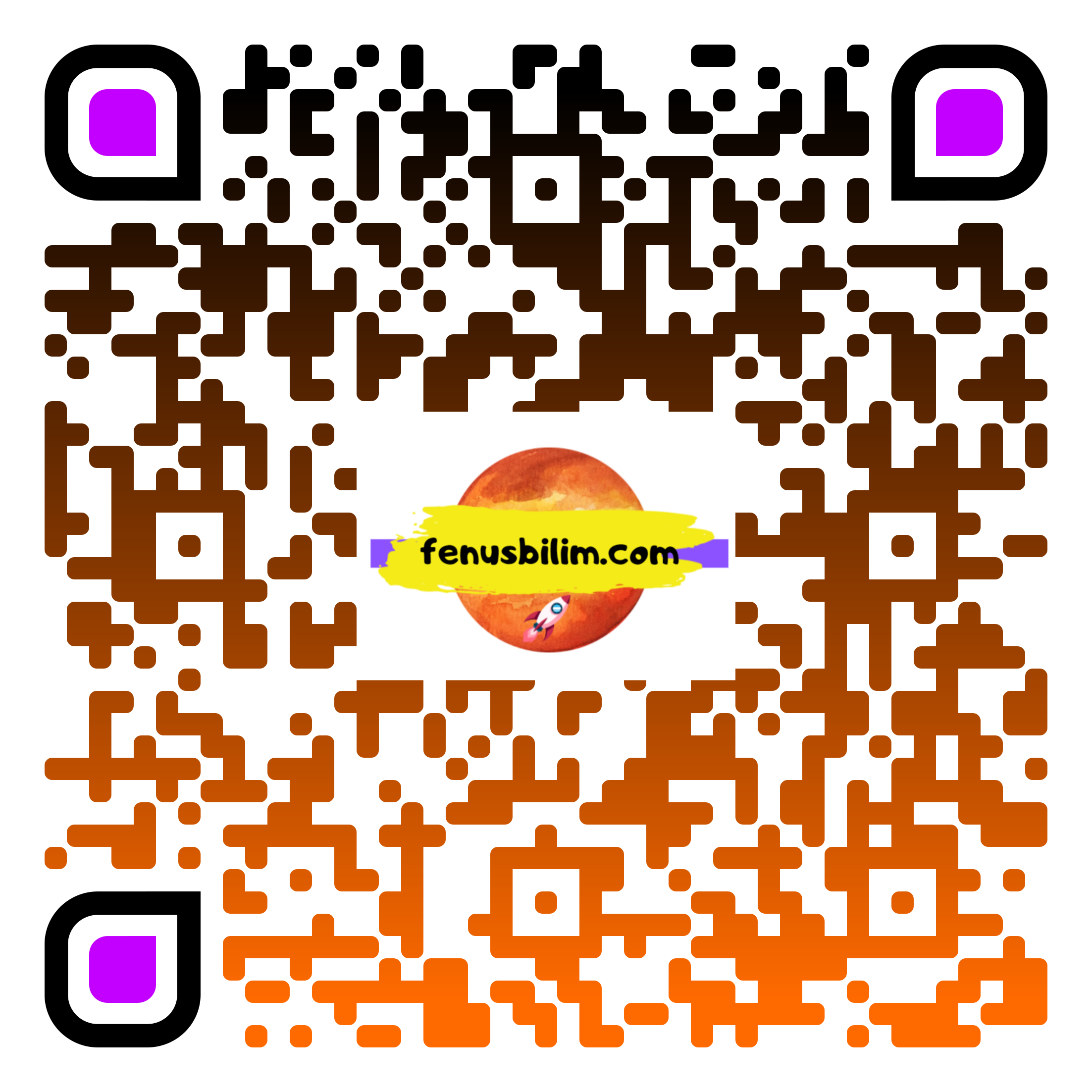 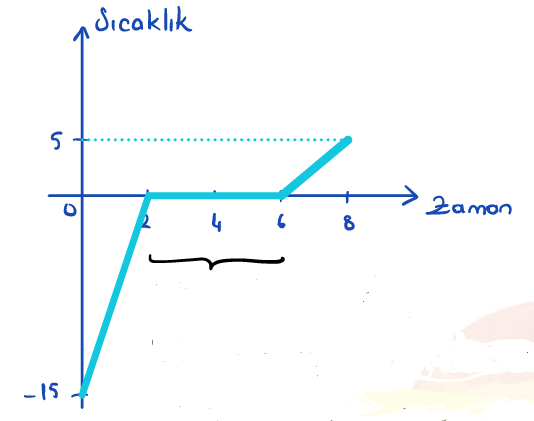 Katı -sıvı aynı anda kabın içinde
Hal değişimi tamamlanana kadar sıcaklık sabit kalır.
Madde hal değiştiriyor
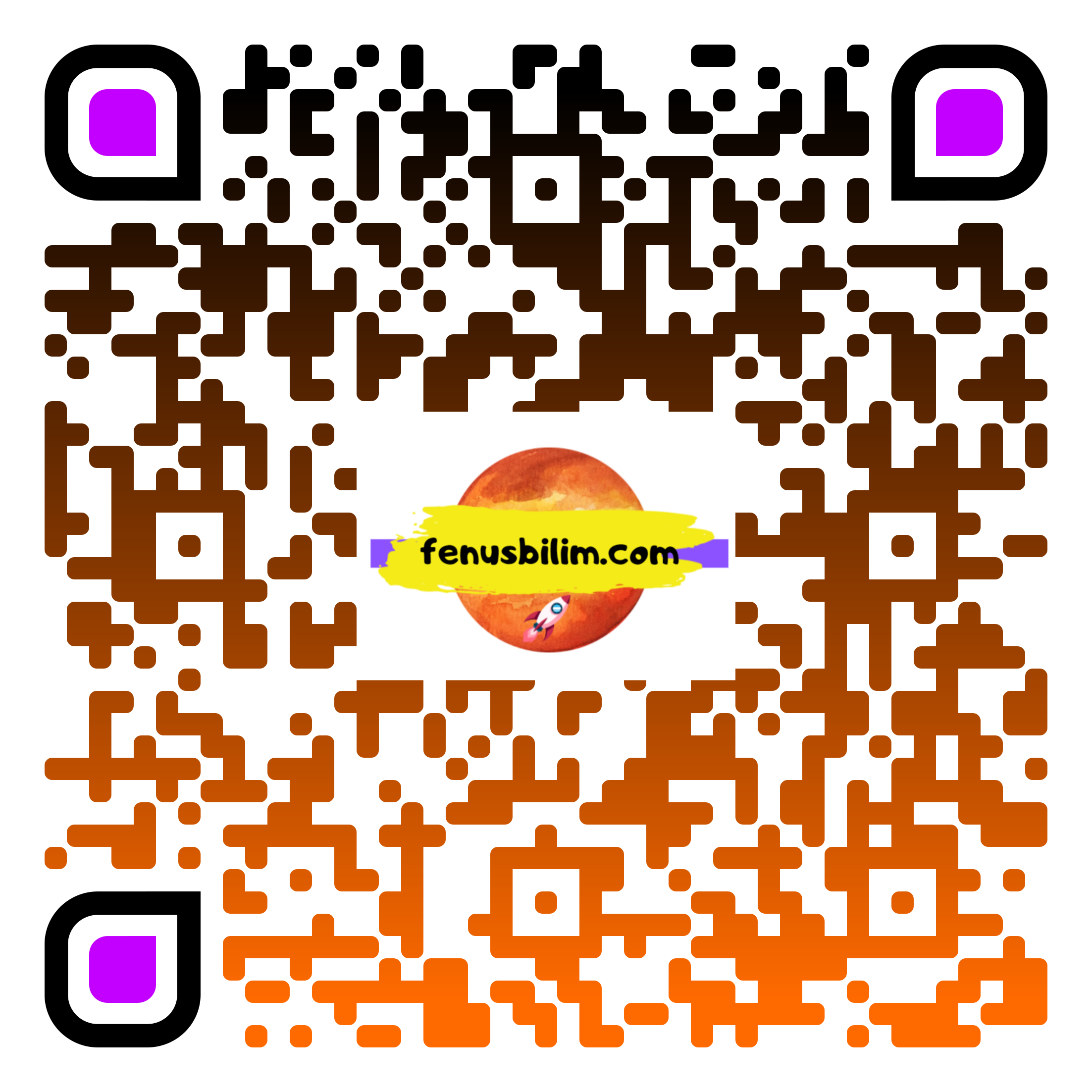 DONMA NOKTASI (DONMA SICAKLIĞI)
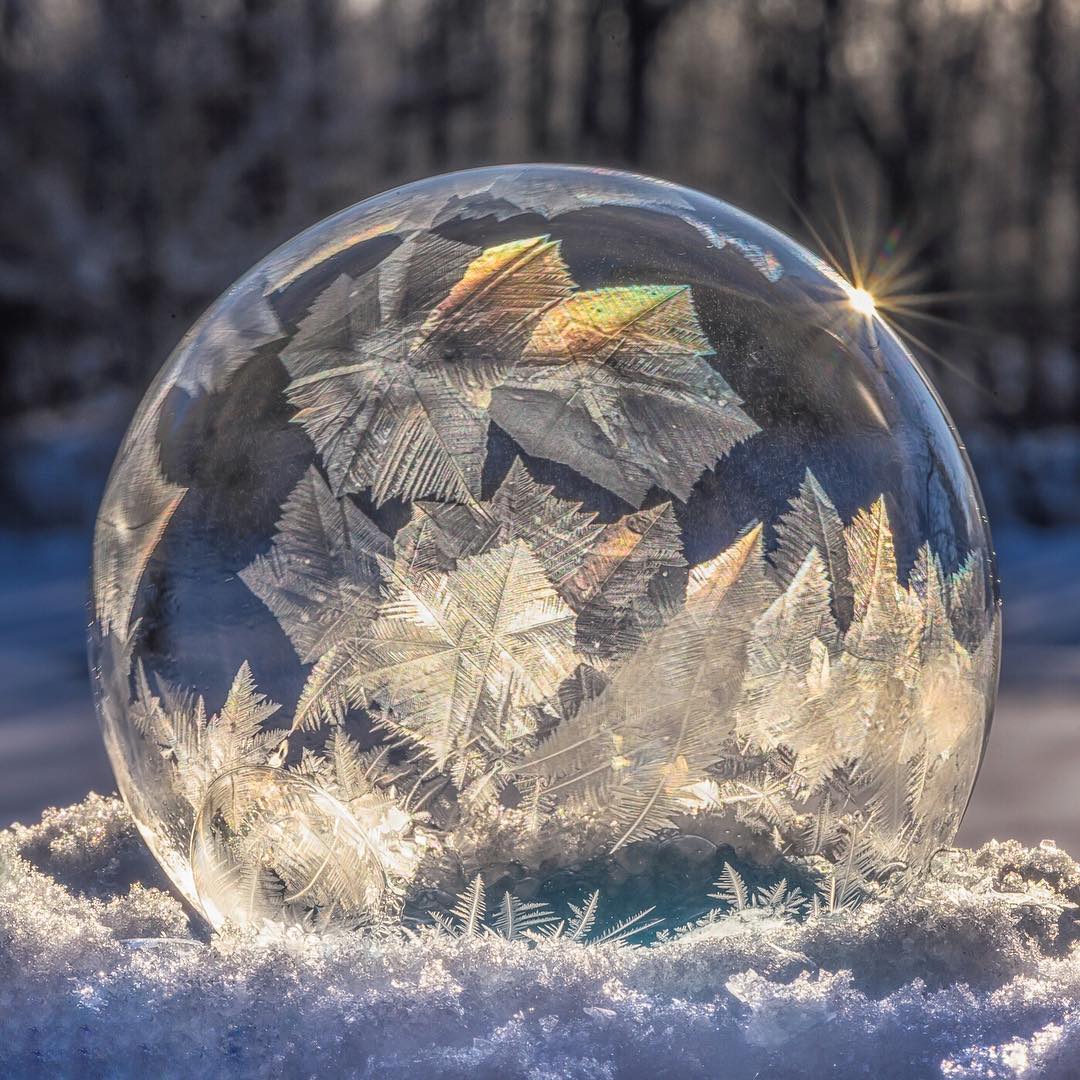 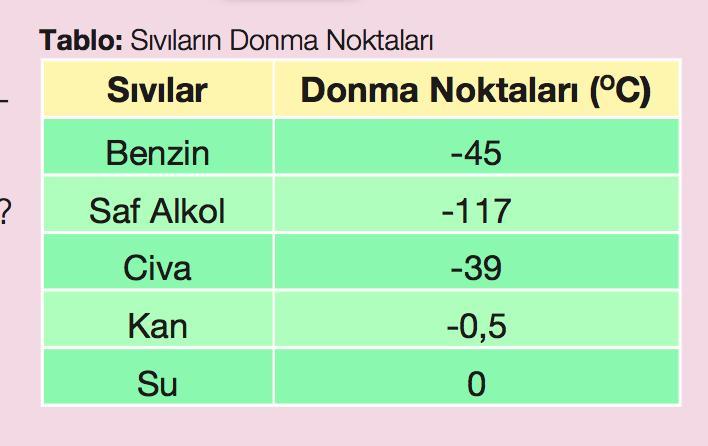 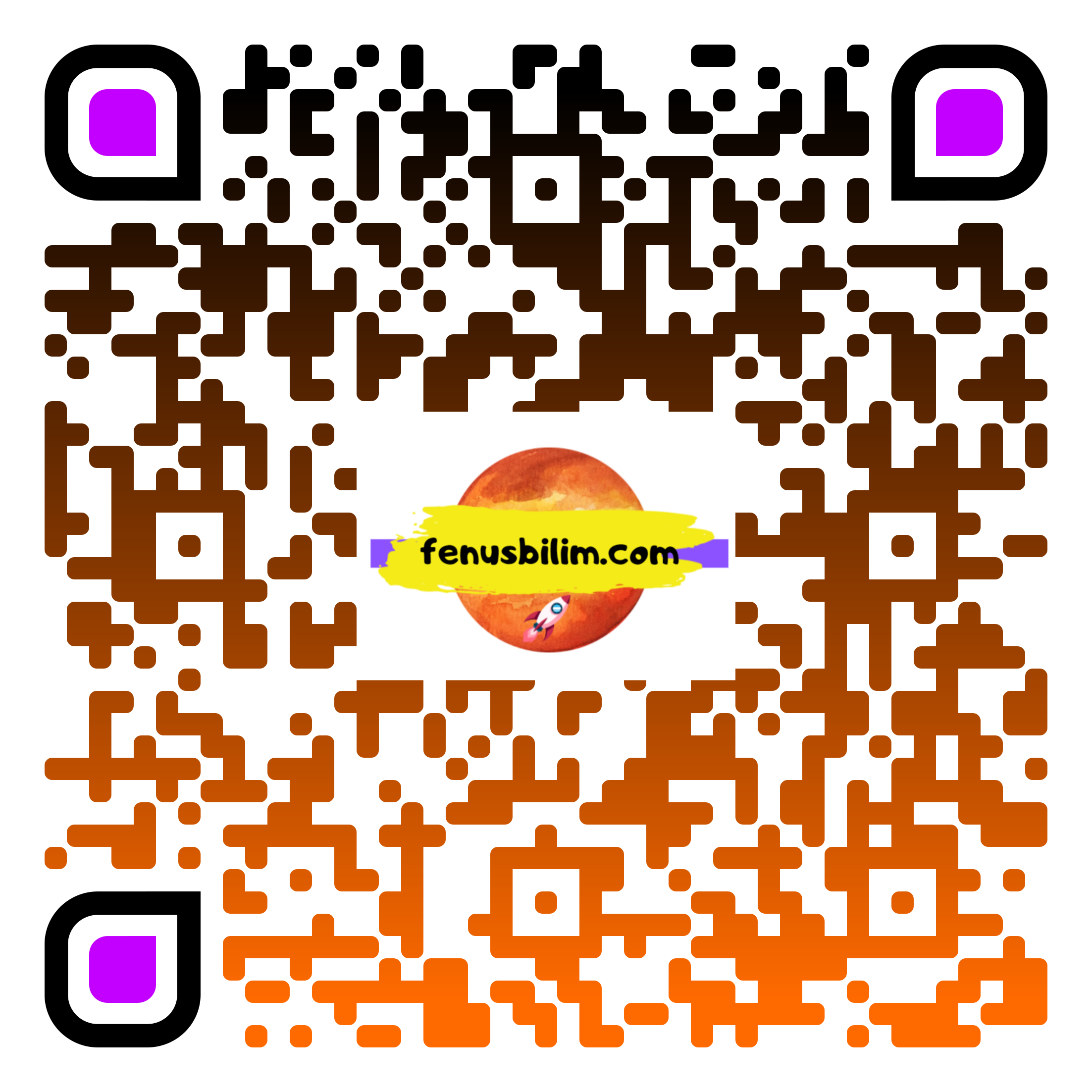 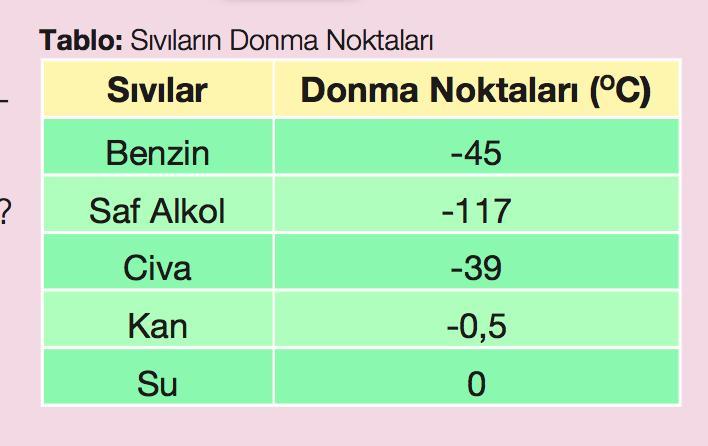 Sıvı haldeki maddenin ısı verdiği halde katı hale geçtiği sıcaklığın değişmediği sıcaklık değerine donma noktası (donma sıcaklığı) denir.
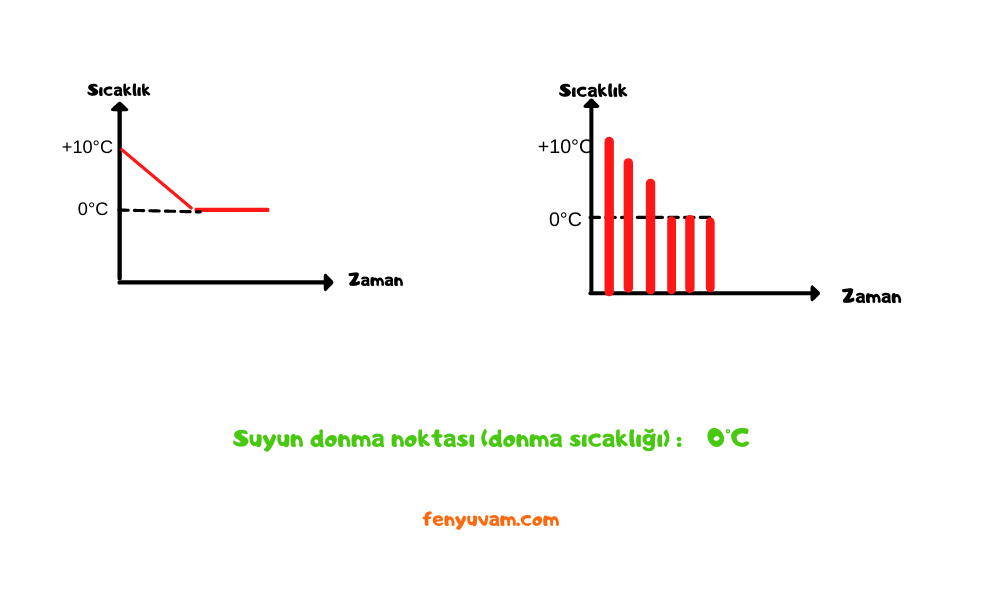 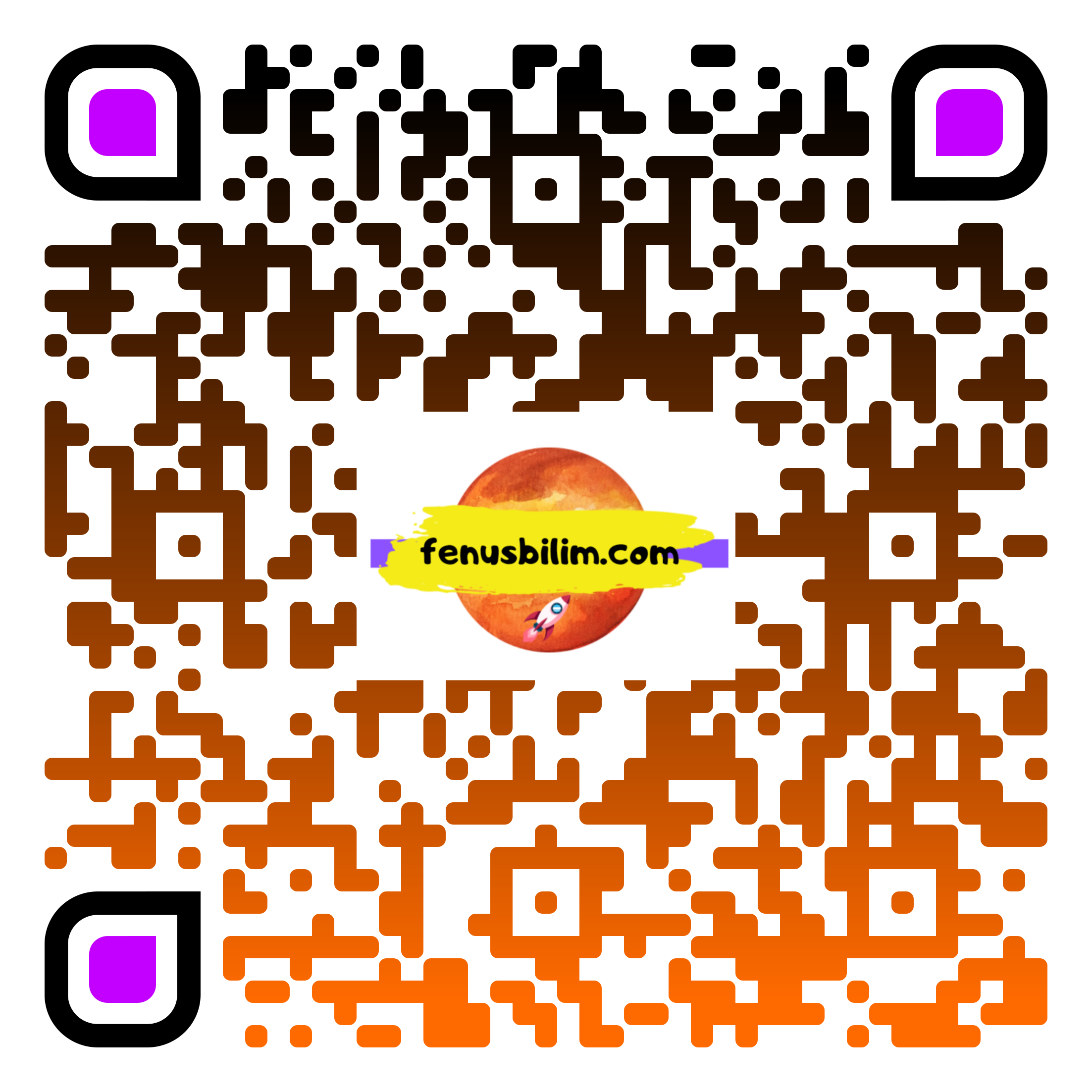 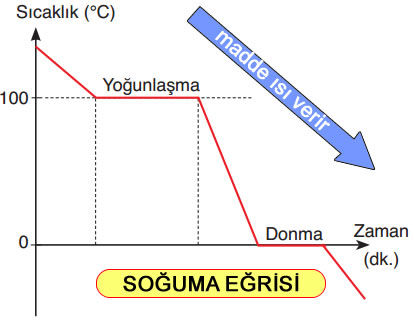 Donma esnasında saf maddelerin sıcaklığı değişmez.
Donma esnasında (hal değişimi sırasında) aynı maddenin hem katı hem sıvı halde kapta bulunur.
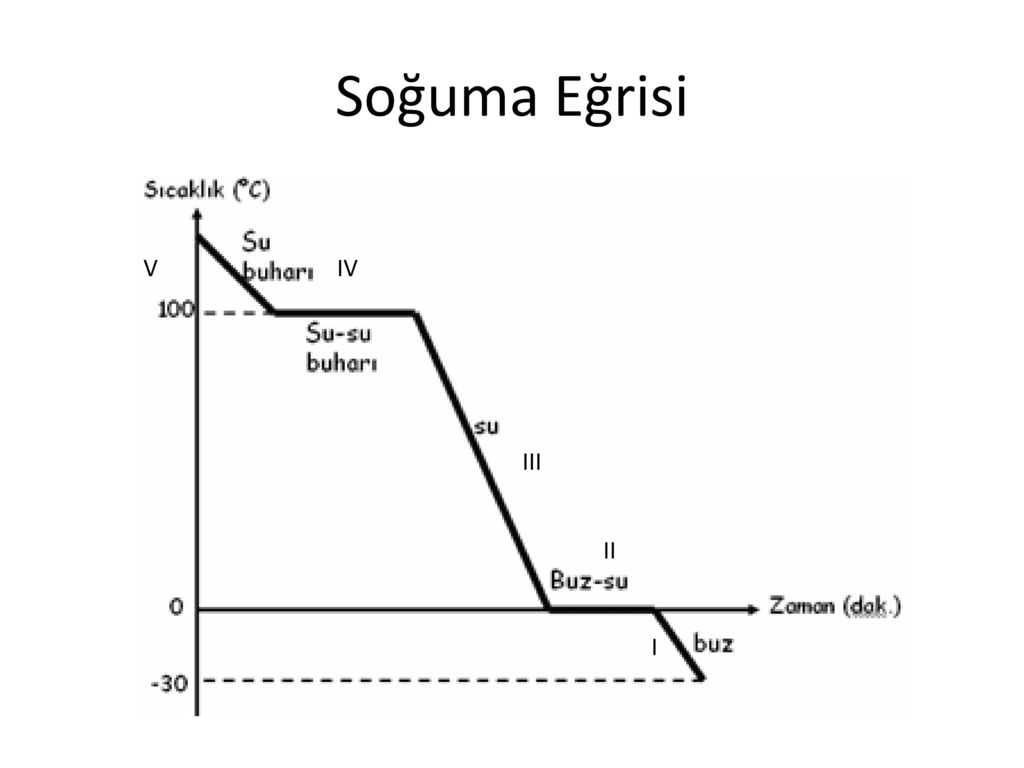 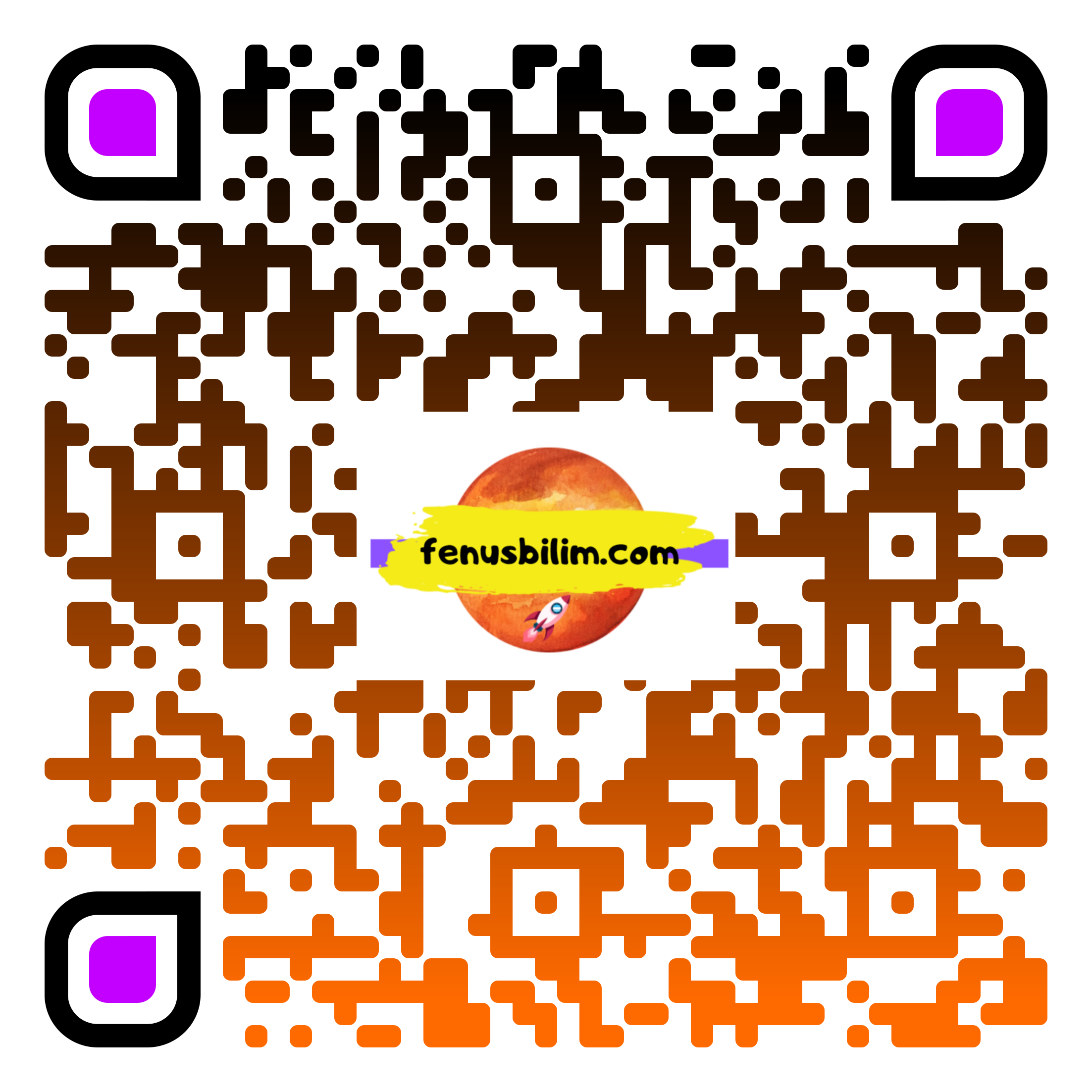 Madde miktarı donma noktasını değiştirmez, donma süresini etkiler
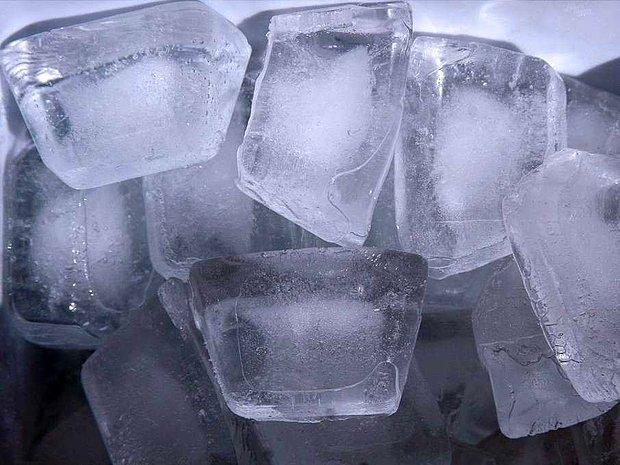 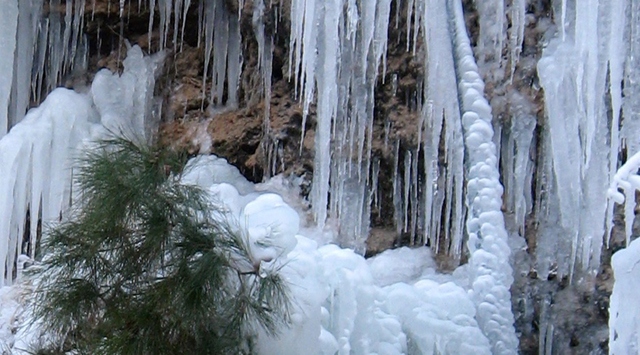 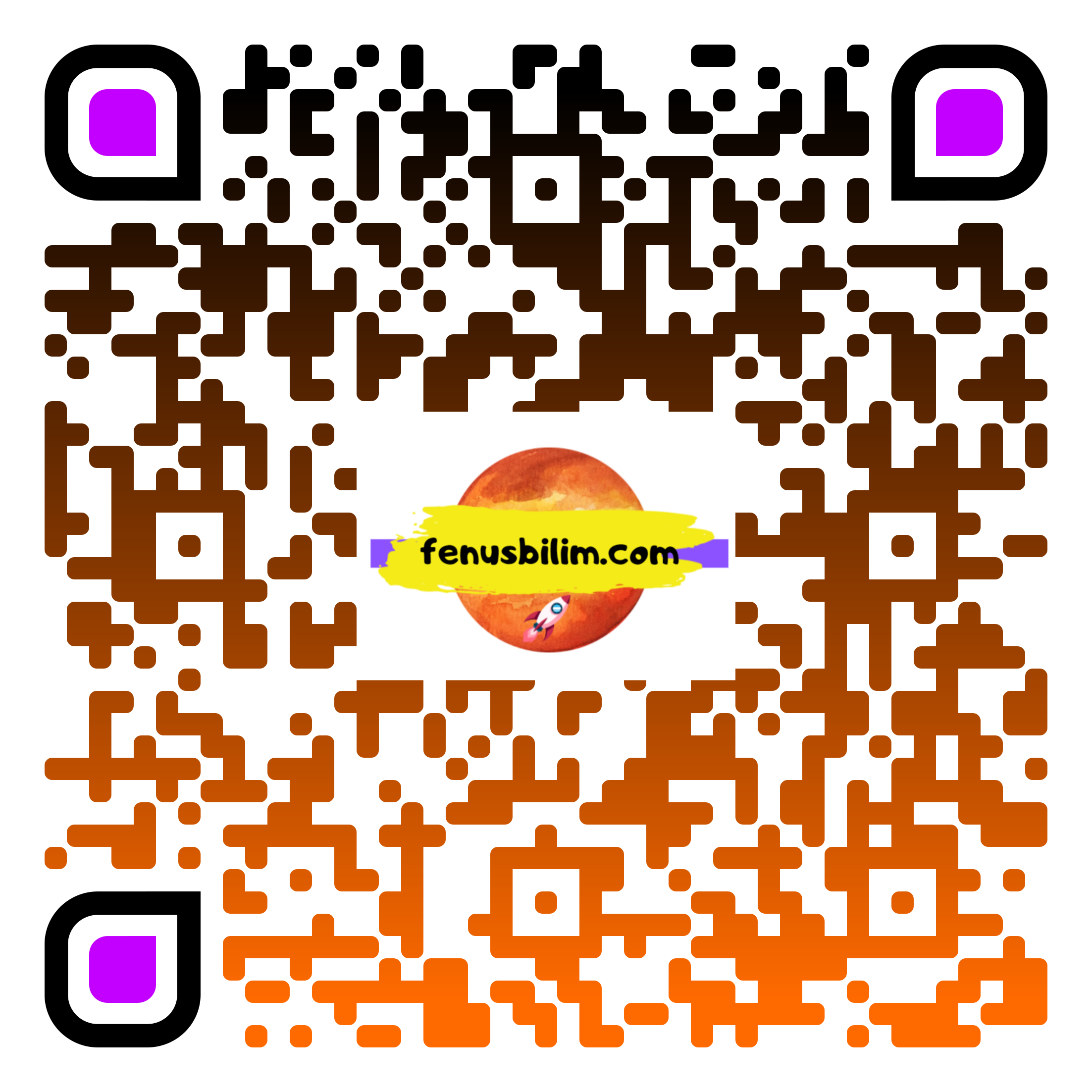 Aynı maddenin erime noktası ile donma noktası aynıdır.
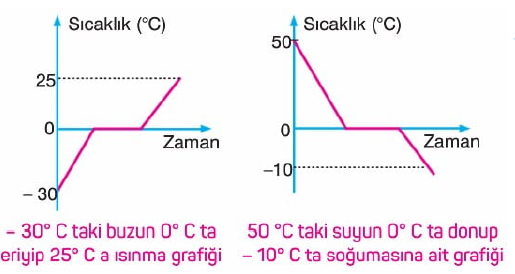 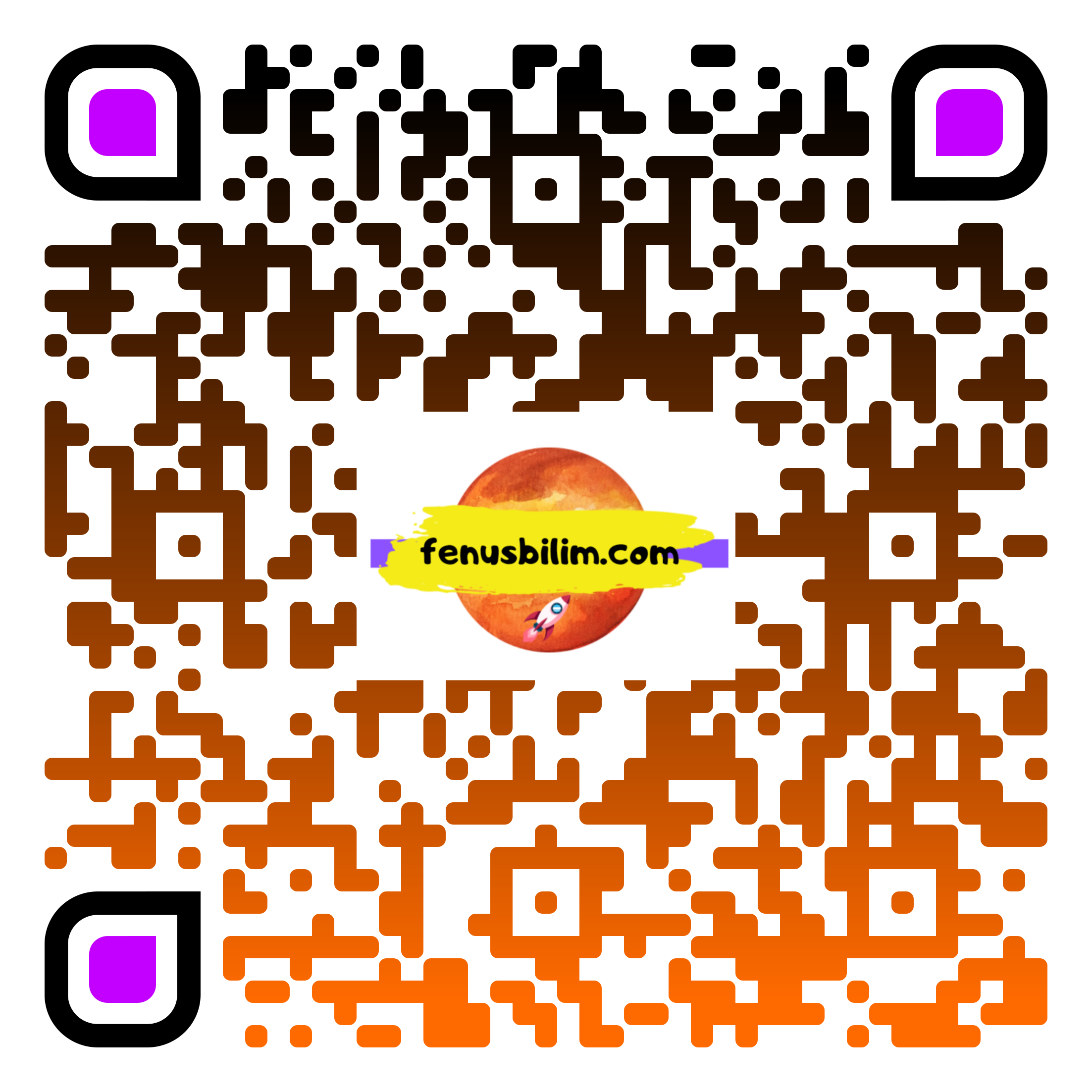 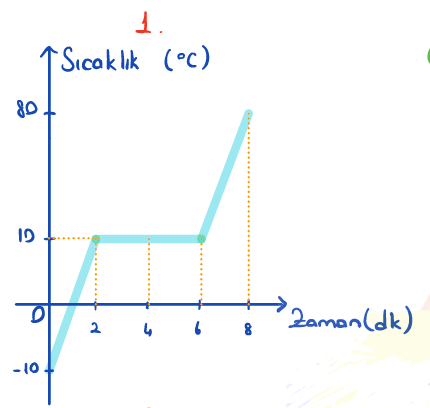 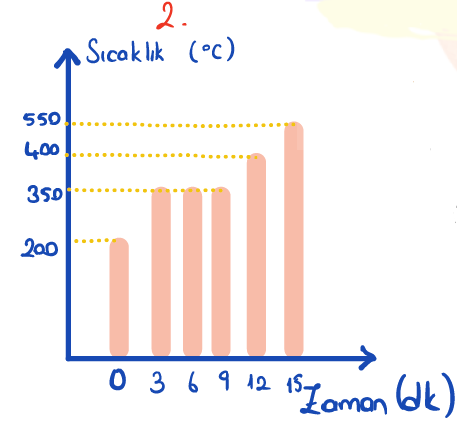 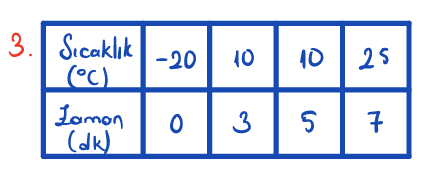 Aşağıda verilen grafik ve tablonun bilgilerine bakarak maddenin ya da maddelerin erime ve donma noktalarını bulunuz. Erime ve donma noktalarına göre maddeler aynı madde mi , farklı madde mi? söyleyiniz. (Maddeler başlangıçta katı haldedirler)
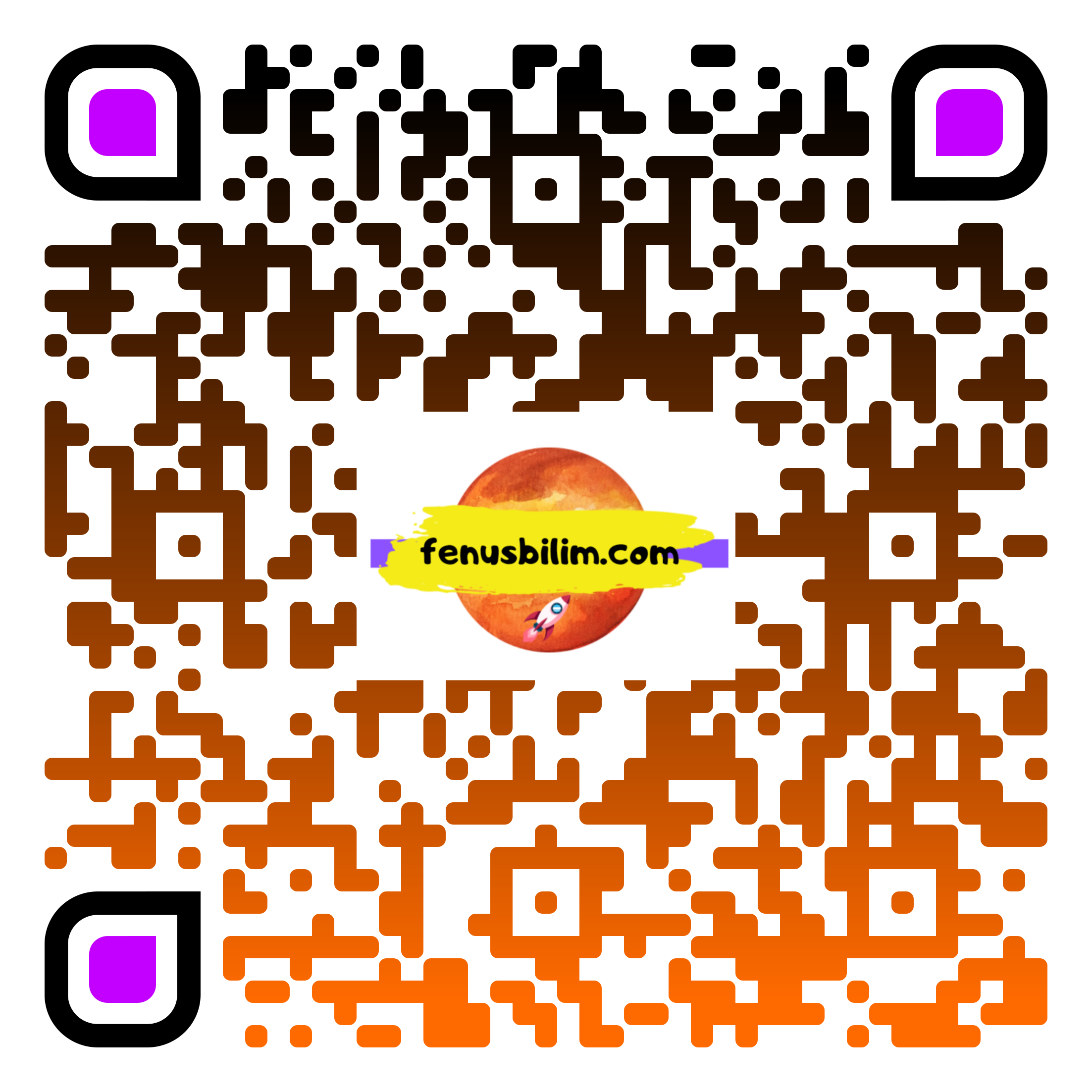 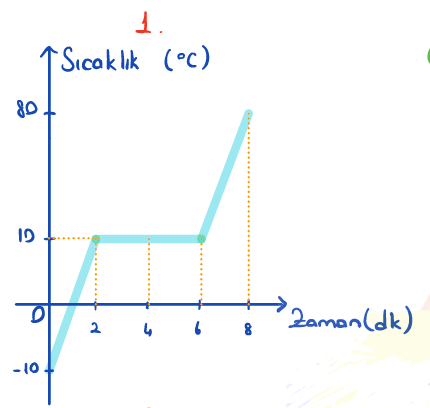 ⇒ Çözüm: Grafiği incelediğimizde 2- 6 dakikalar arasında dışarıdan ısı almasına rağmen sıcaklığı sabit kaldığı için bu maddenin Erime Noktası = 10⁰ C dir.
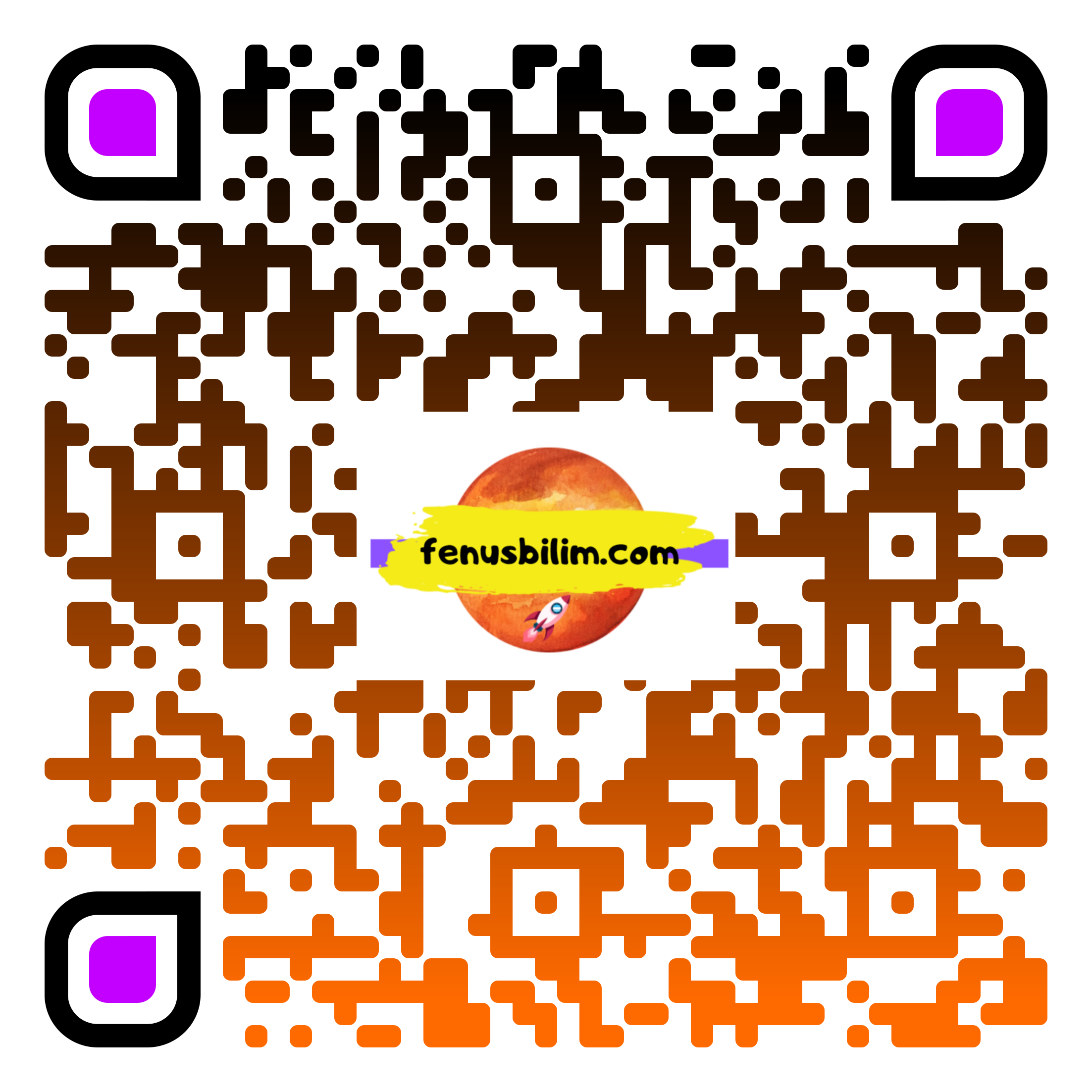 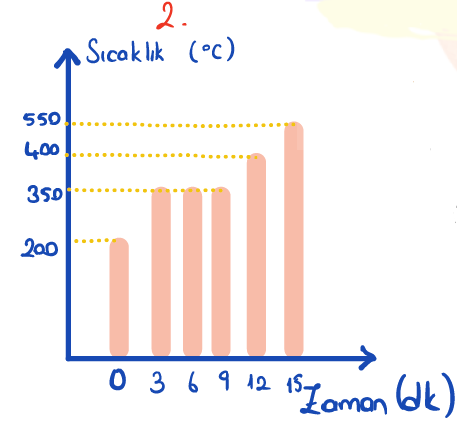 ⇒ Çözüm: Grafiği incelediğimizde 3- 9 dakikalar arasında dışarıdan ısı almasına rağmen sıcaklığı sabit kaldığı için bu maddenin Erime Noktası = 350 ⁰C dir
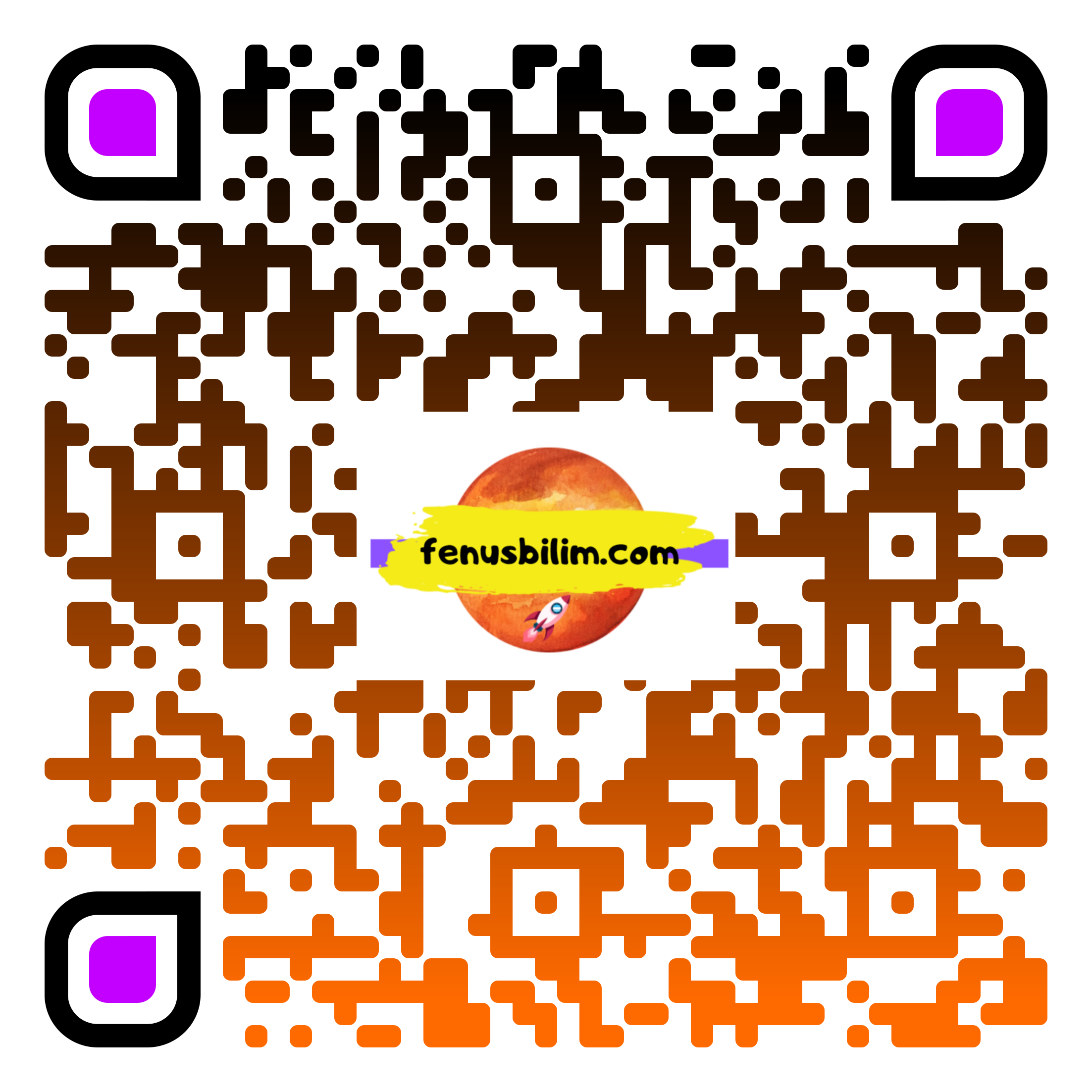 ⇒ Çözüm: Tabloyu incelediğimizde madde dı­şarıdan ısı almasına rağmen 3- 5 dakikalar arasında sıcaklığı değişmemiştir. Bu nedenle bu maddenin Erime sıcaklığı = 10 ⁰C dir.
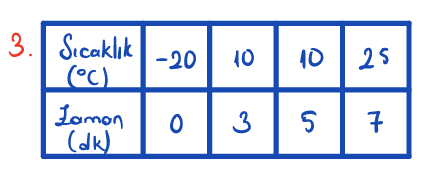 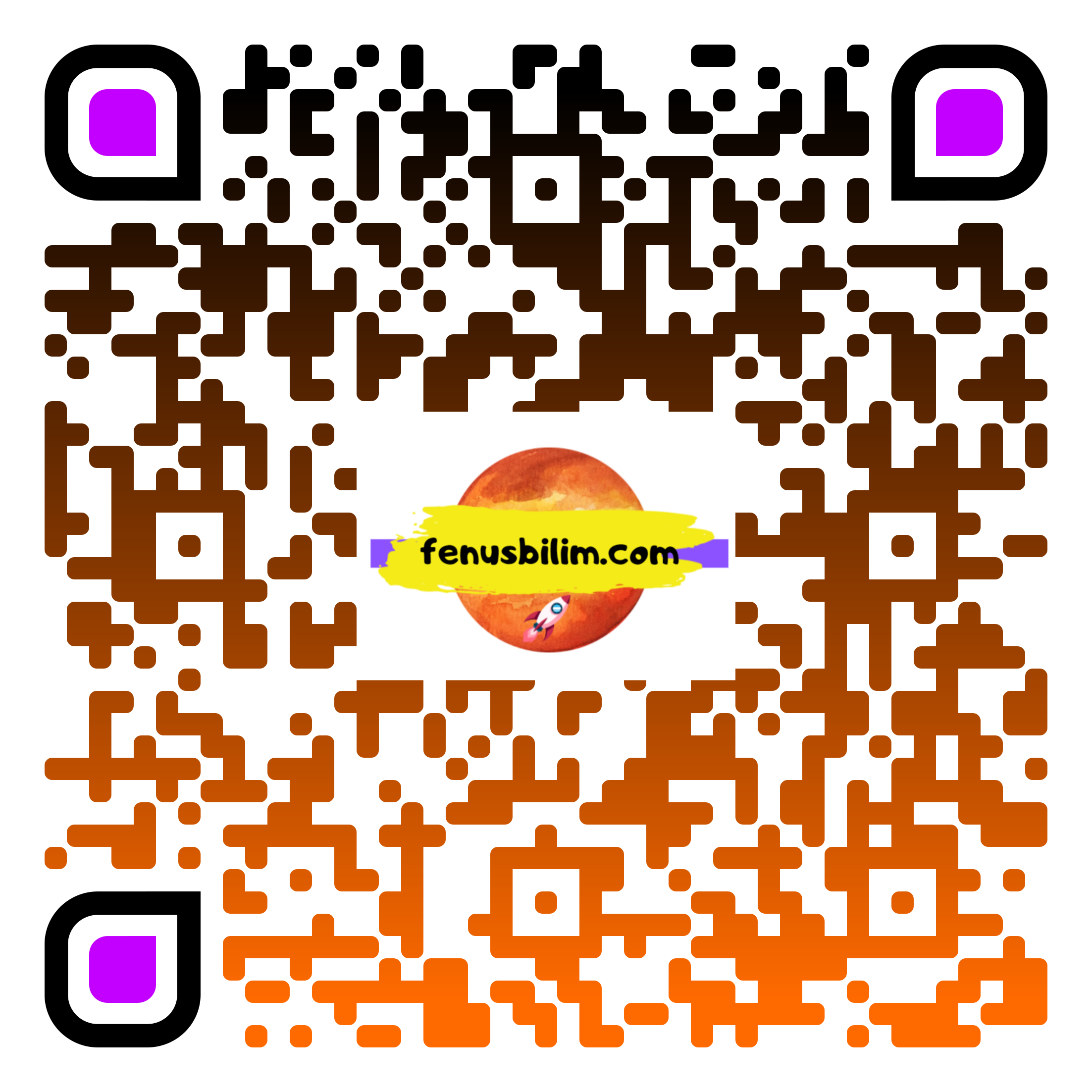 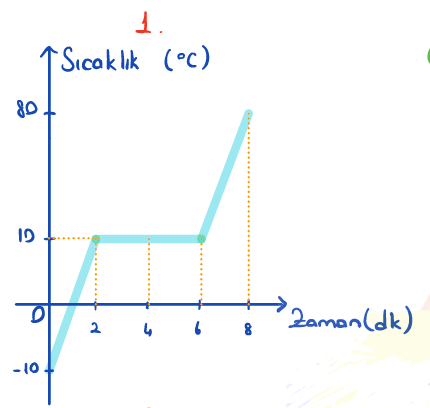 1. grafik ve 3. tablodaki maddelerin erime noktaları aynı olduğu için aynı maddedir.
 2. grafikteki maddenin erime noktası farklı olduğu için farklı maddedir.
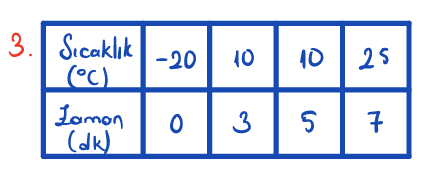 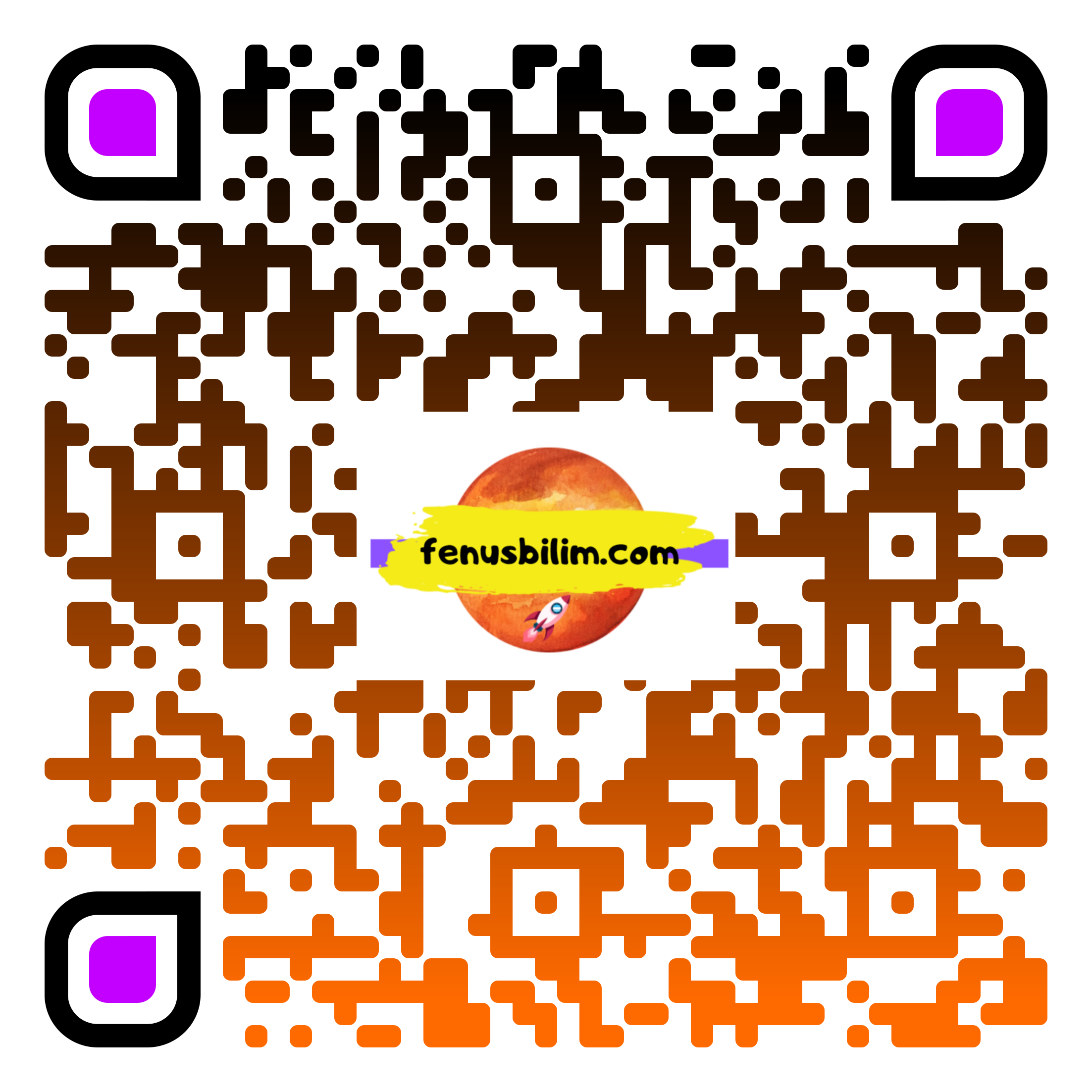 KAYNAMA NOKTASI (KAYNAMA SICAKLIĞI)
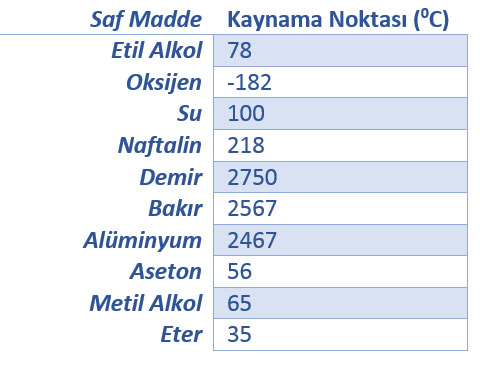 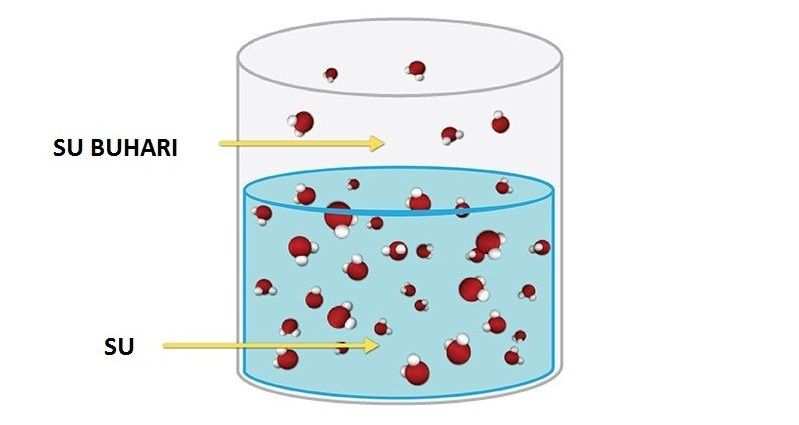 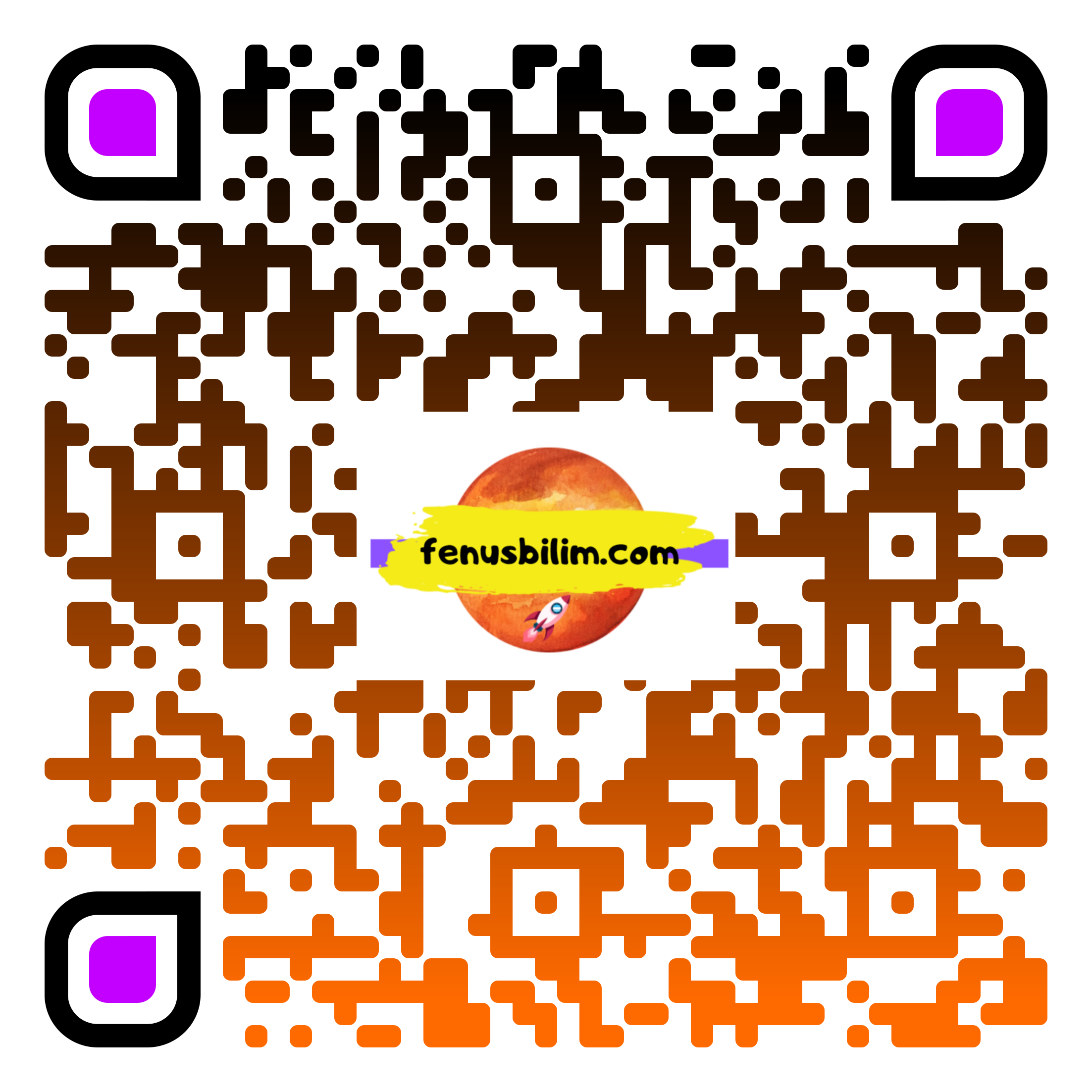 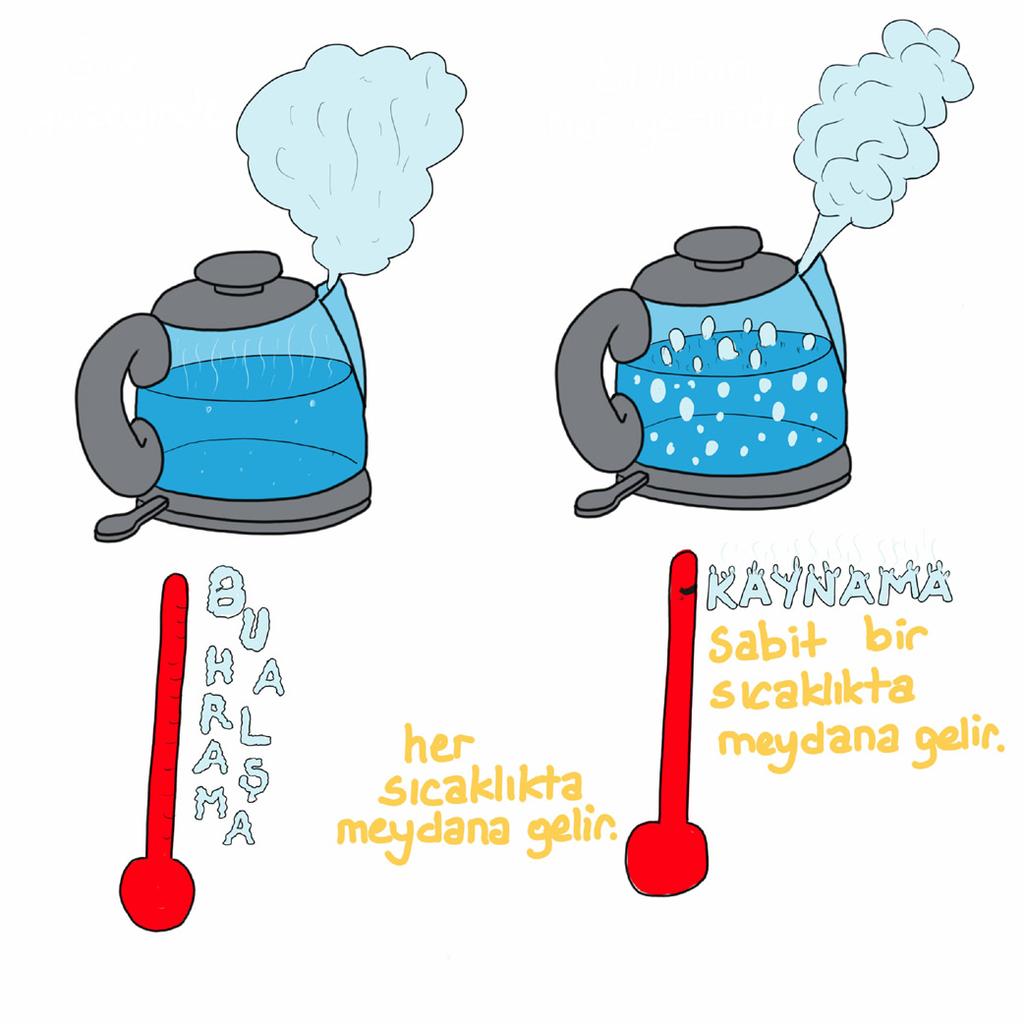 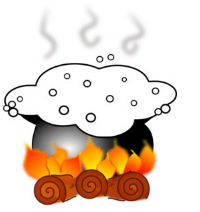 Saf sıvılar her sıcaklıkta buharlaşırken buharlaşmanın en hızlı olduğu belirli sıcaklık değerine kaynama noktası (sıcaklığı) denir.
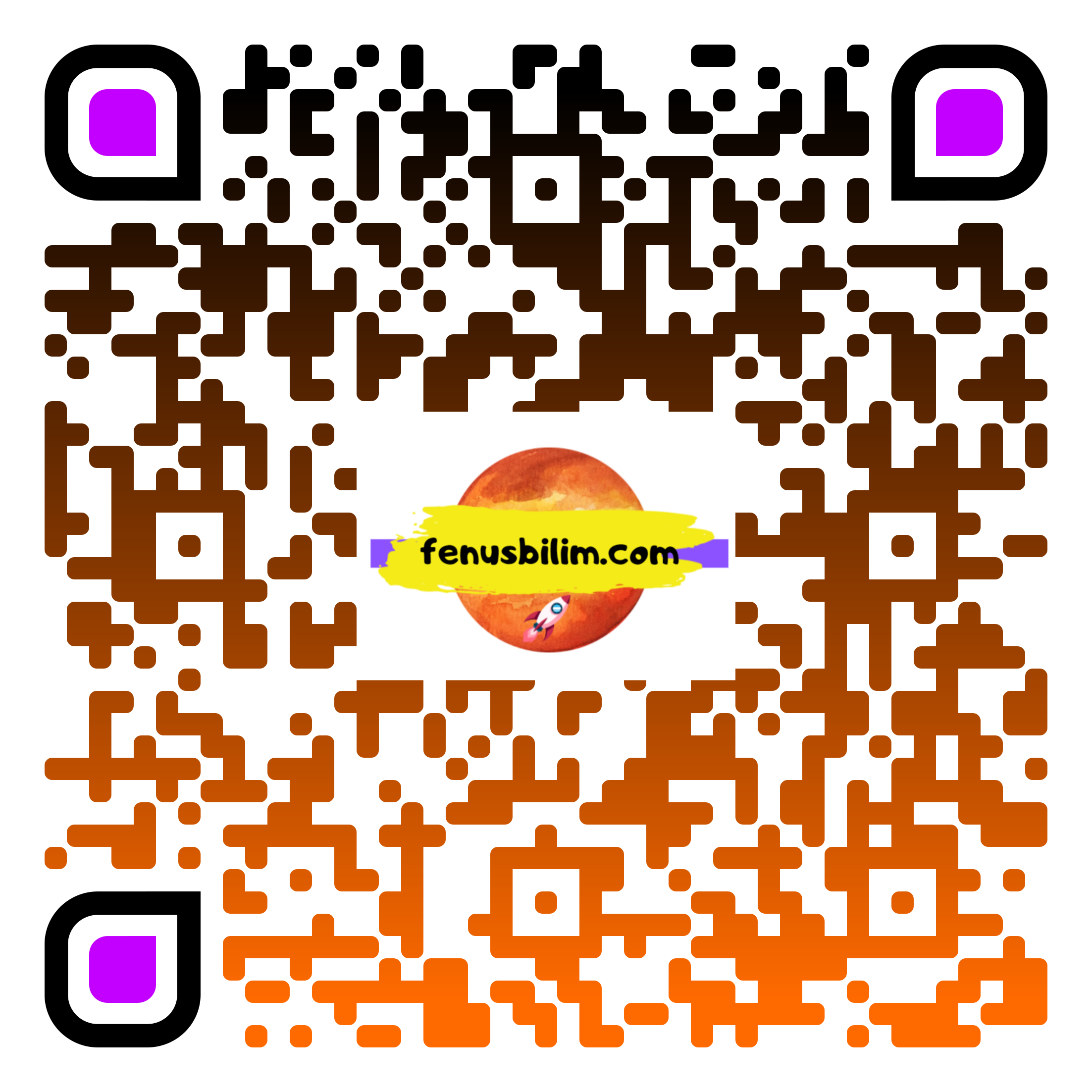 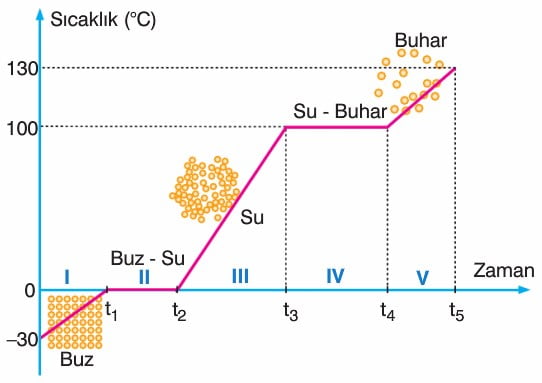 Madde miktarı kaynama noktasını değiştirmez. Sadece maddenin tamamen buharlaşma sürecini etkiler
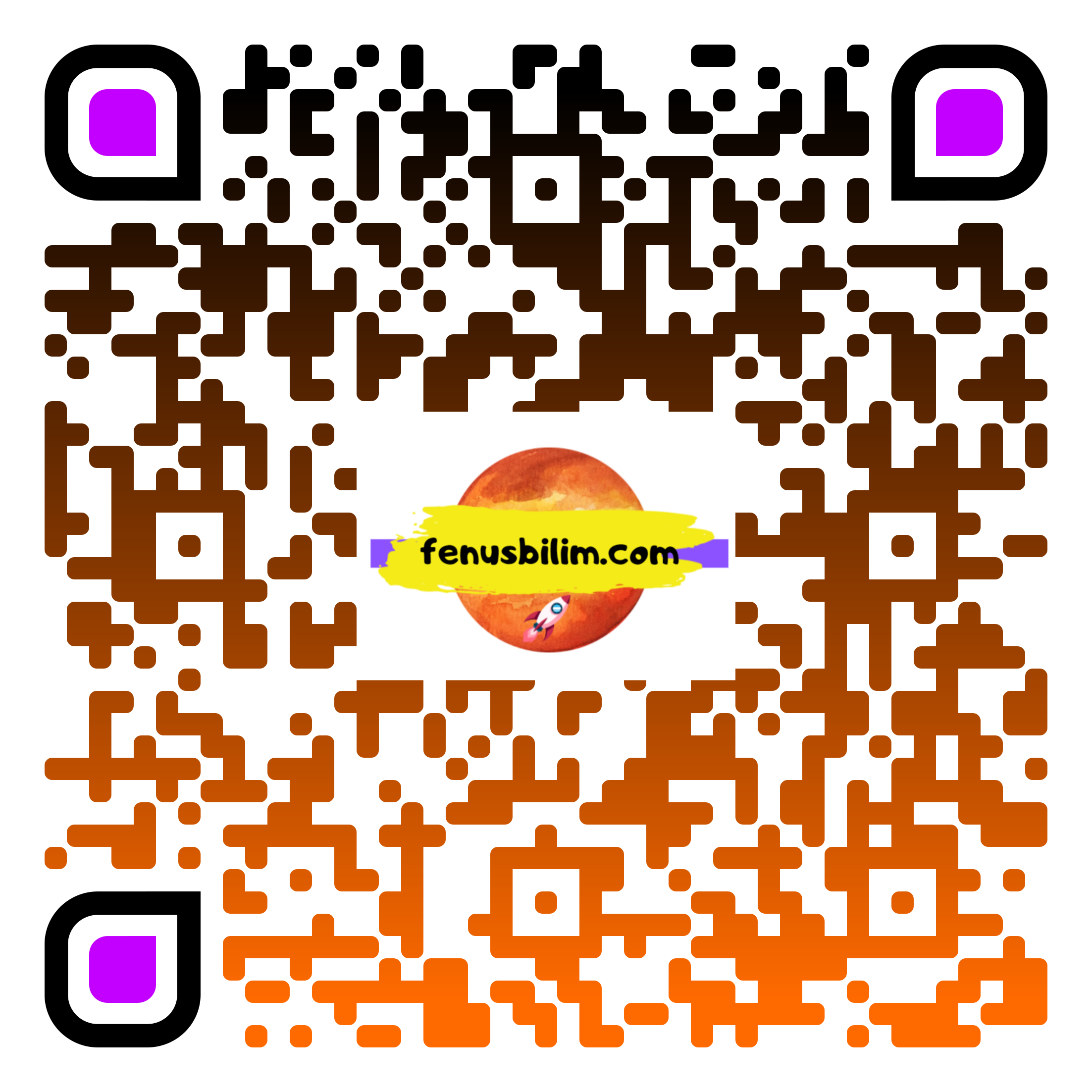 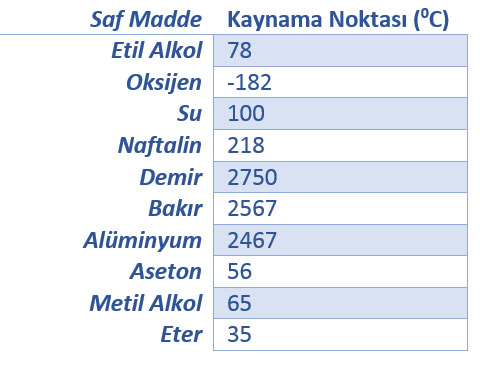 Kaynama sıcaklığı (Noktası) maddeler için ayırt edici bir özelliktir.
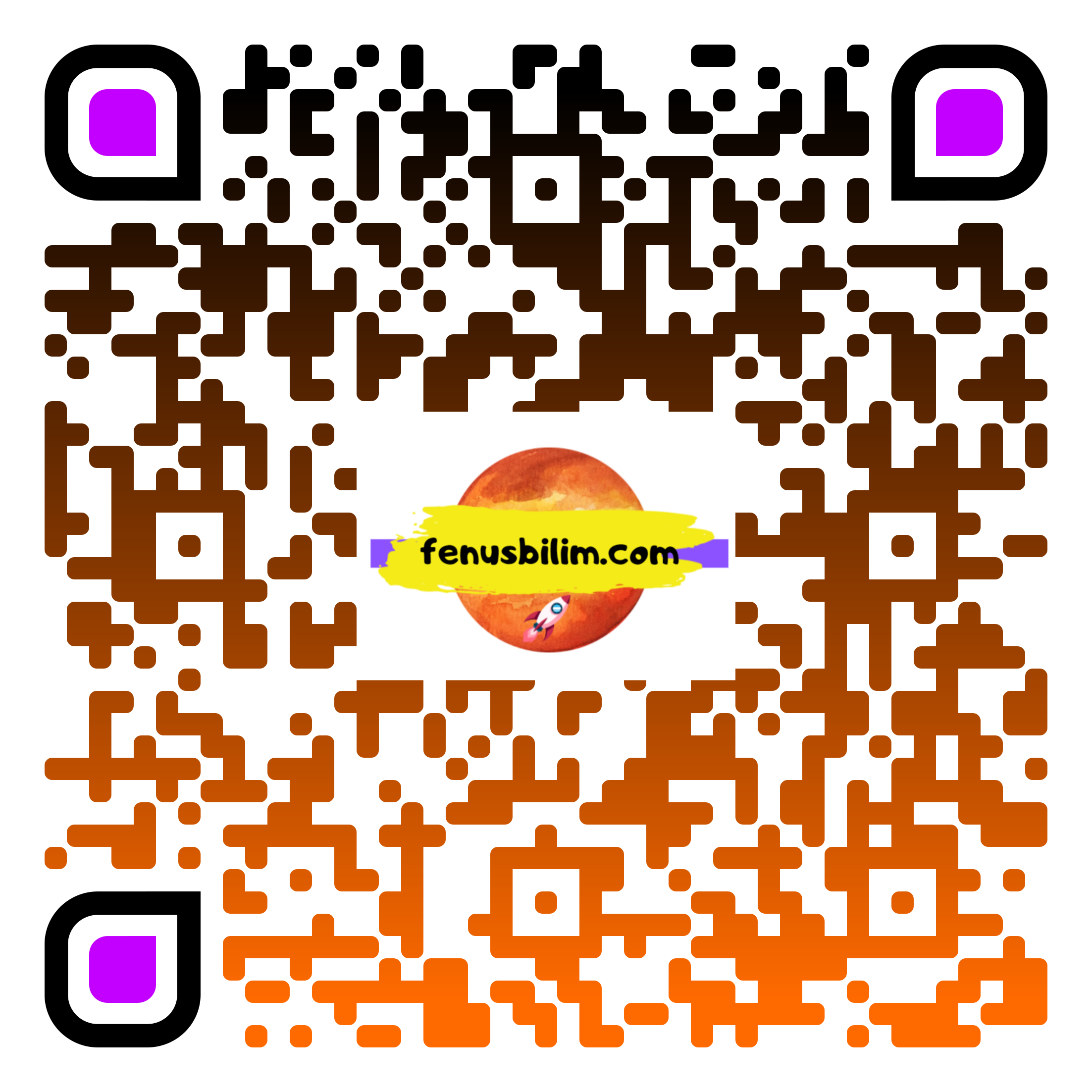 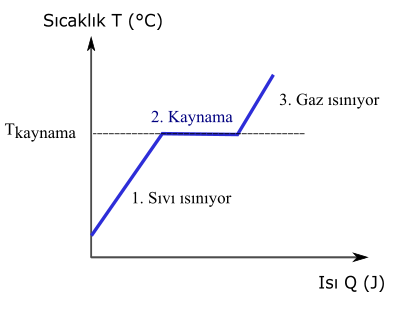 Kaynama sırasında saf maddelerin sıcaklık değerleri değişmez.
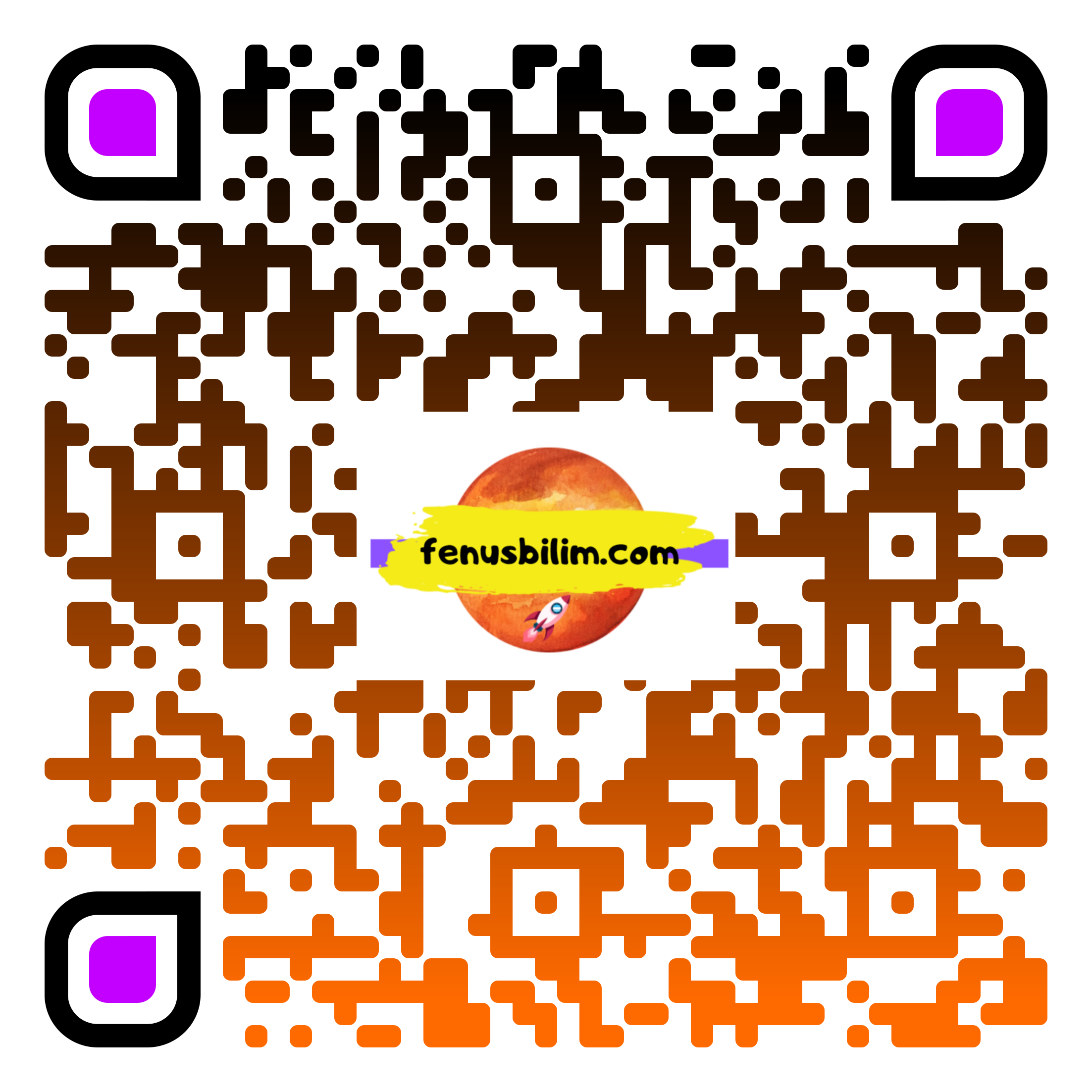 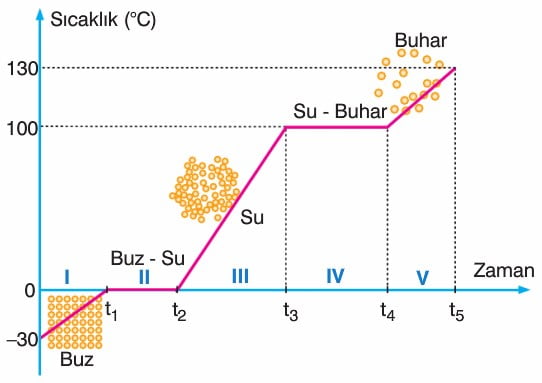 Kaynama esnasında kabın içinde maddenin hem sıvı hem gaz hali bulunur.
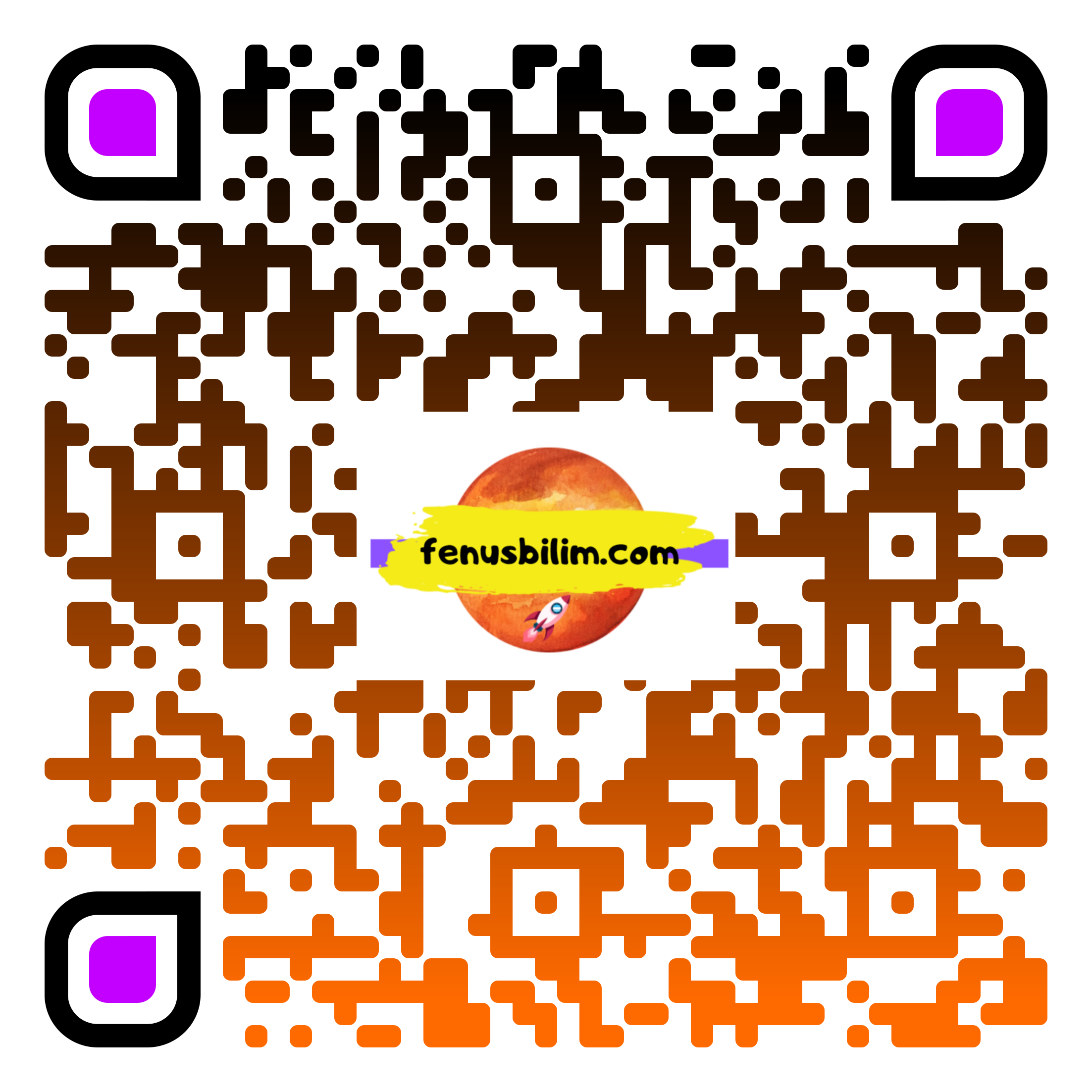 Maddenin ayırt edici özellikleri / Kaynama noktası
https://www.youtube.com/watch?v=QqoXhi8hUws
YOĞUŞMA NOKTASI (YOĞUŞMA SICAKLIĞI)
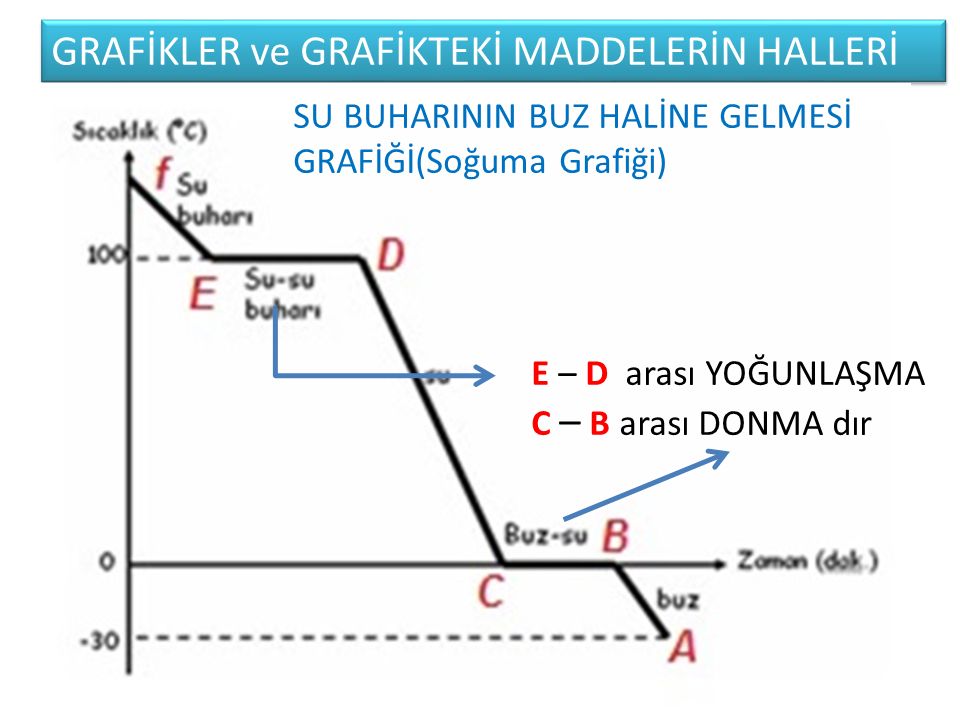 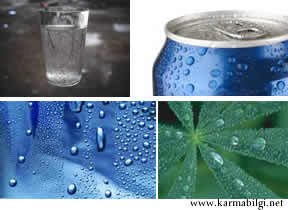 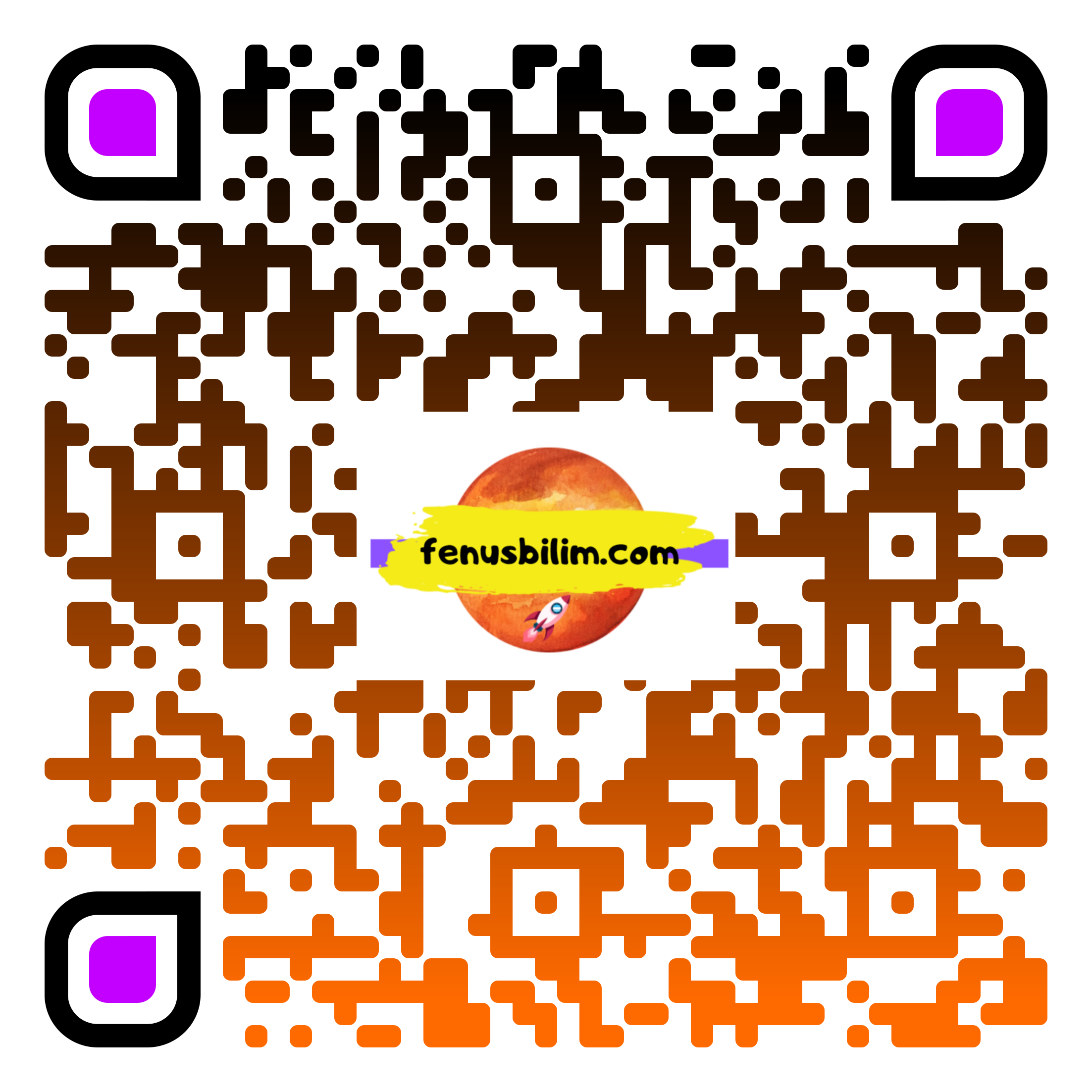 Maddenin gaz halden sıvı hale geçtiği sıcaklık değerine yoğuşma sıcaklığı (noktası) denir.
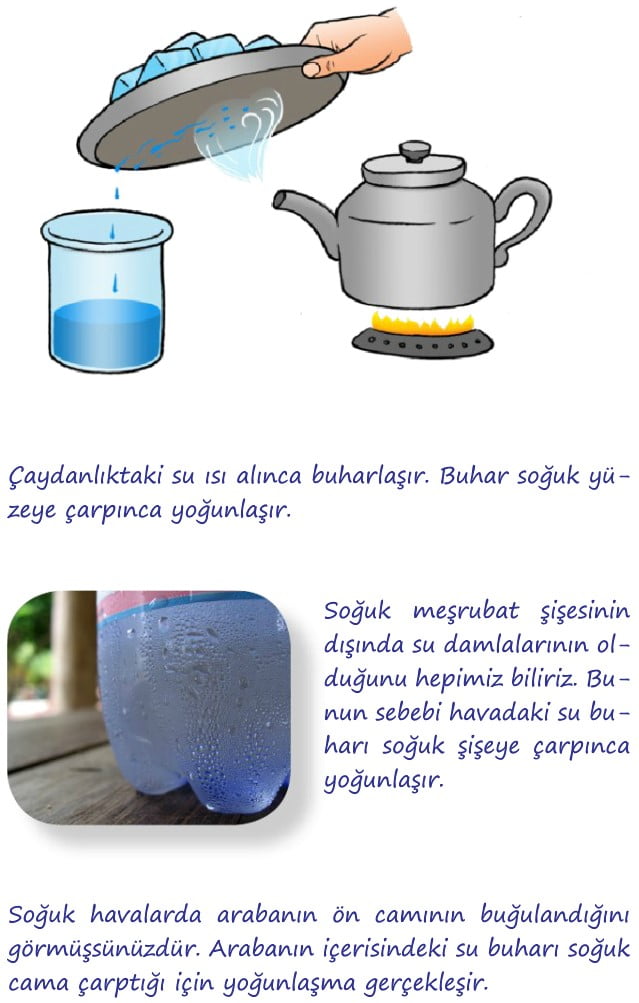 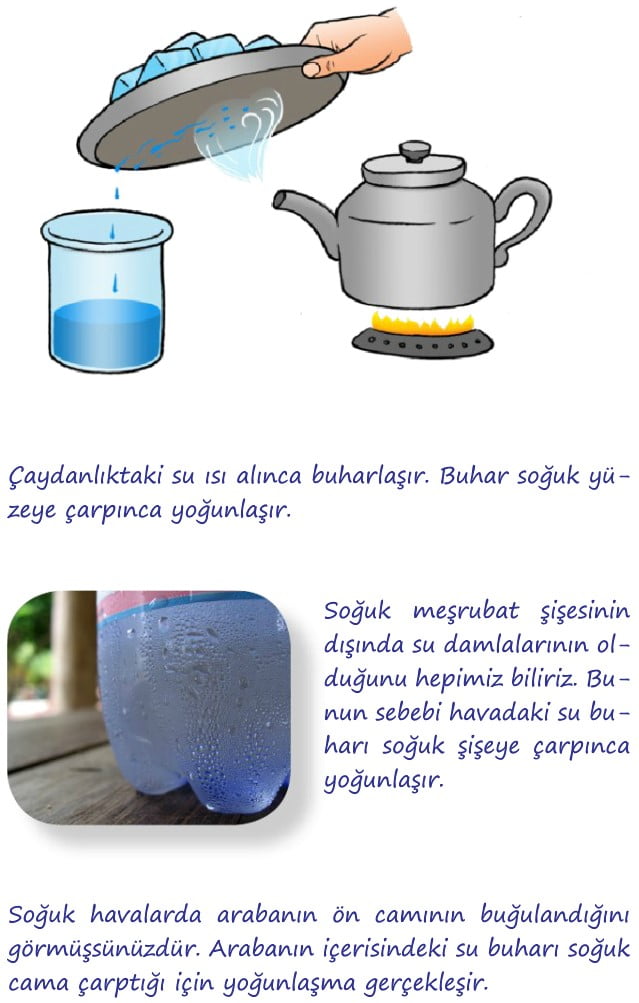 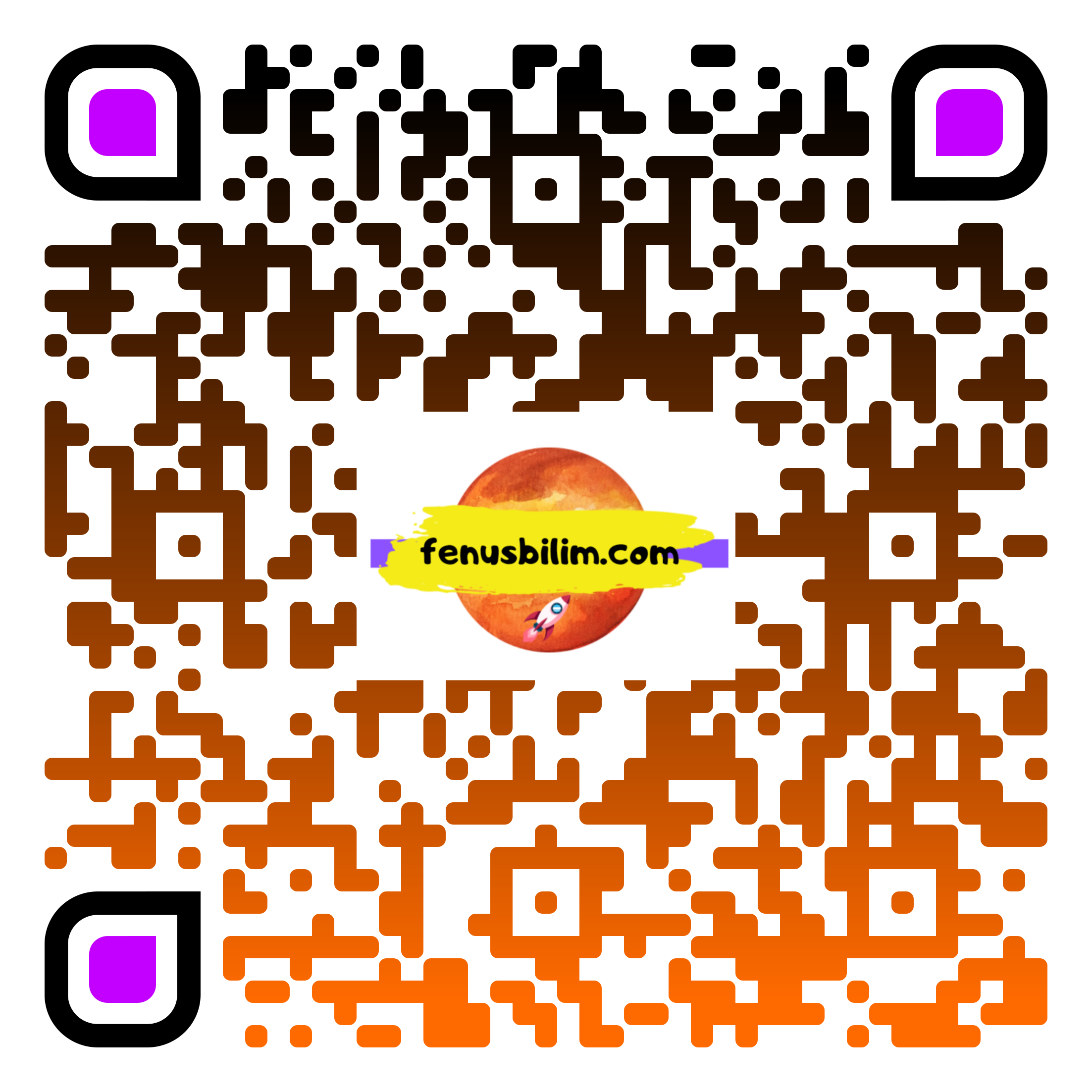 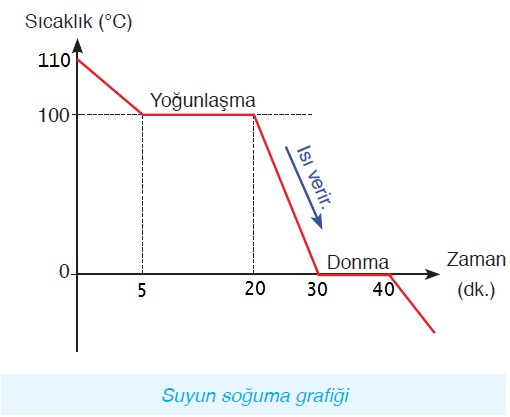 Yoğuşma esnasında saf maddelerin sıcaklığı değişmez.
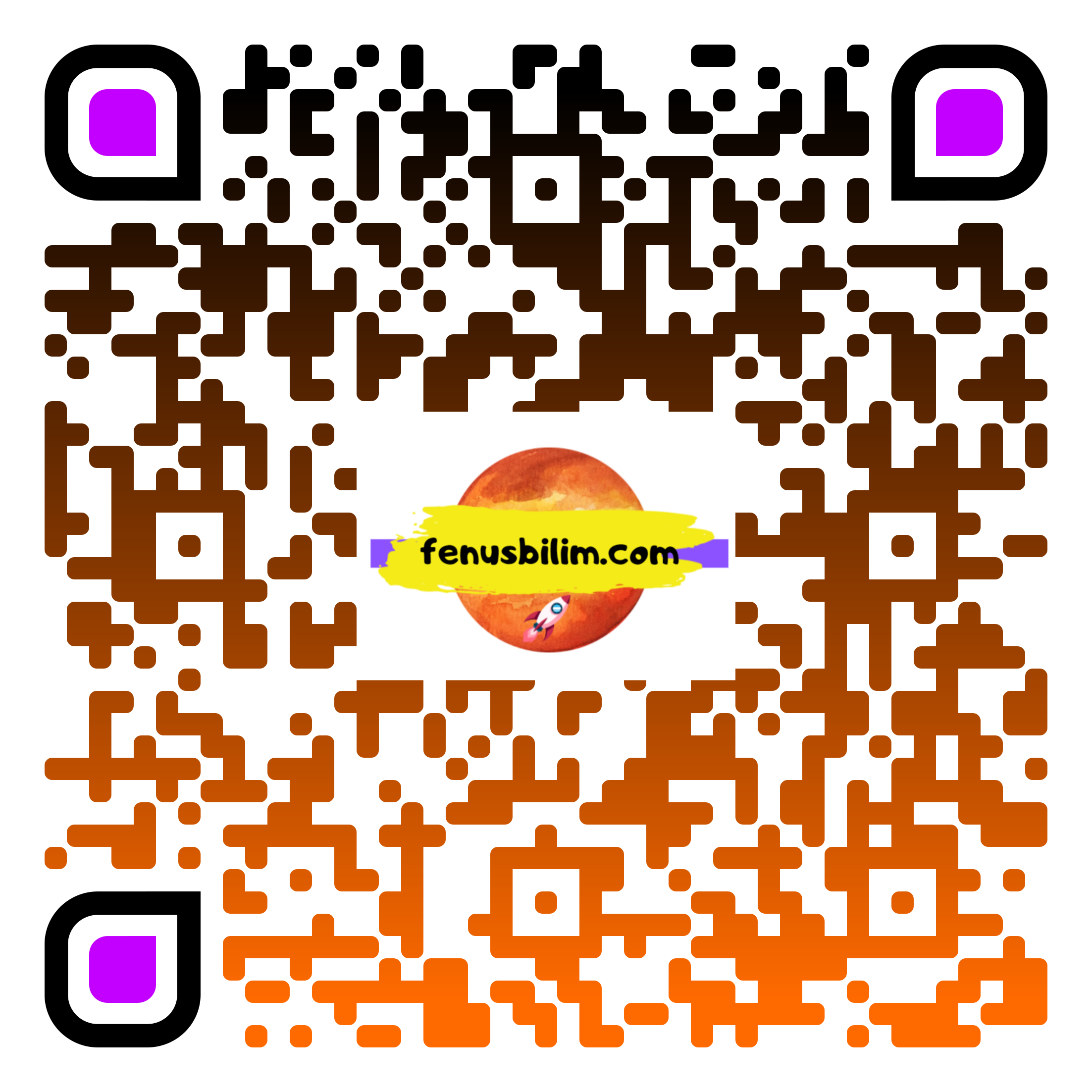 UNUTMA 
Saf Maddelerin;
Erime Noktası = Donma Noktası
Kaynama Noktası = Yoğuşma Noktası
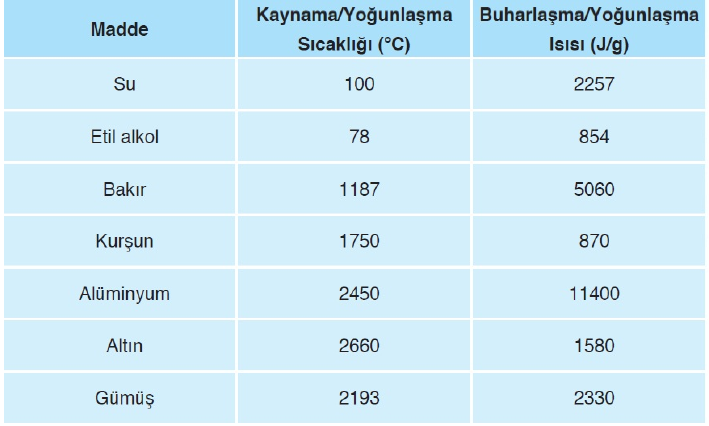 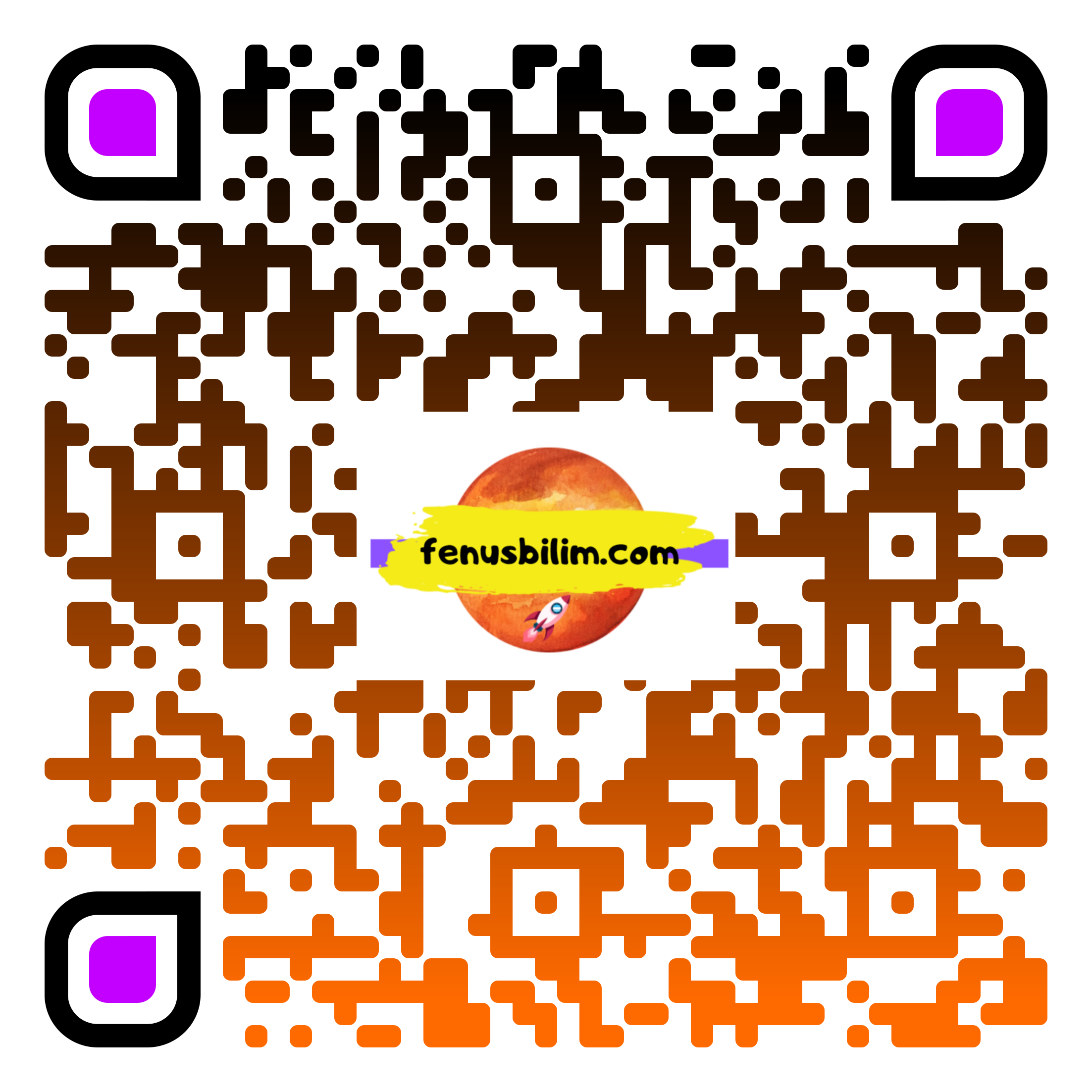 GRAFİKLER
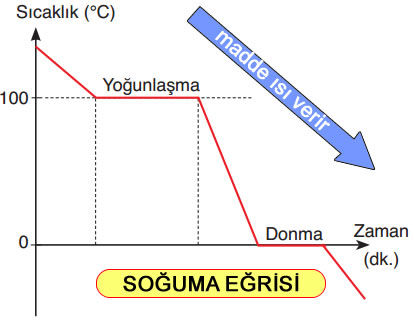 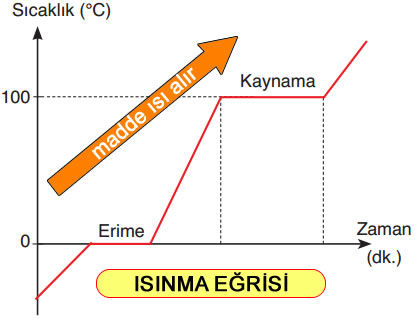 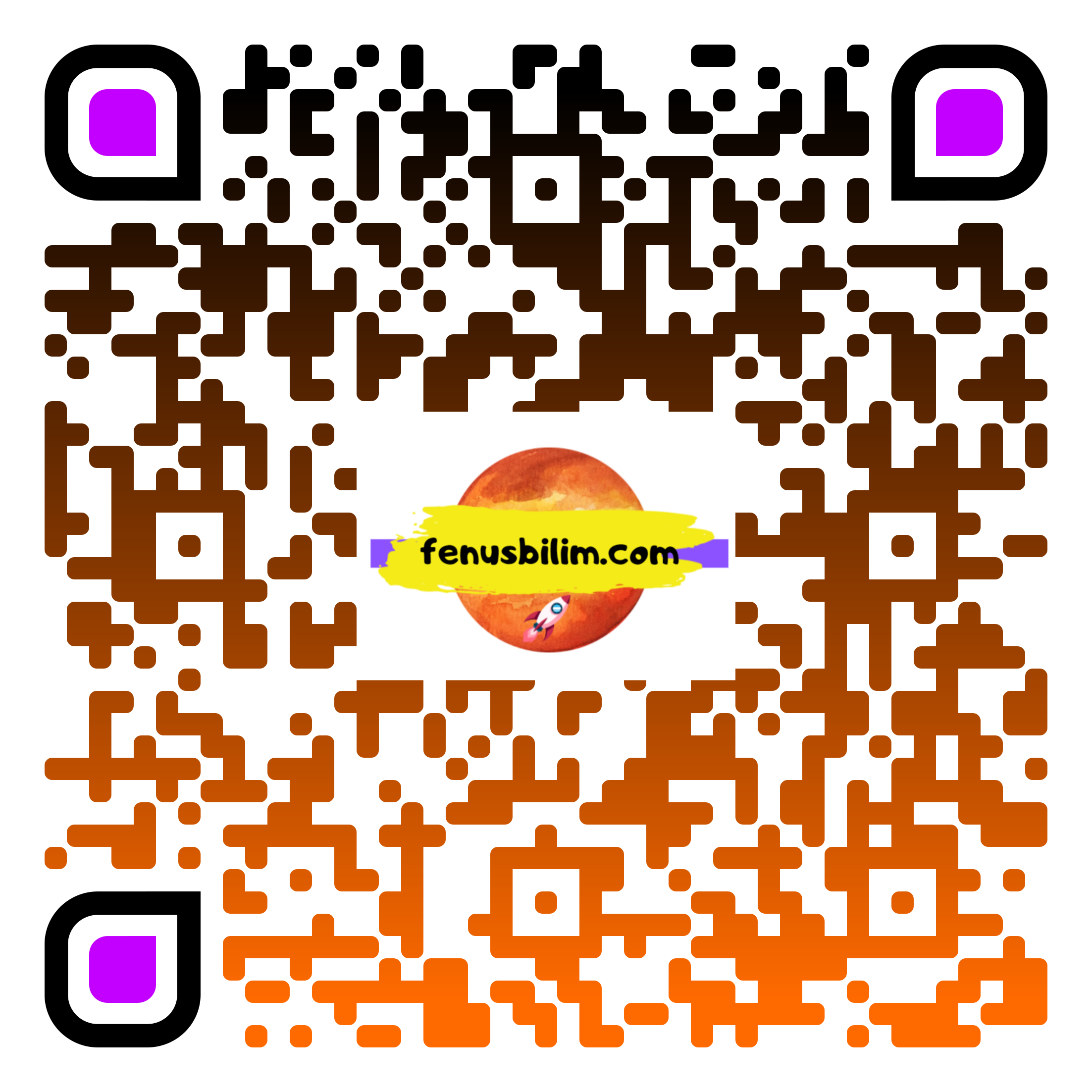 Grafikleri inceleyerek sıcaklığın bazı noktalarda artıp bazı noktalarda sabit kalması ısınma grafiği olduğunu gösterir.
ISINMA GRAFİĞİ
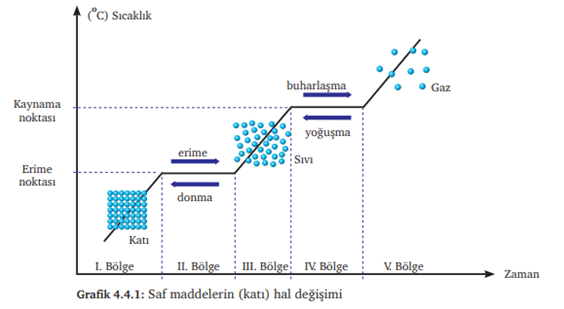 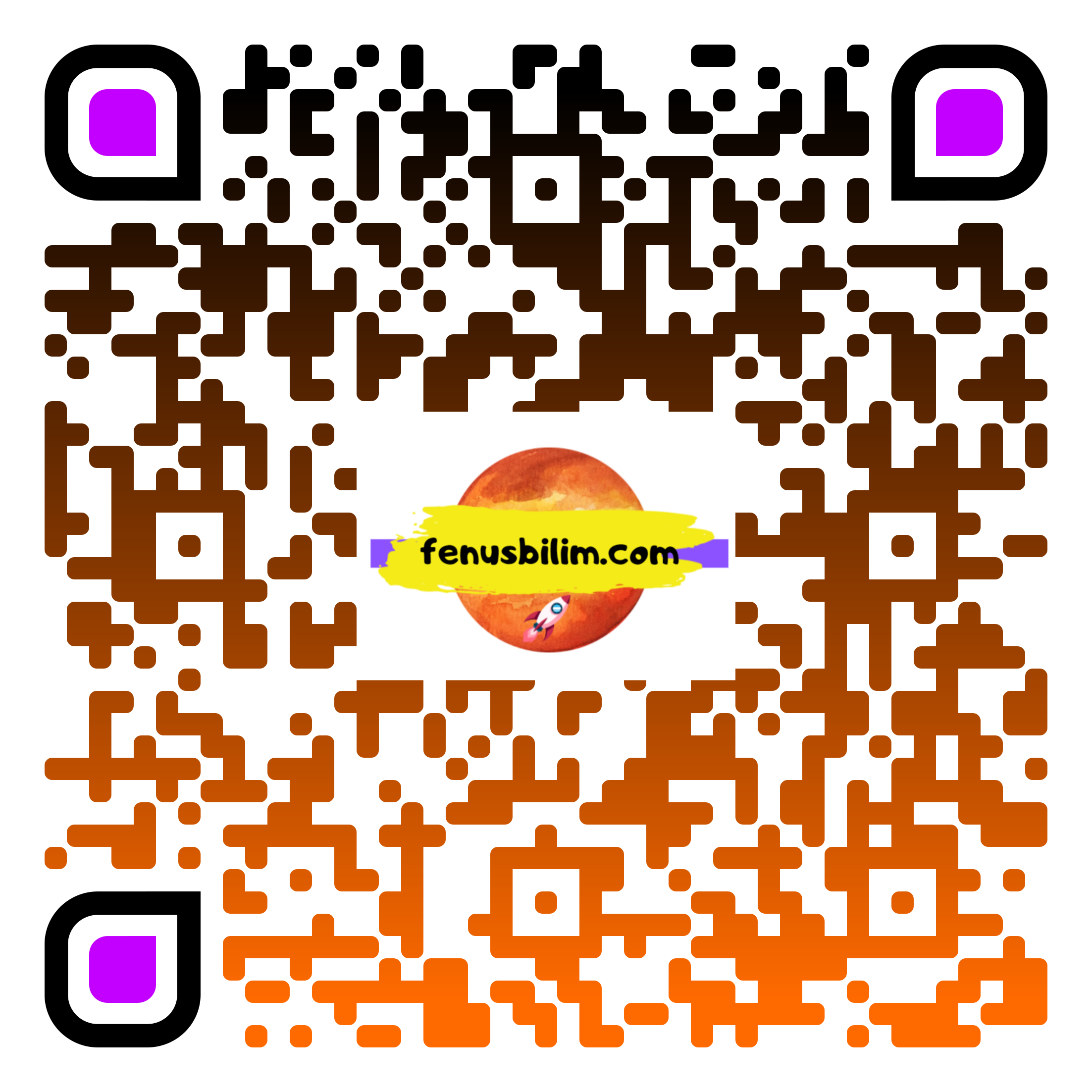 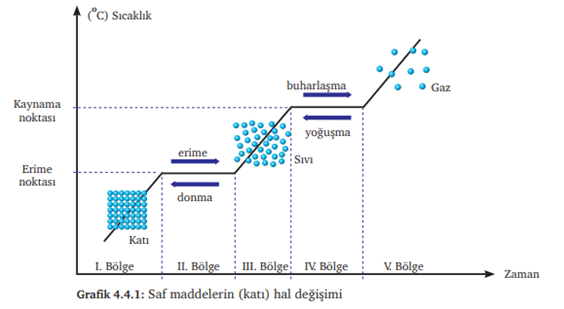 I. Bölgelerde maddenin sıcaklığı artmış
II. Bölgelerde maddenin sıcaklığı sabit kalmış
III. Bölgelerde maddenin sıcaklığı artmış
IV Bölgelerde maddenin sıcaklığı sabit kalmış
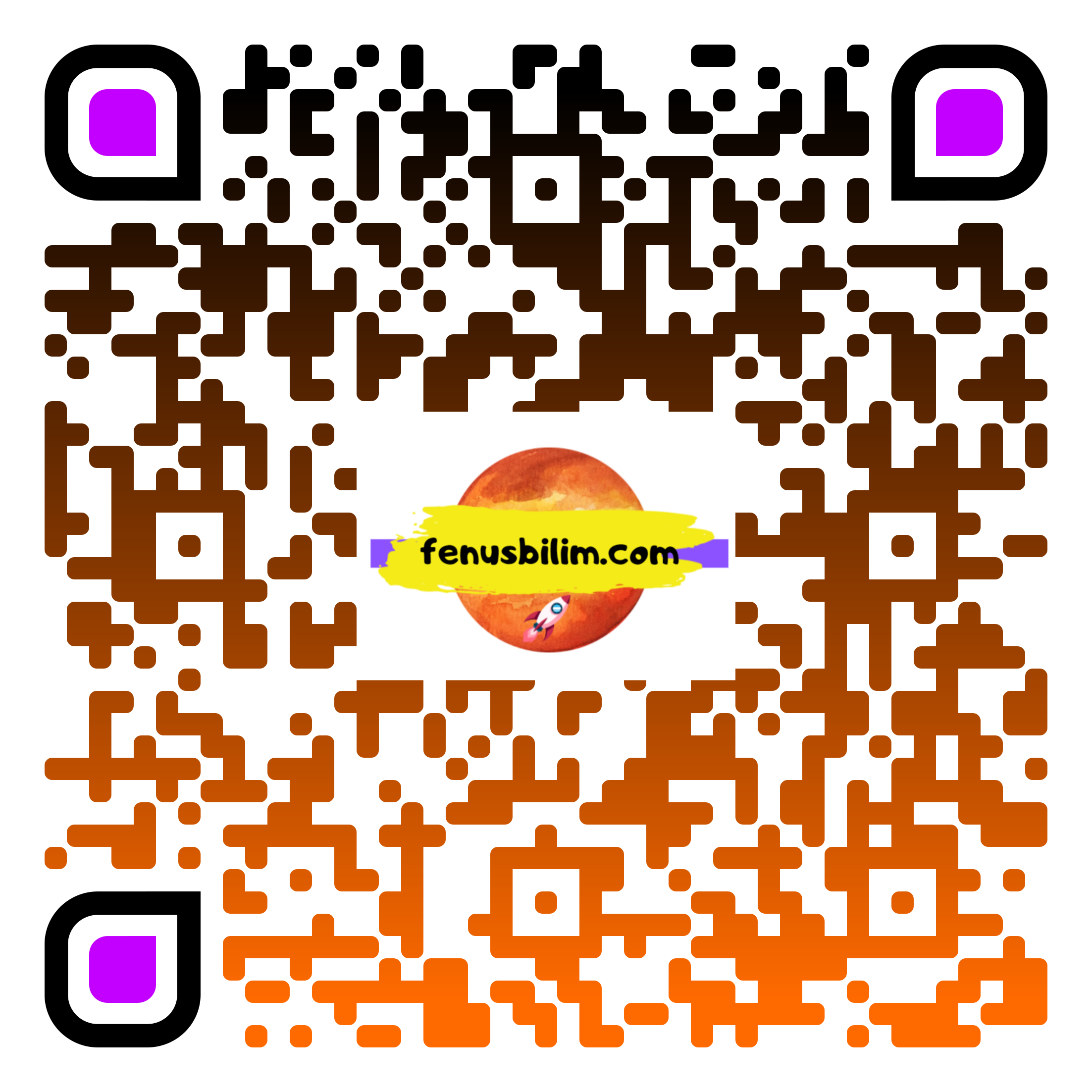 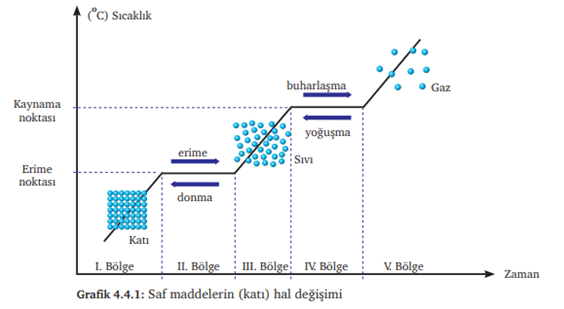 Grafikte dışarıdan ısı almasına rağmen II ve IV Bölgede sıcaklık sabit kalmış.
Bu bölgelerde (I ve IV) madde hal değiştirmiştir.
Madde iki farklı bölgede hal değiştirdiği için başlangıçta katı haldedir.
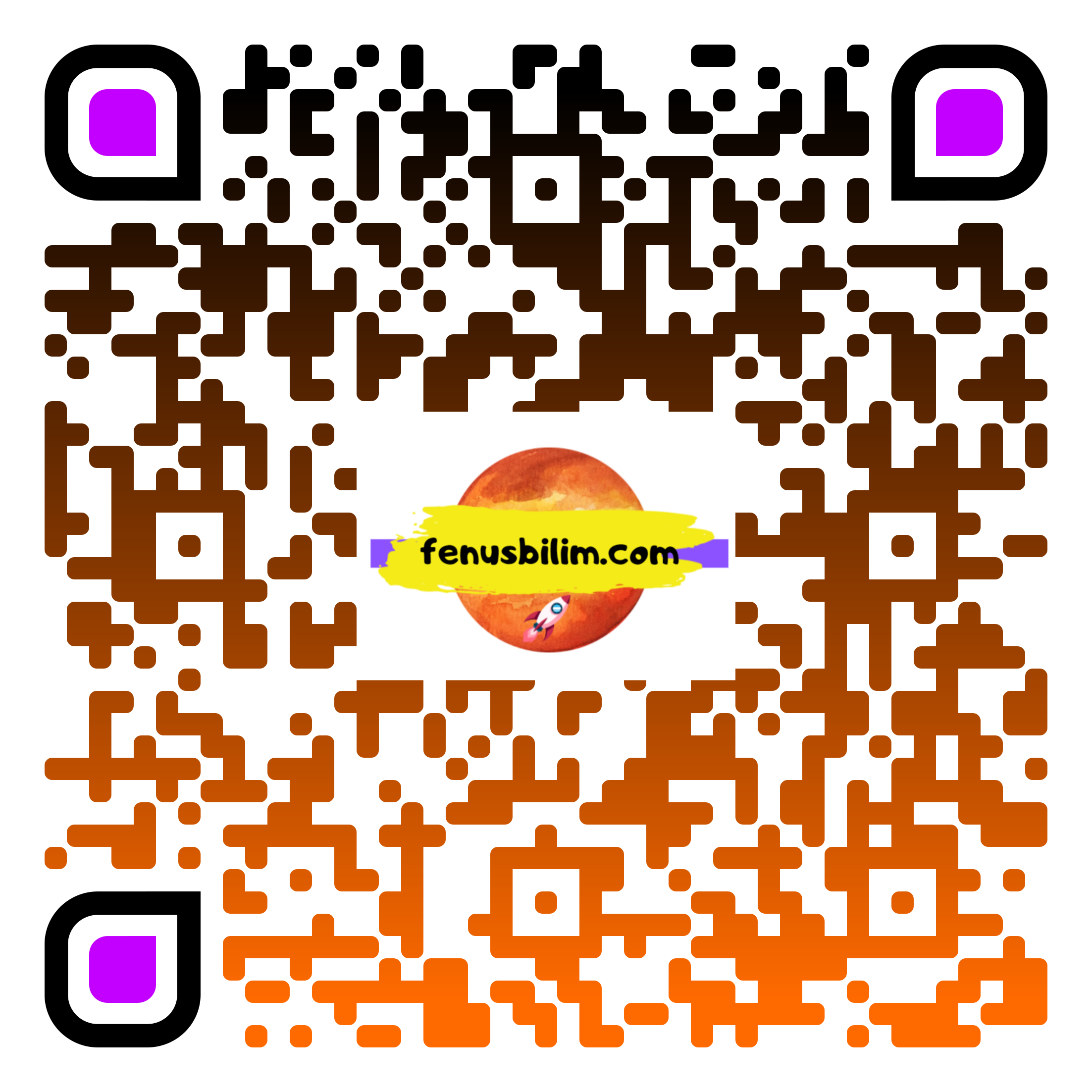 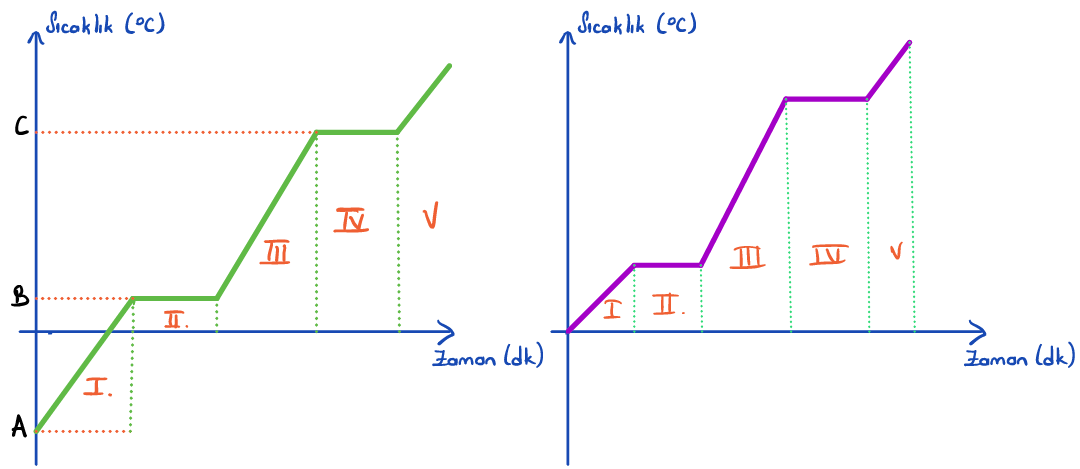 I. Bölgelerde madde katı haldedir
II. Bölgelerde madde katı ve sıvı haldedir. Hal değişim Noktasıdır
III. Bölgelerde madde sıvı haldedir
IV. Bölgelerde madde sıvı ve gaz haldedir  Hal değişim Noktasıdır
B sıcaklığı Erime Noktası C sıcaklığı Kaynama Noktasıdır.
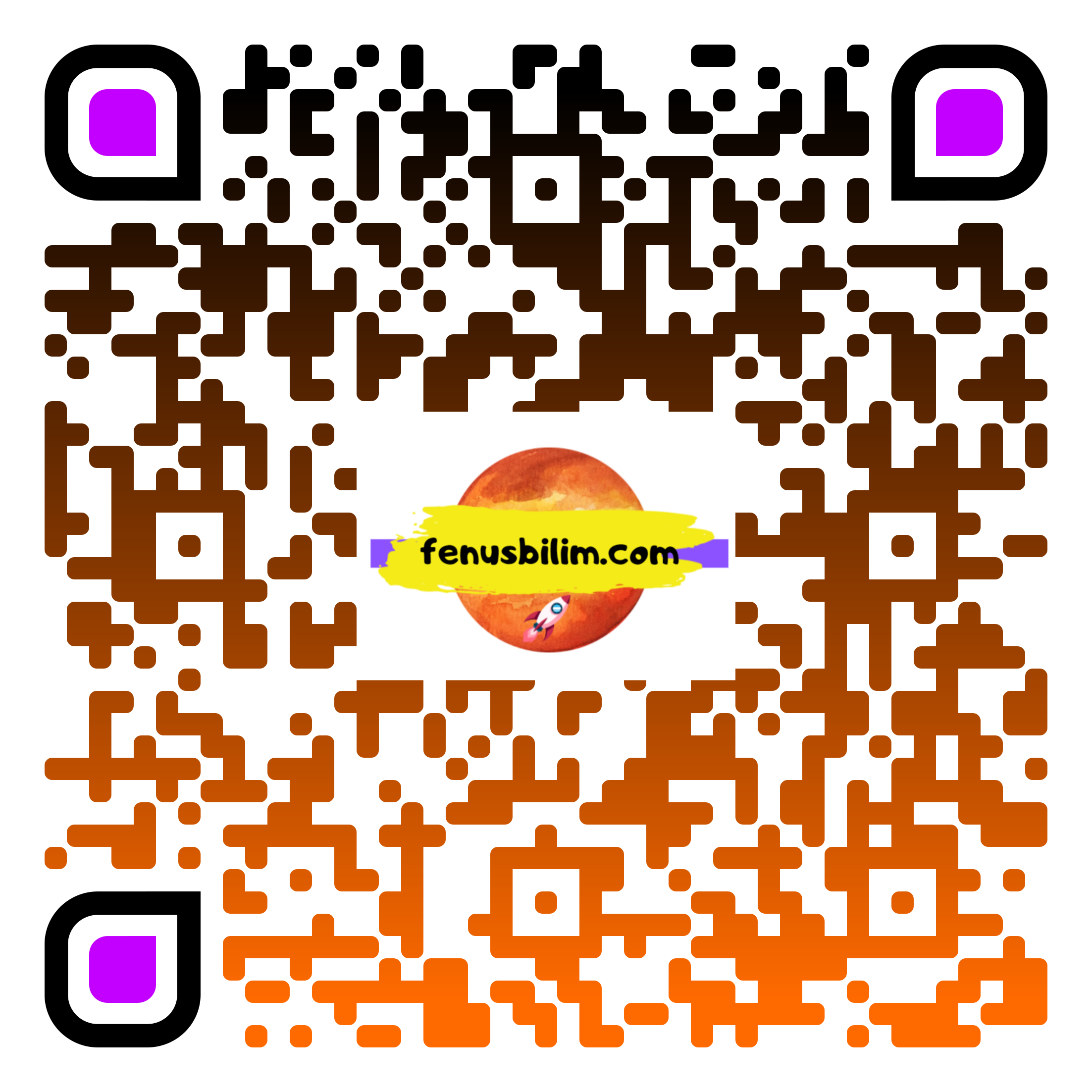 5. SINIF FEN BİLİMLERİ MADDE VE DEĞİŞİM| Maddenin Ayırt Edici Özellikleri
https://www.youtube.com/watch?v=tJtsrgyx0IU
SOĞUMA GRAFİĞİ
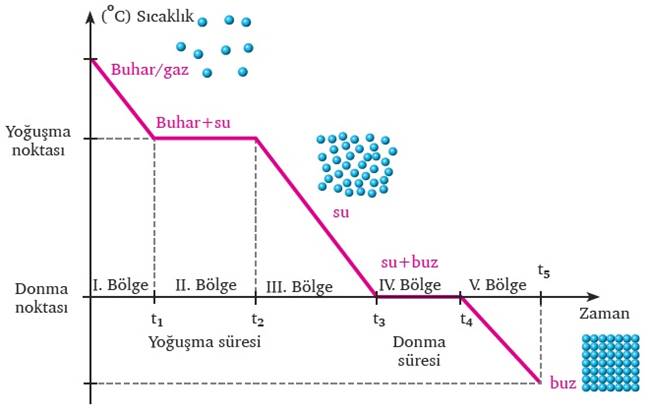 Grafiği inceleyerek sıcaklığın bazı noktalarda azalıp bazı noktalarda sabit kalması grafiğin soğuma grafiği olduğunu gösterir
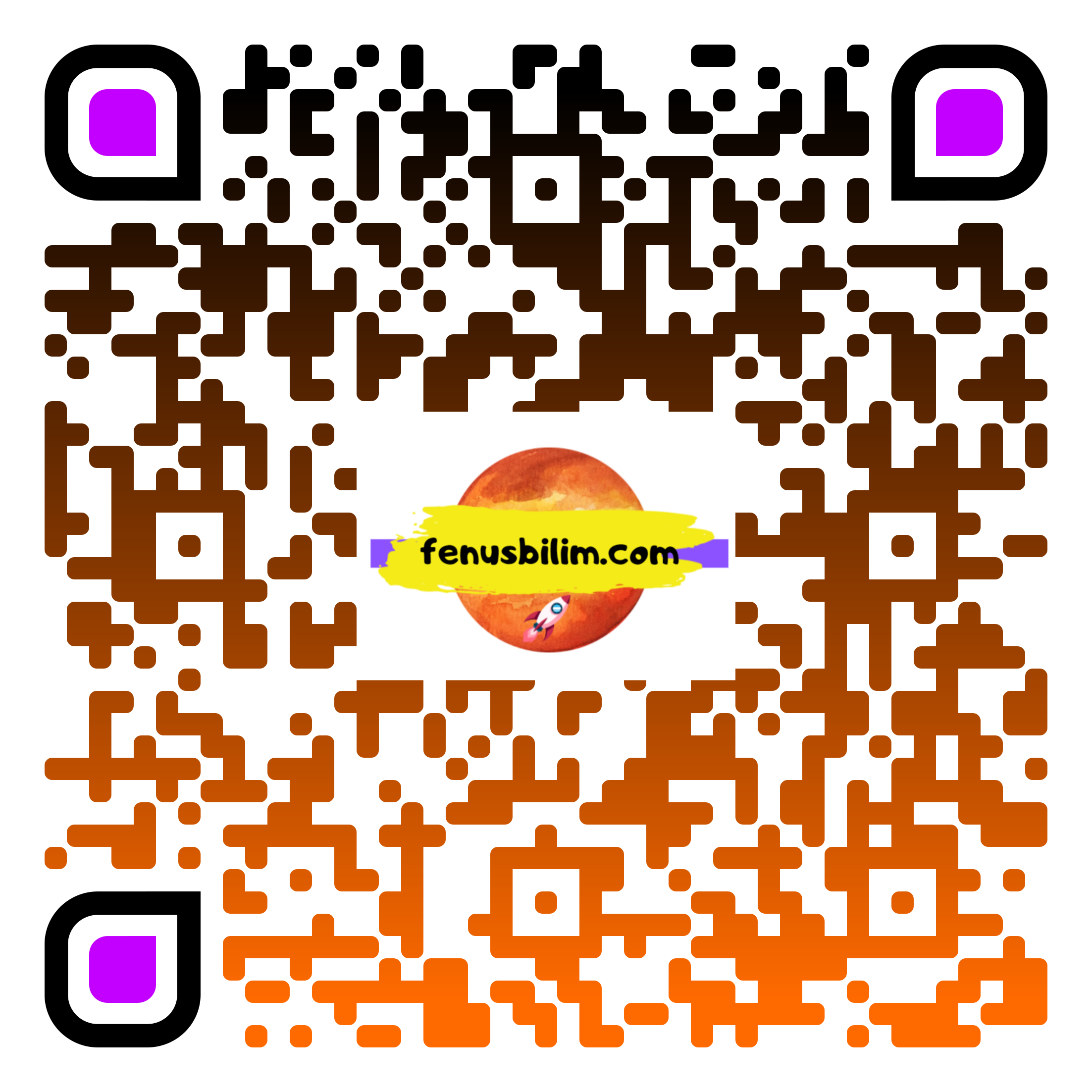 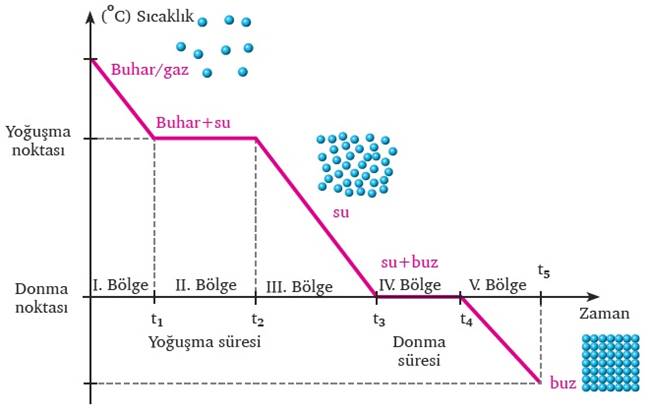 I. Bölgelerde maddenin sıcaklığı azalmış
II. Bölgelerde maddenin sıcaklığı sabit kalmış
III. Bölgelerde maddenin sıcaklığı azalmış 
IV. Bölgelerde maddenin sıcaklığı sabit kalmış
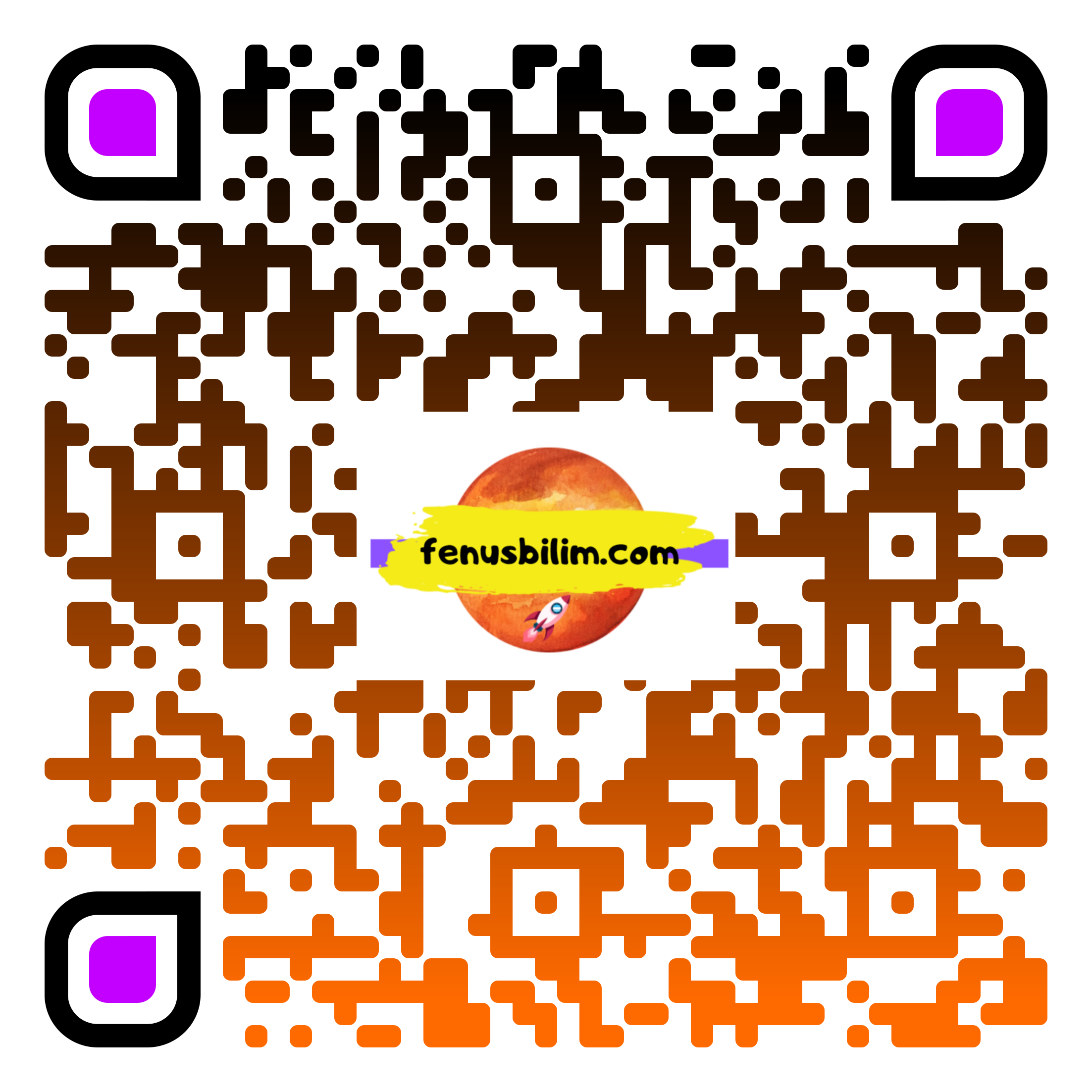 Grafikte dışarıya ısı vermesine rağmen II ve IV Bölgede sıcaklık sabit kalmış.
Bu bölgelerde (II ve IV ) madde hal değiştirmiştir.
Madde iki farklı bölgede hal değiştirdiği için başlangıçta gaz haldedir.
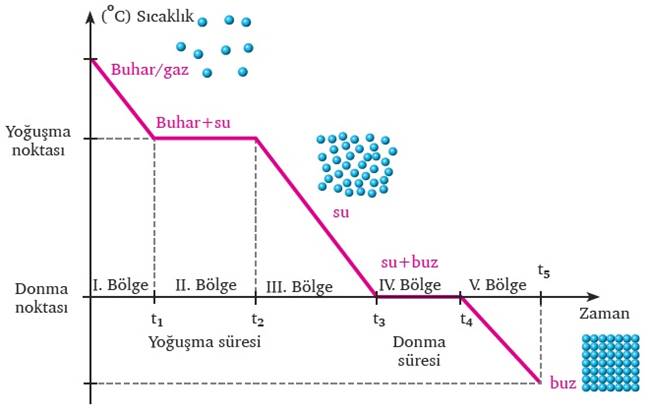 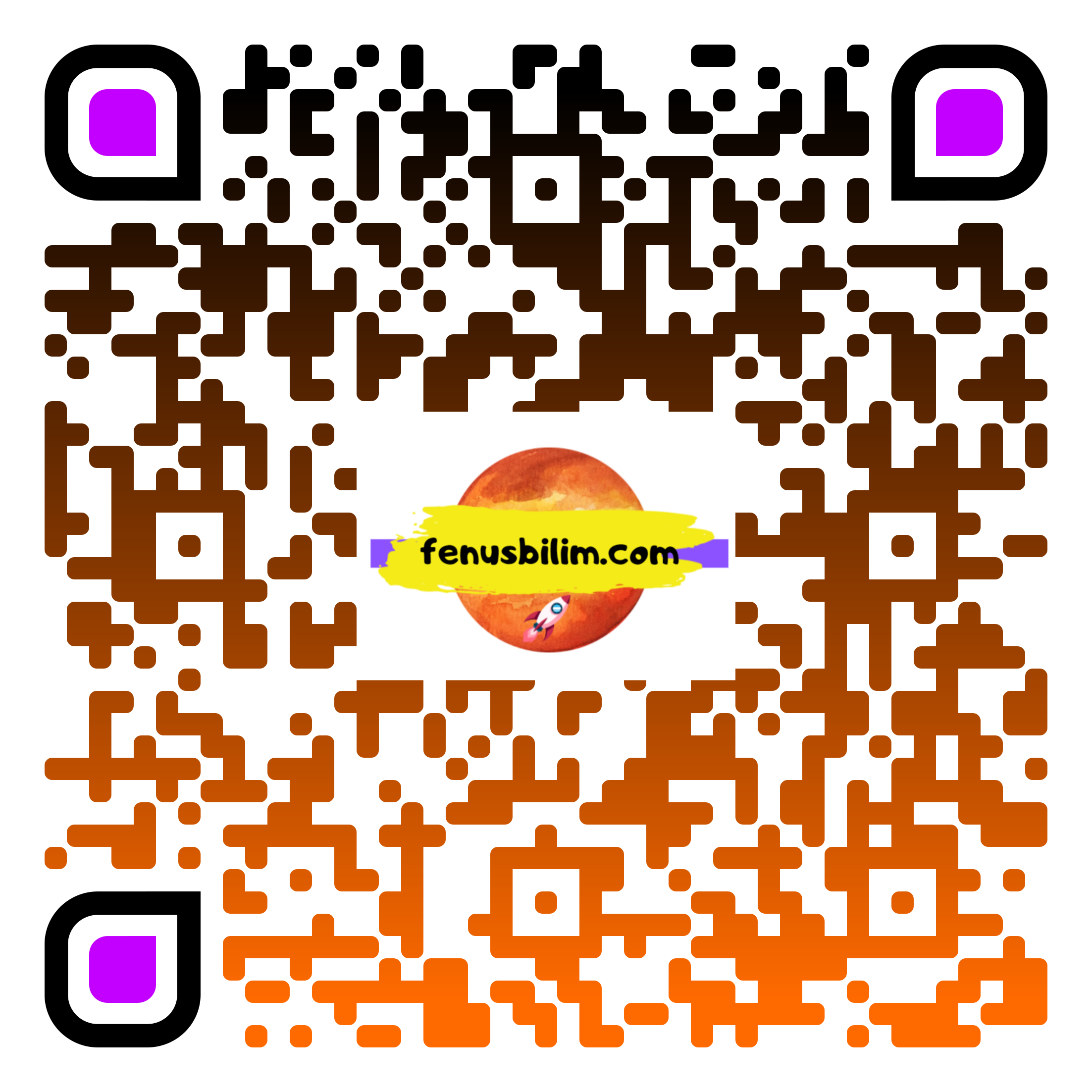 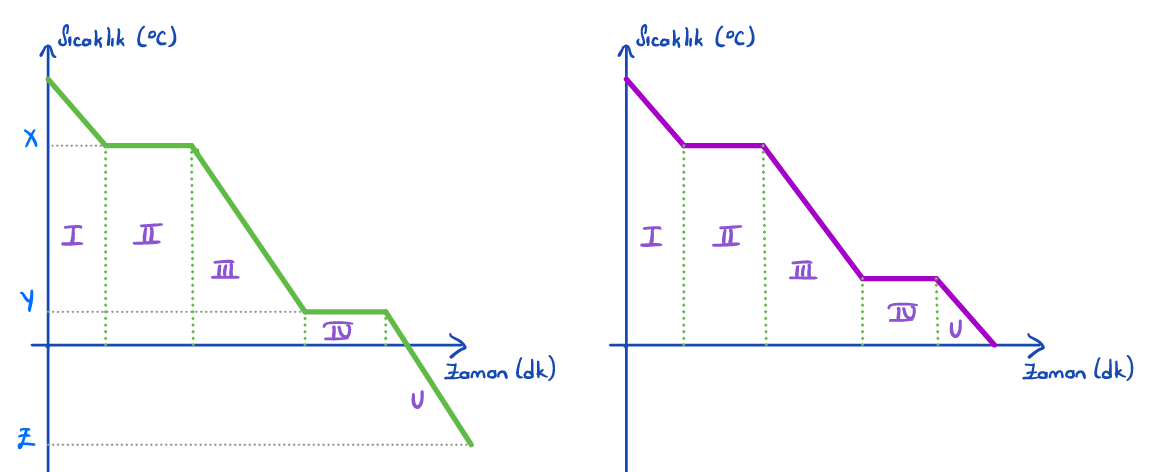 I. Bölgelerde madde gaz haldedir
I. Bölgelerde madde gaz ve sıvı haldedir. Hal değişim Noktası
II. Bölgelerde madde sıvı haldedir
Bölgelerde madde sıvı ve katı haldedir. Hal değişim Noktası
X sıcaklığı Yoğuşma Noktası Y sıcaklığı Donma Noktasıdır.
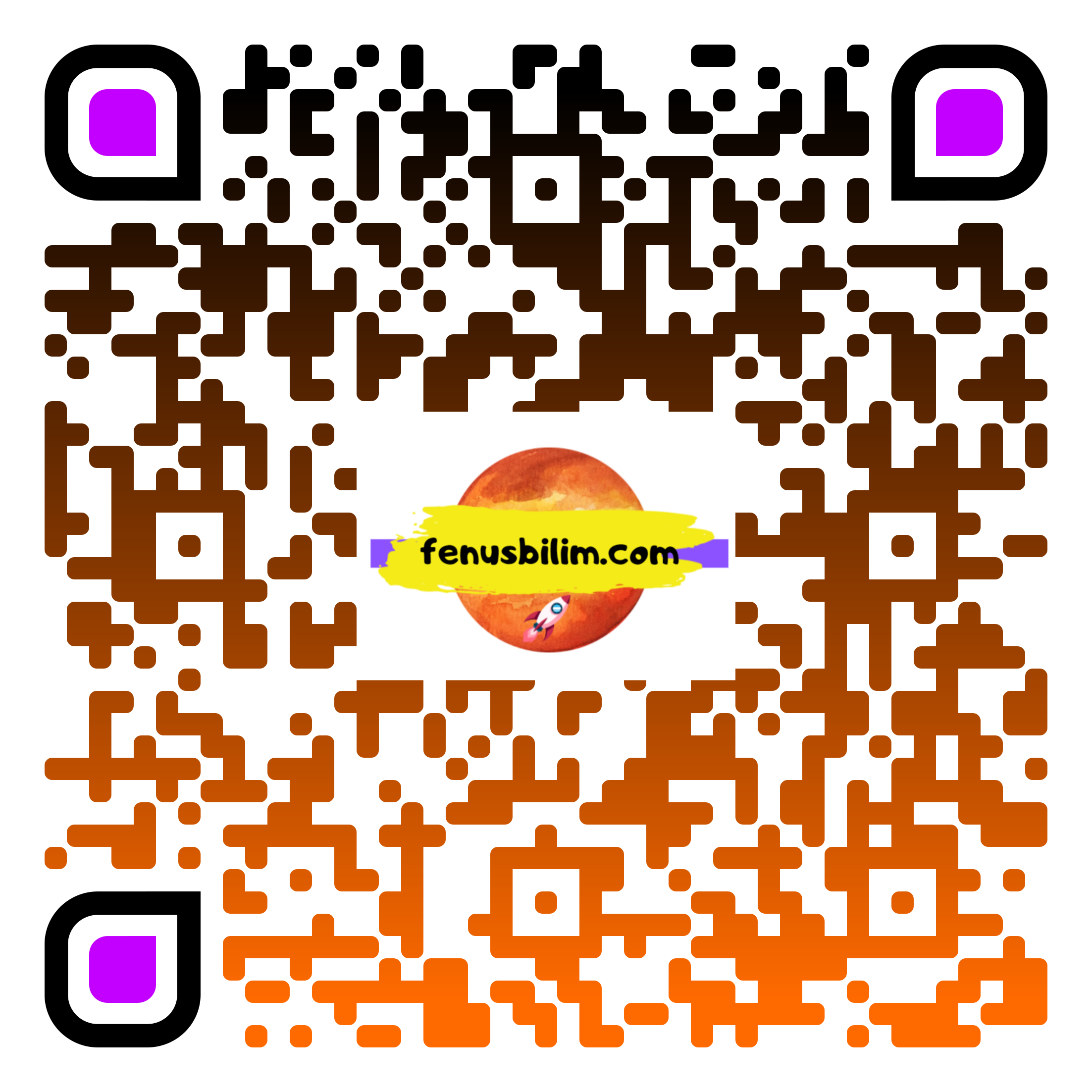 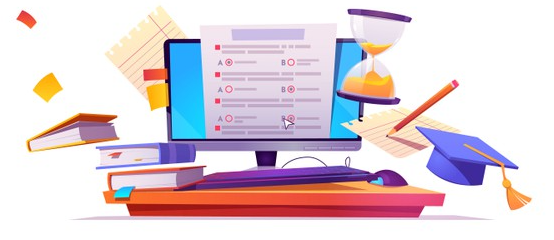 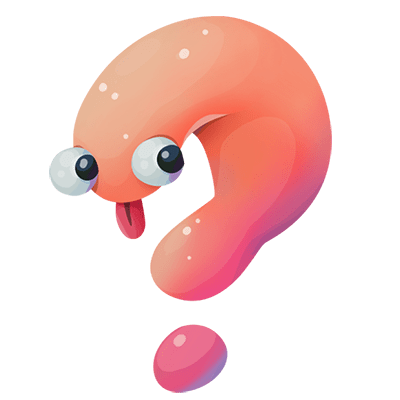 MEB ÖRNEK SORULAR
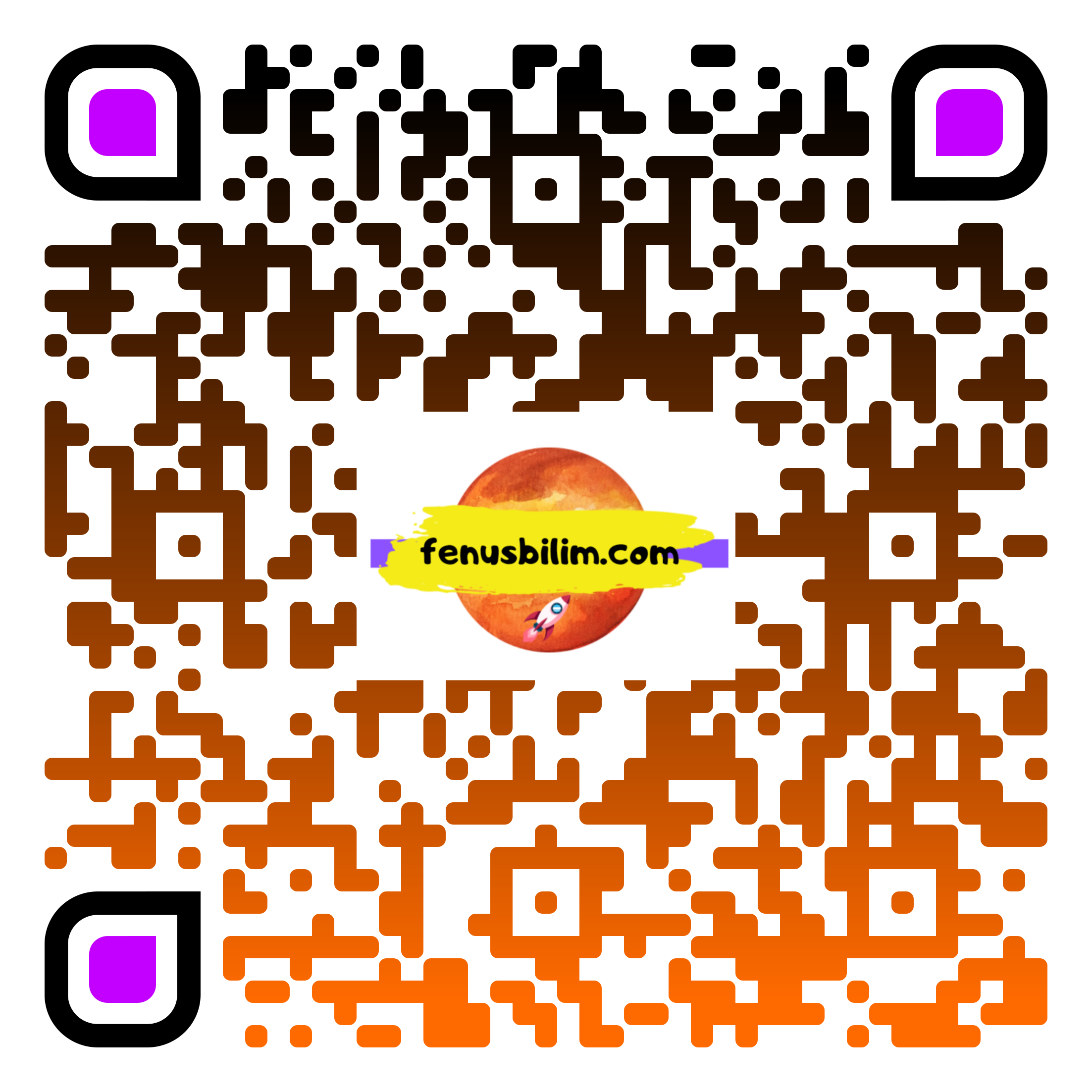 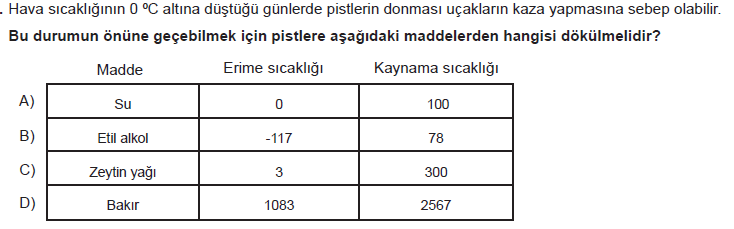 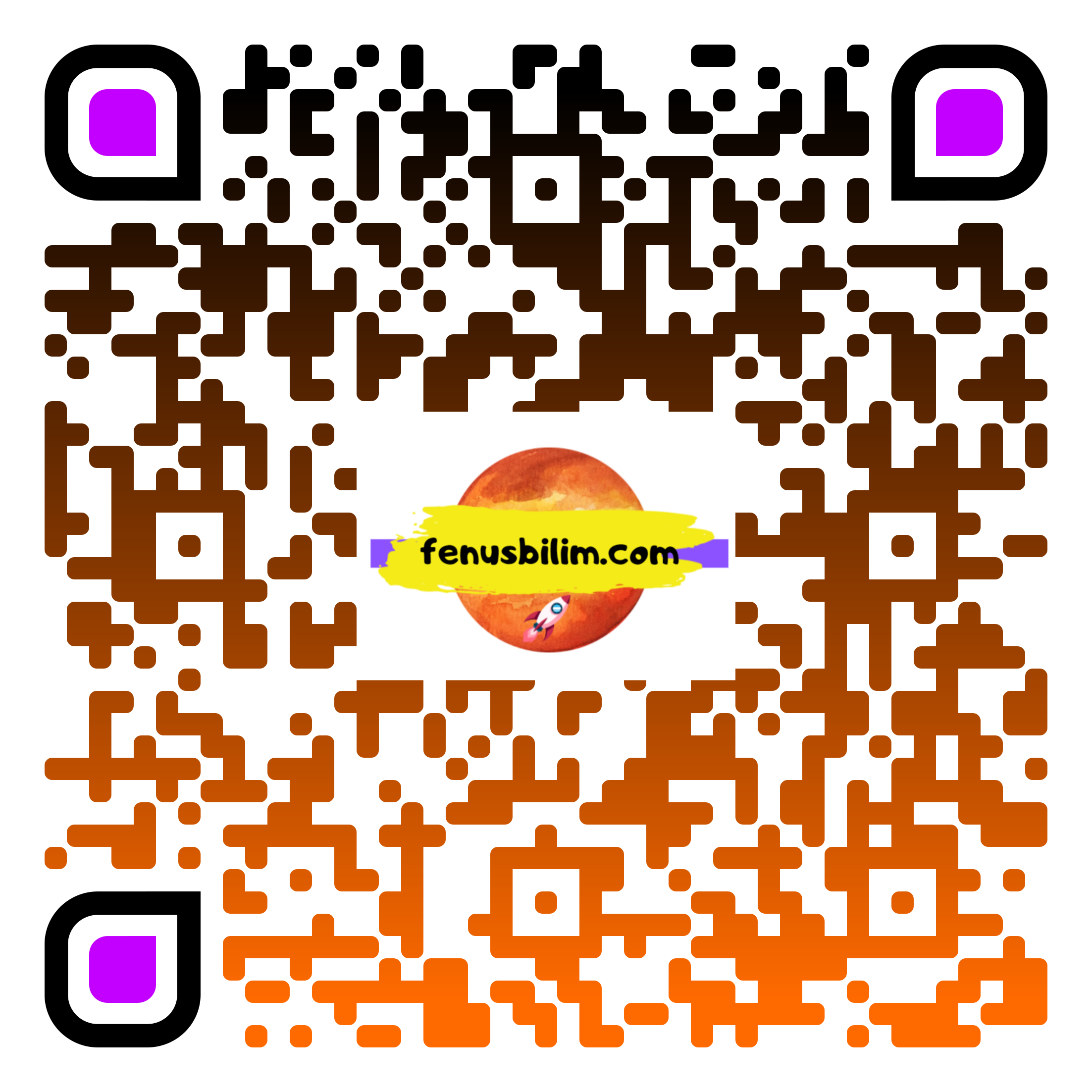 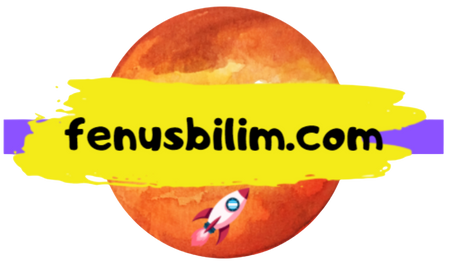 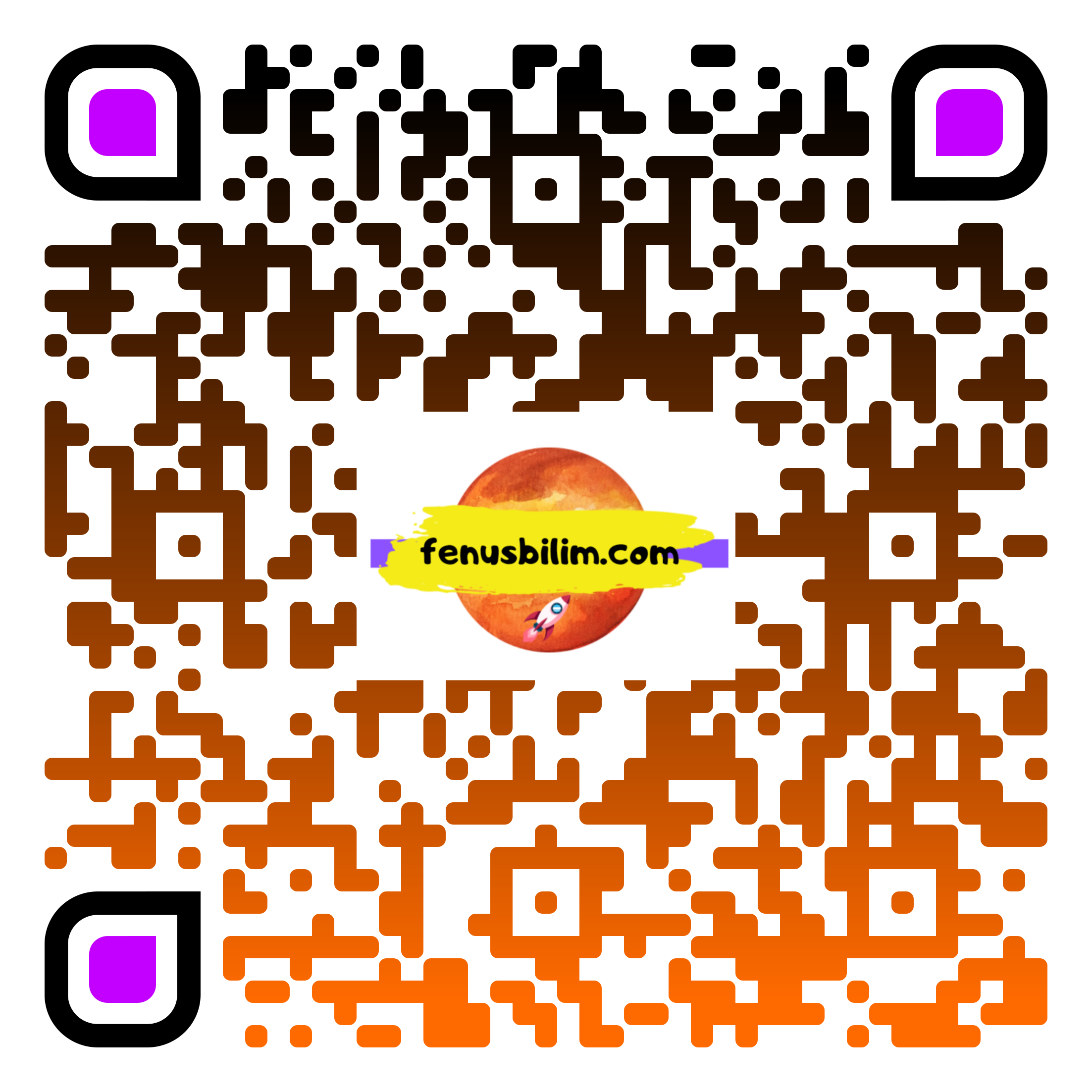 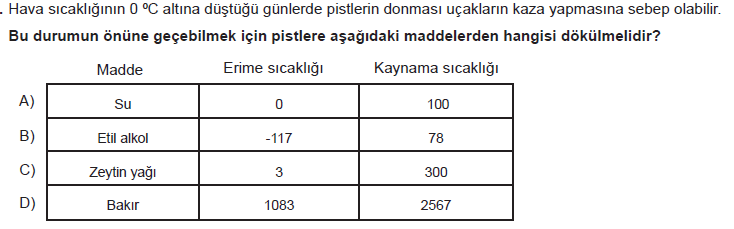 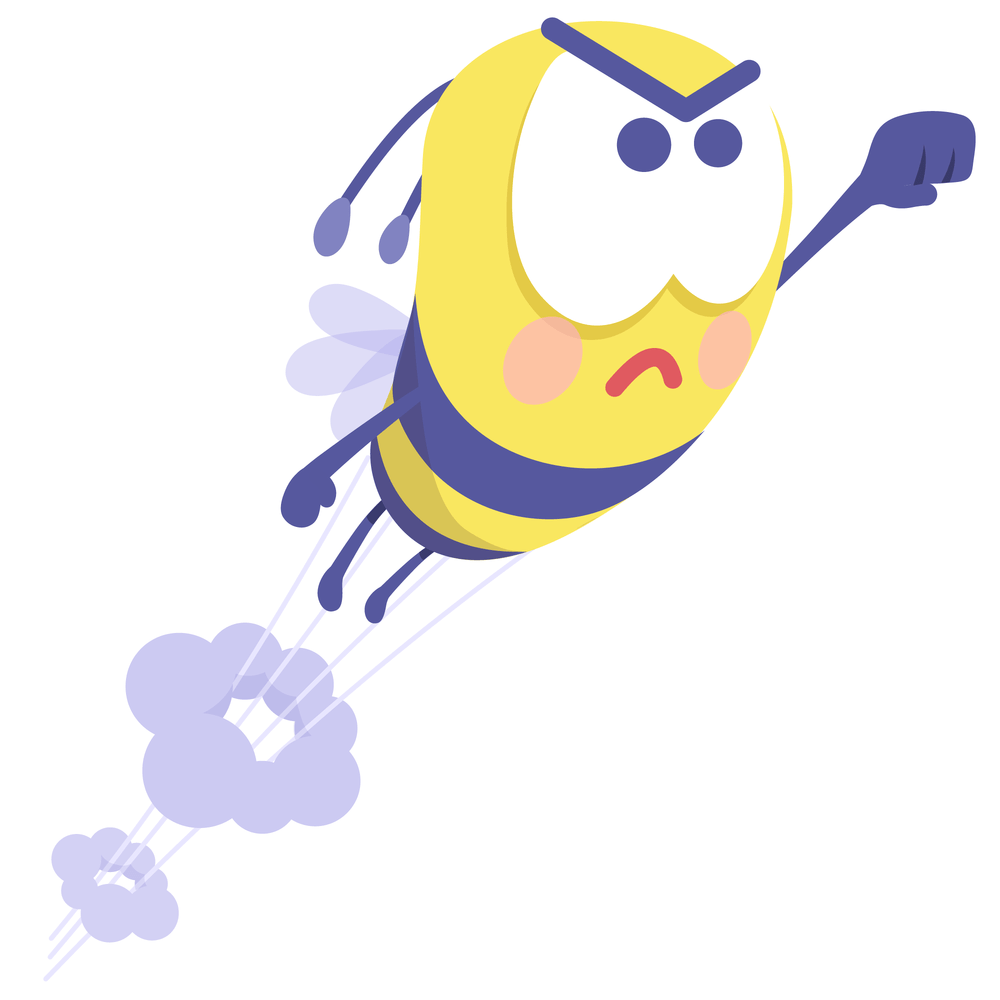 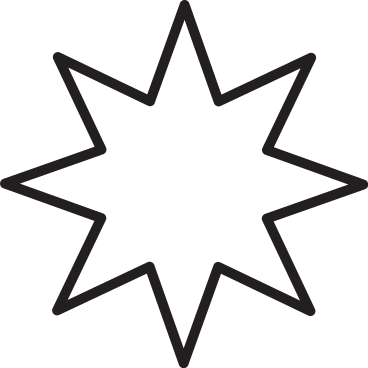 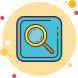 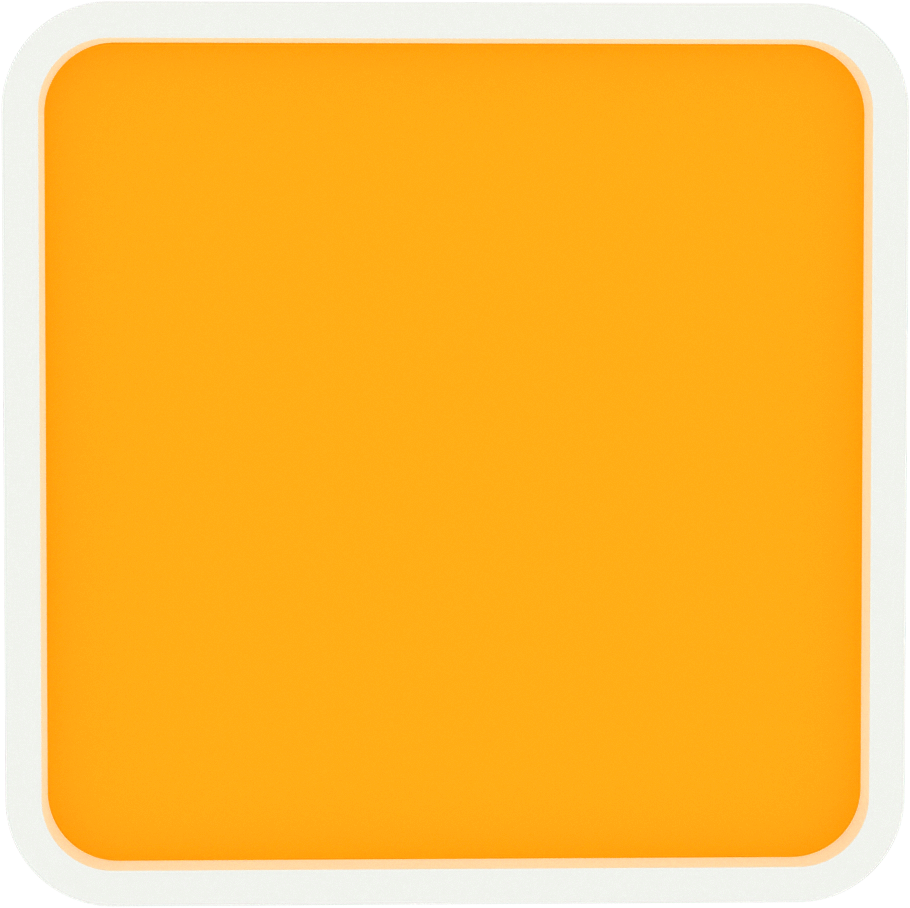 CEVAP B
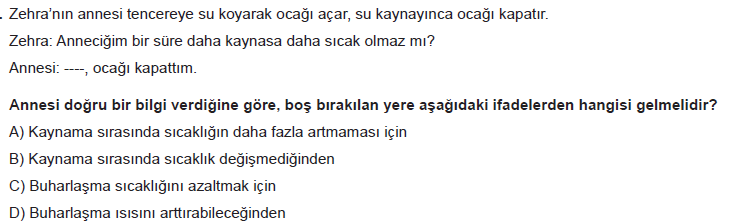 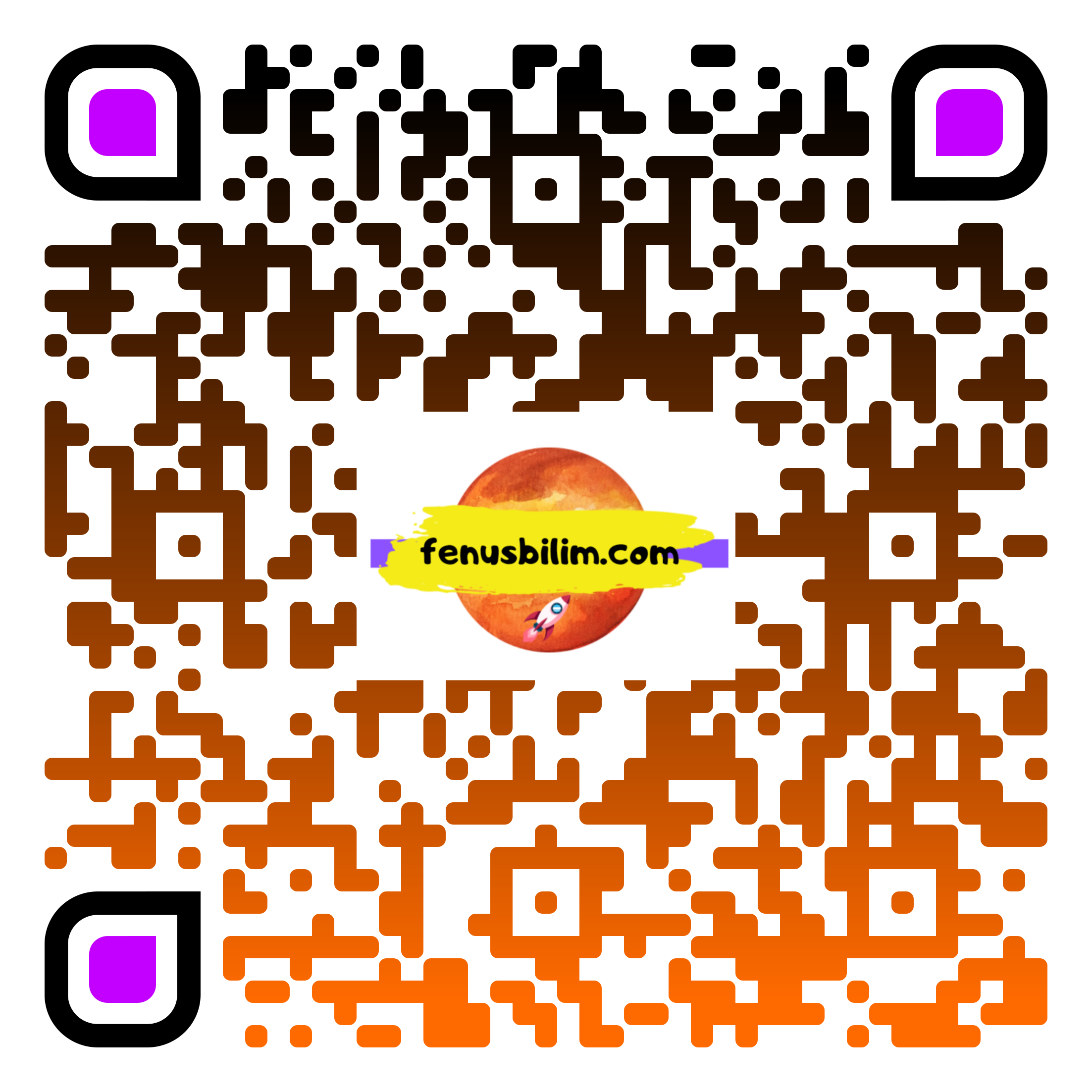 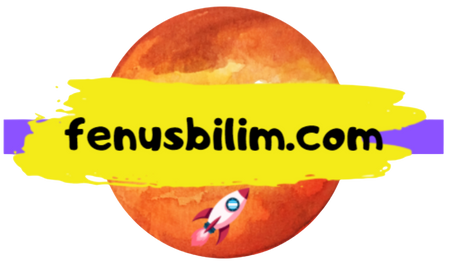 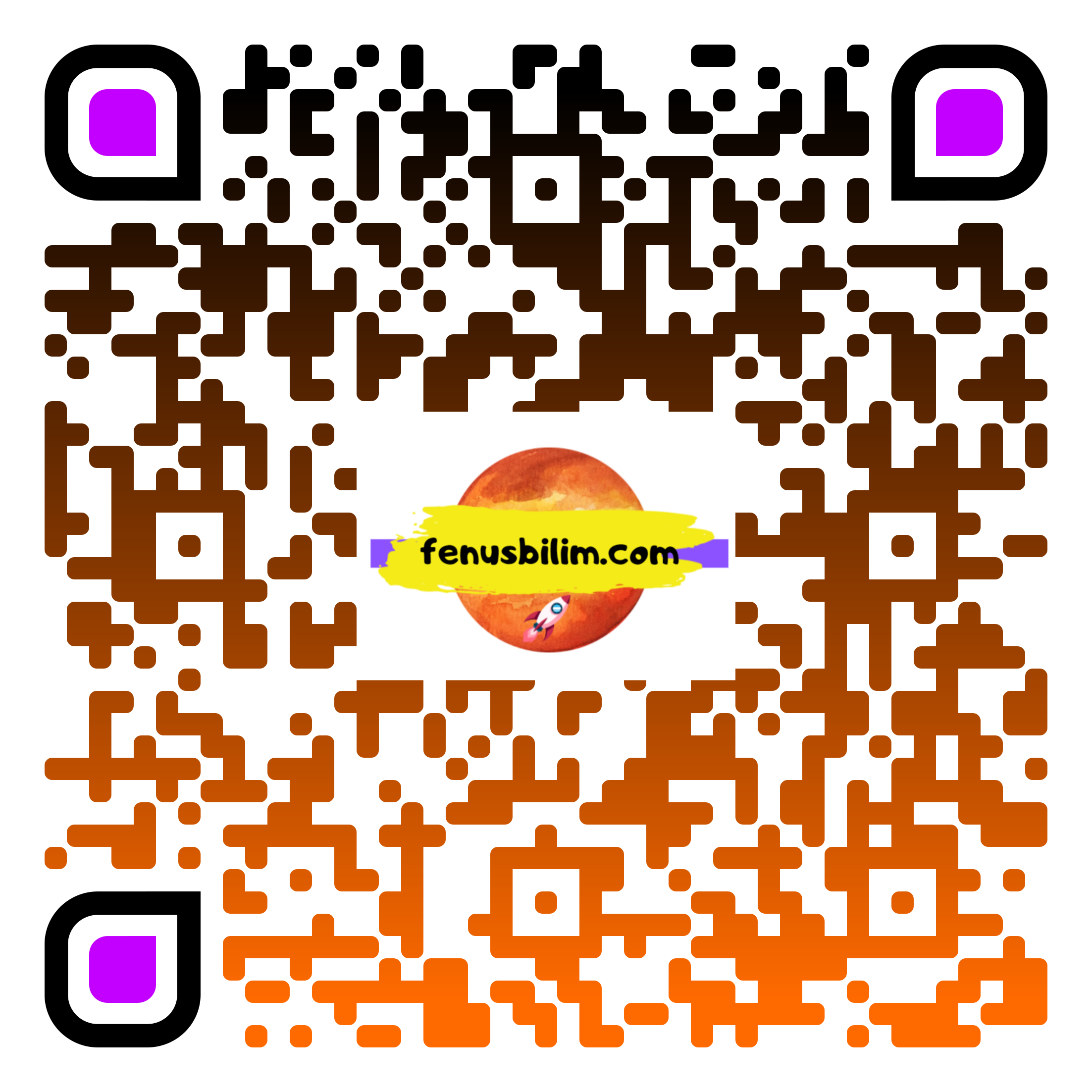 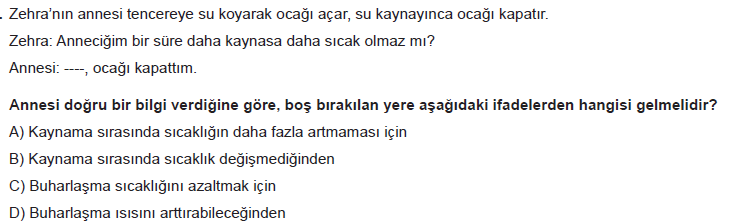 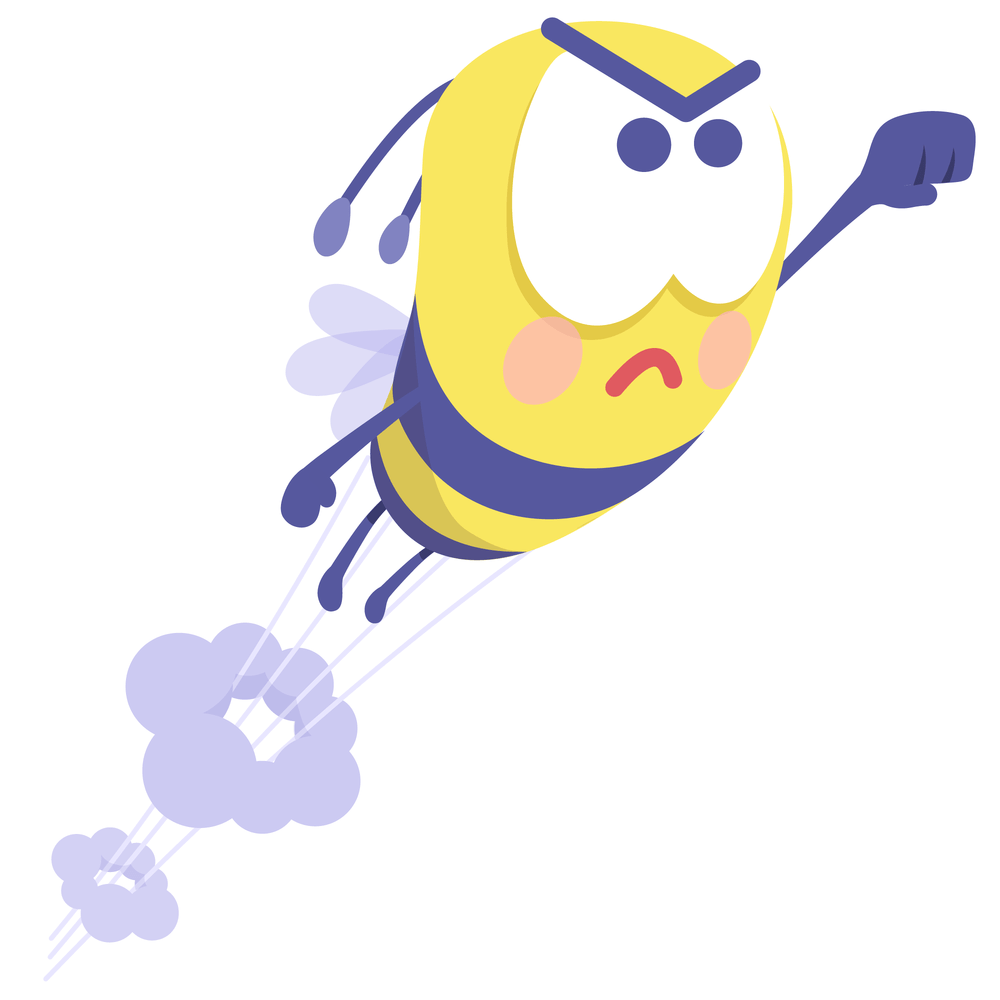 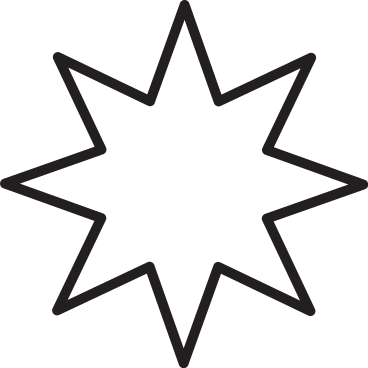 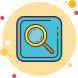 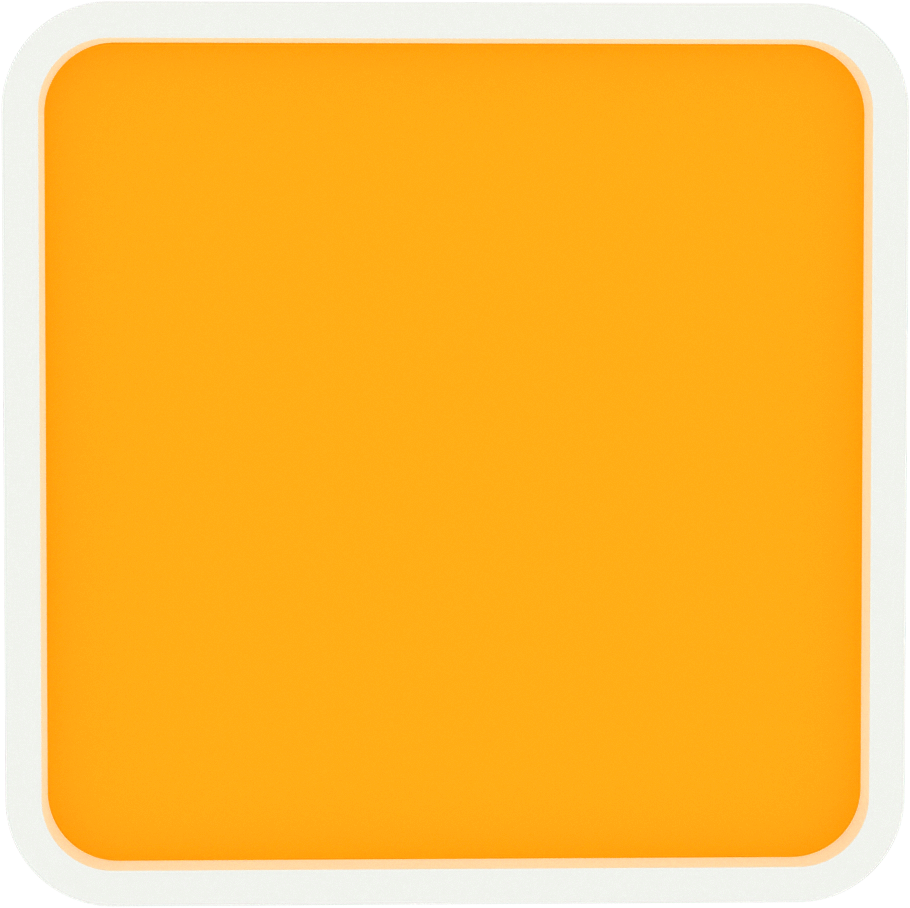 CEVAP B
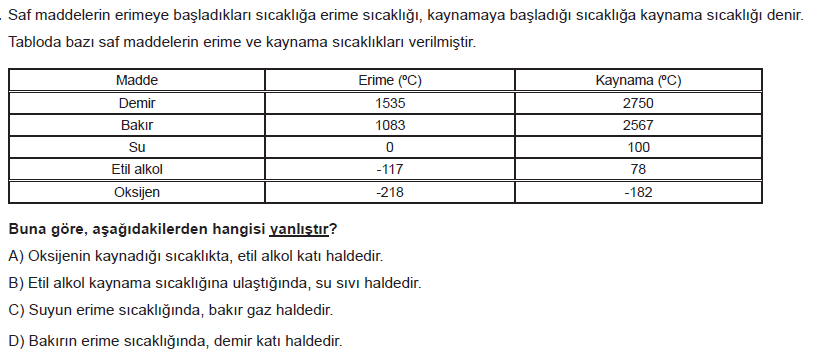 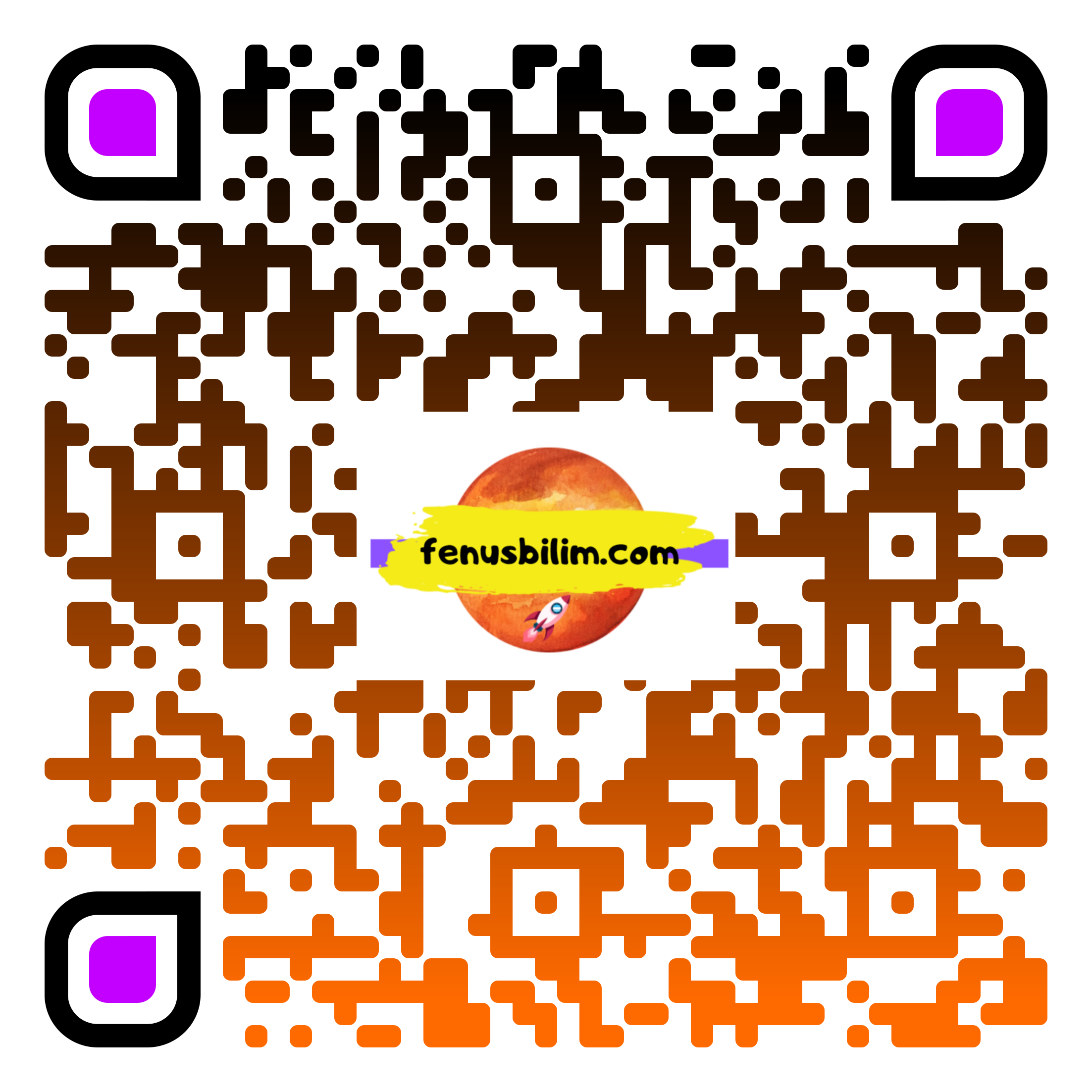 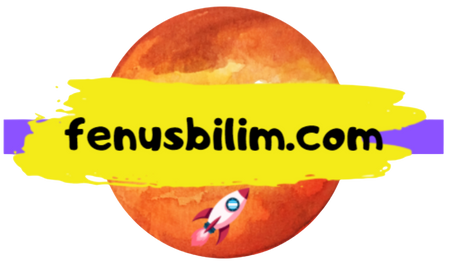 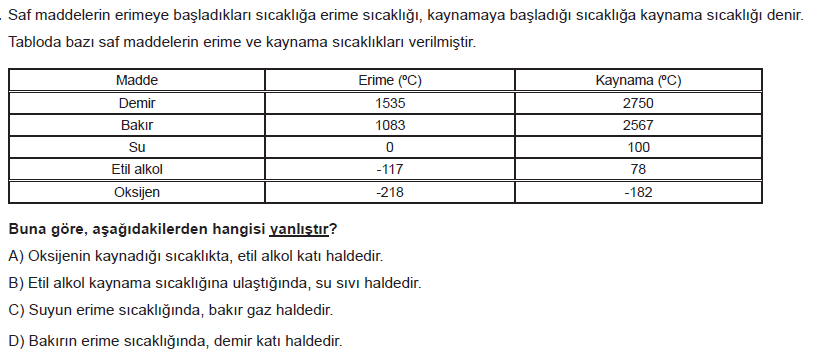 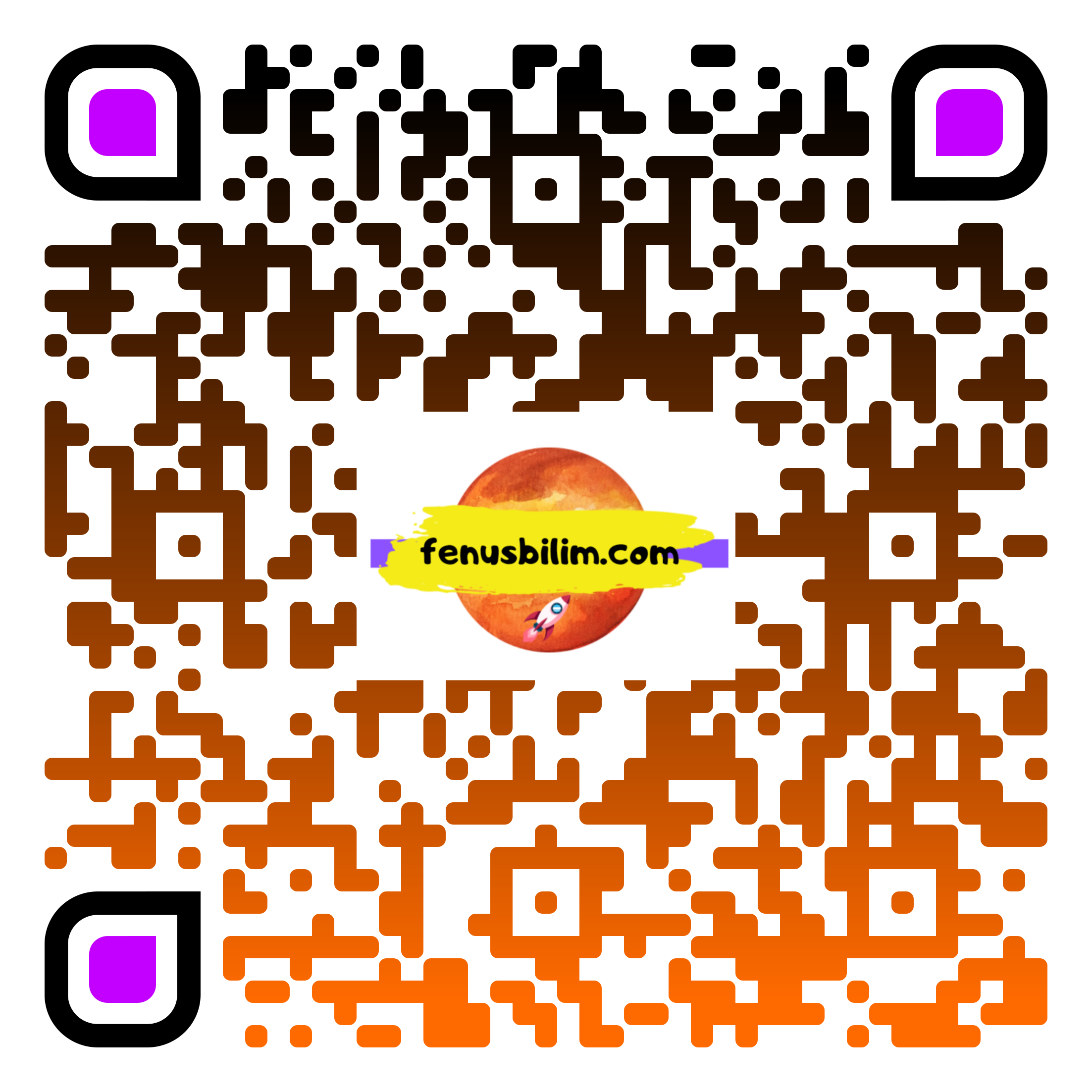 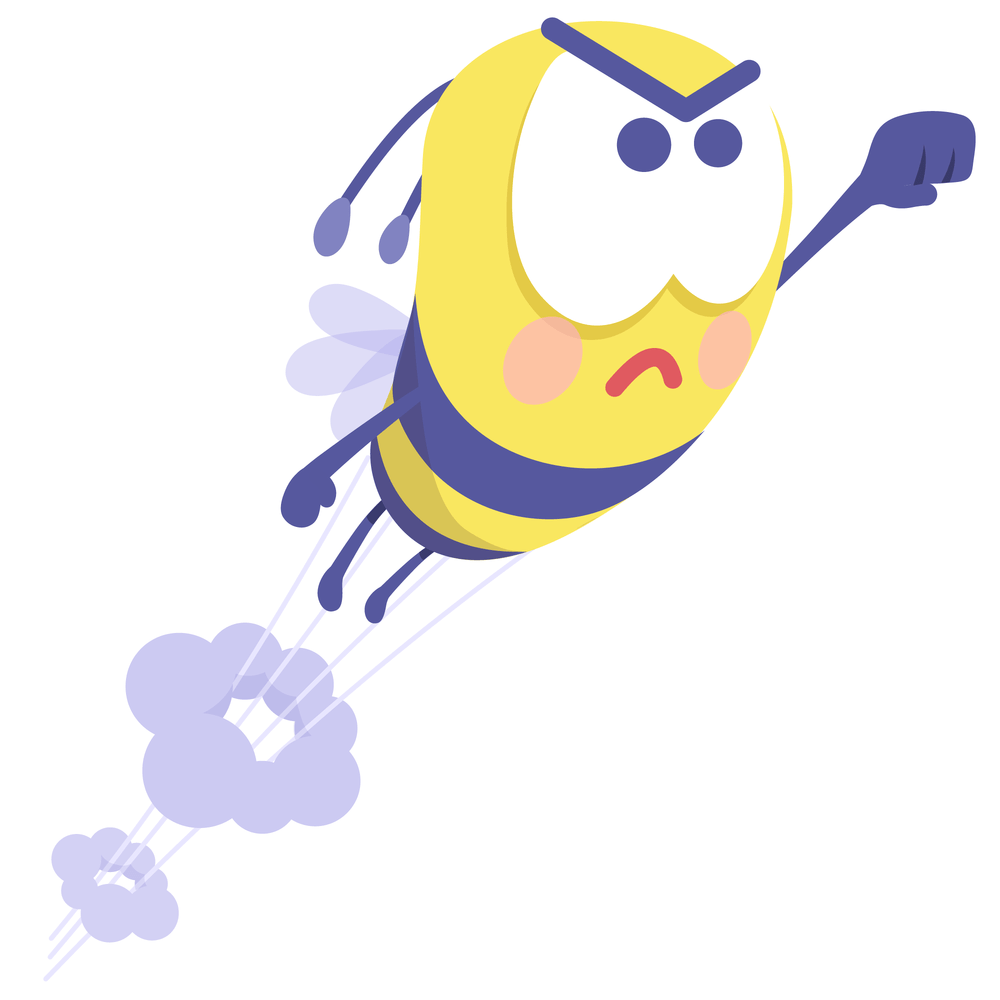 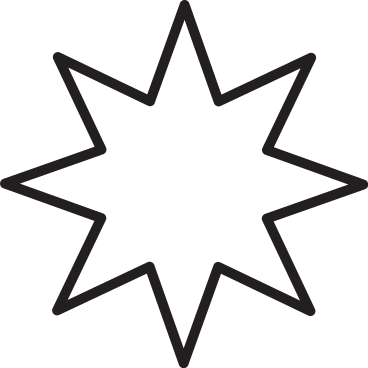 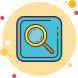 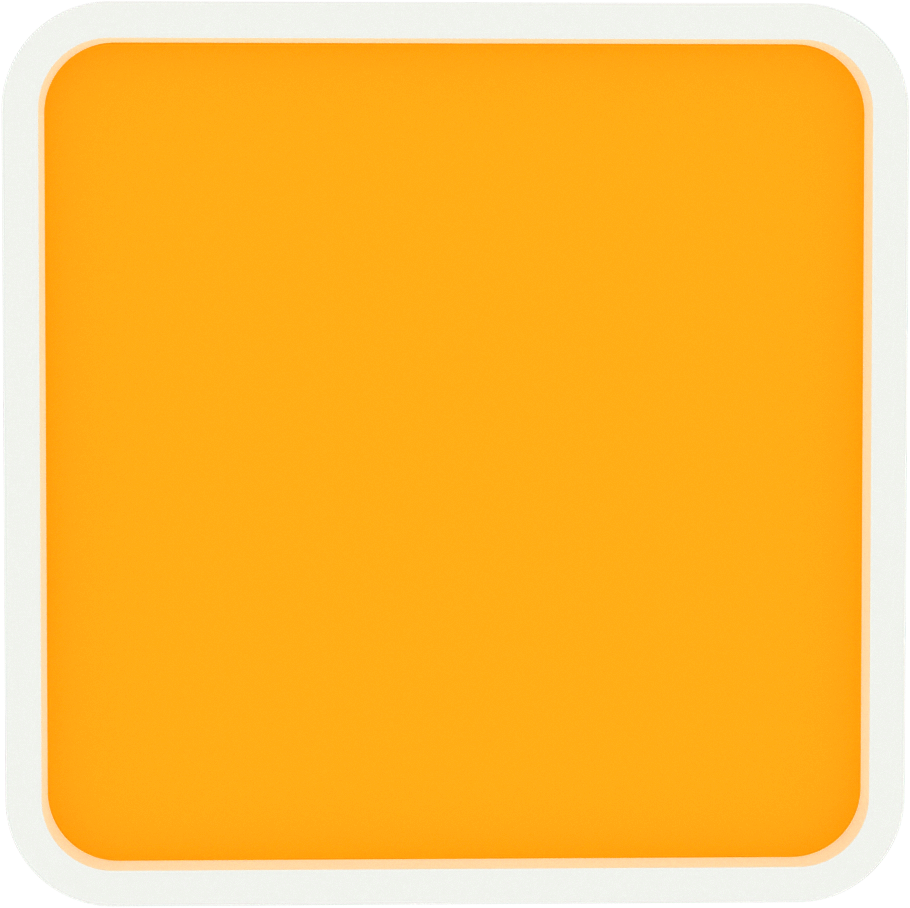 CEVAP C
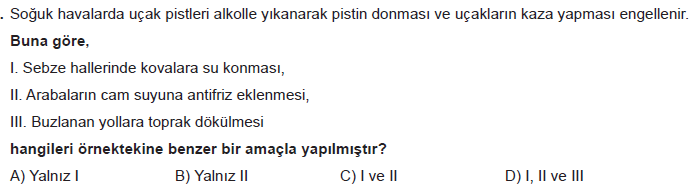 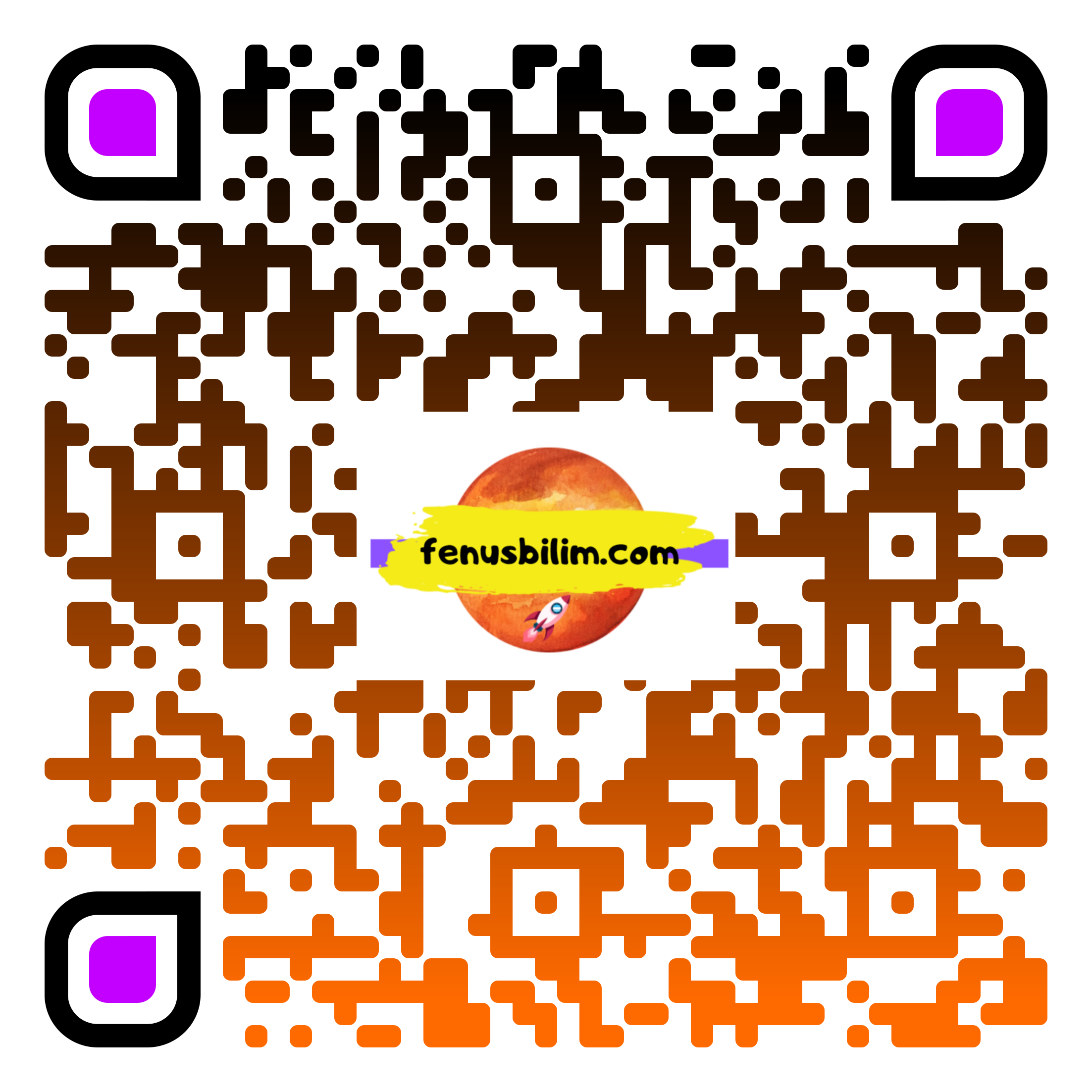 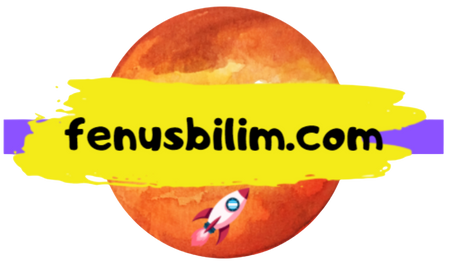 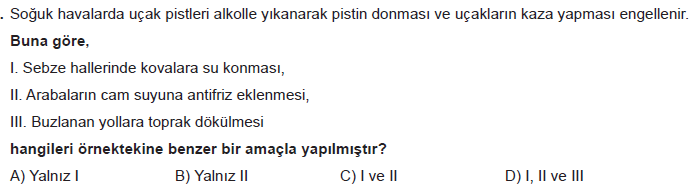 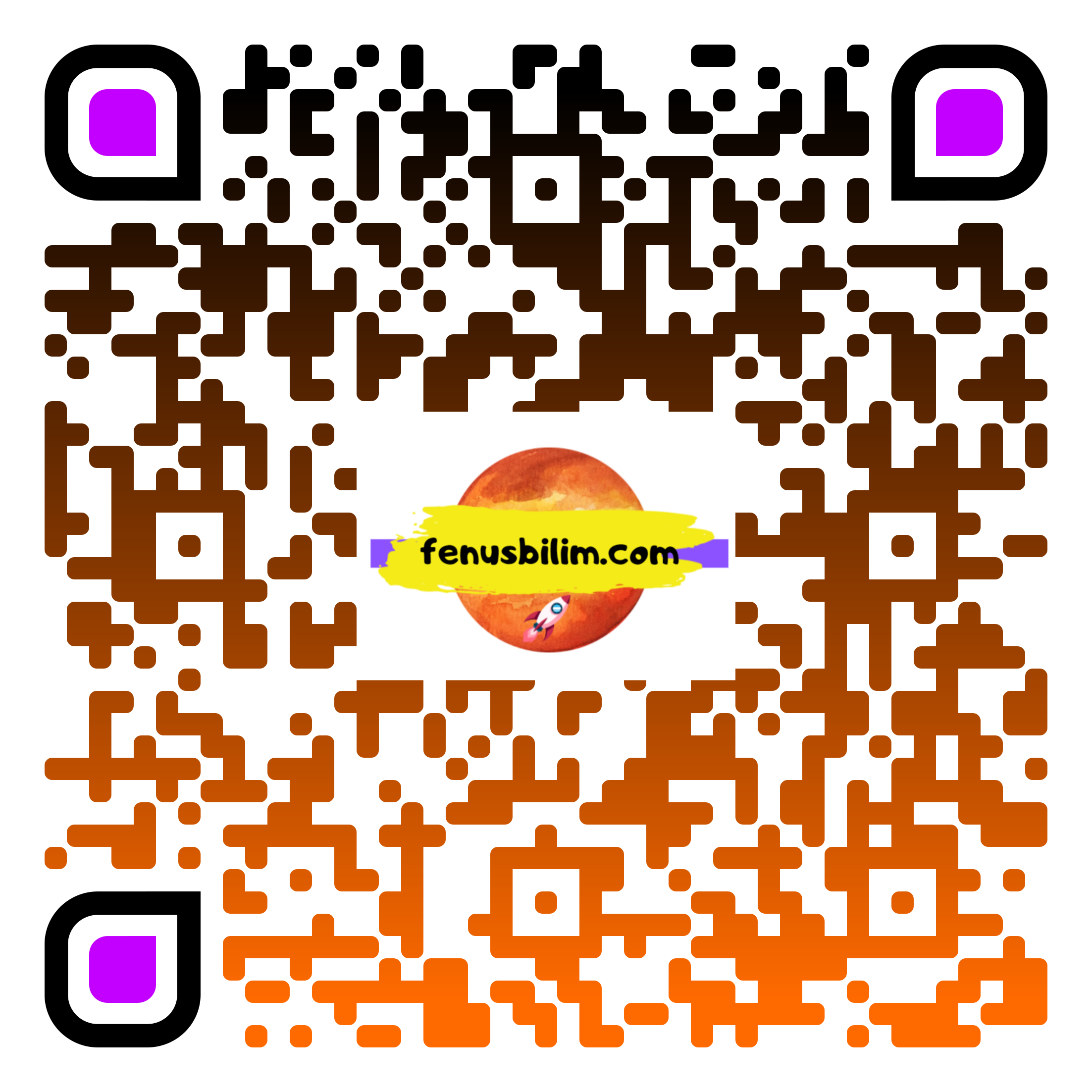 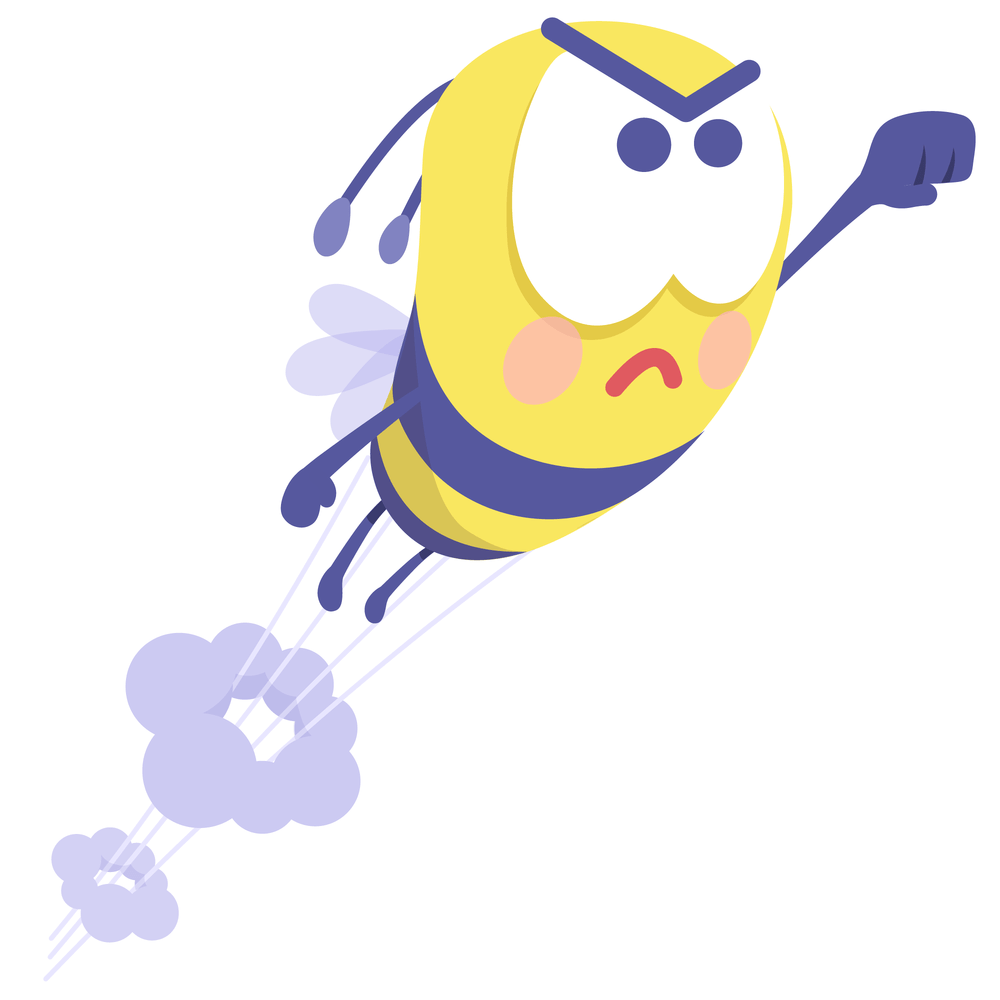 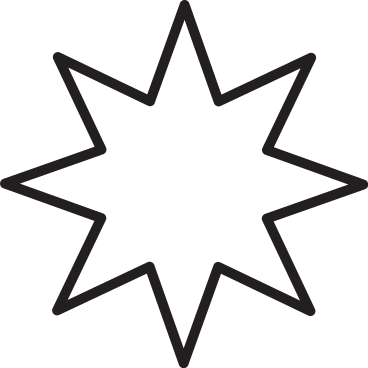 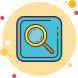 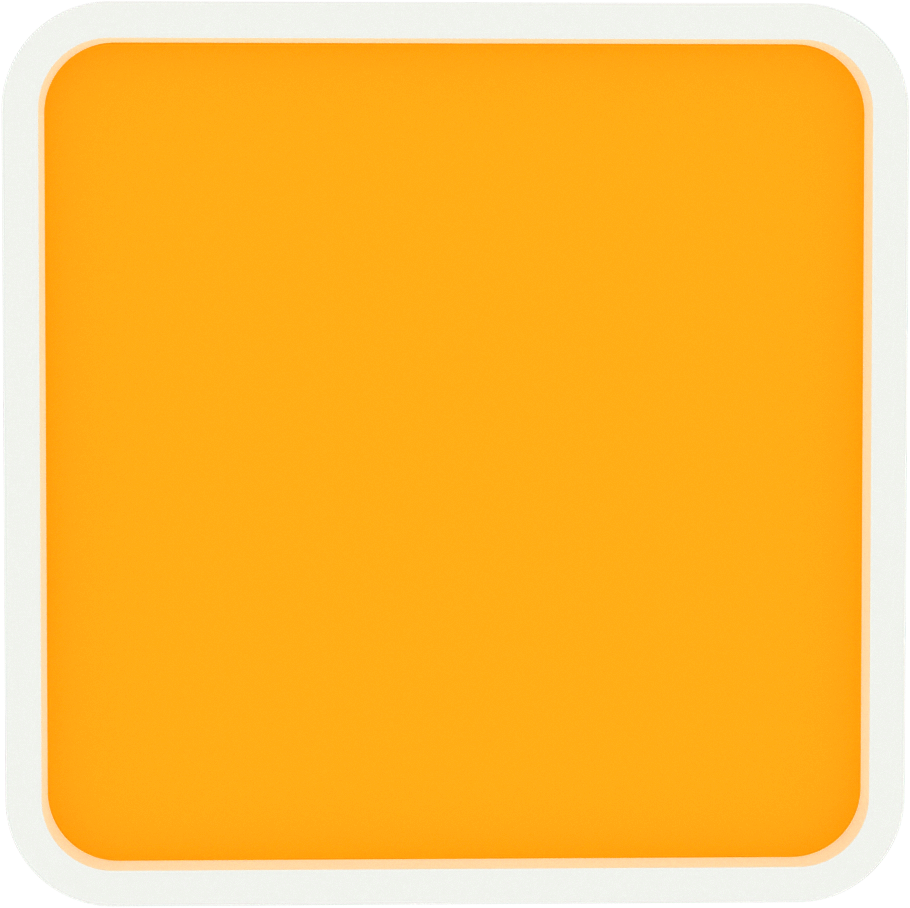 CEVAP B
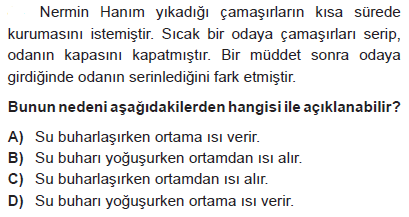 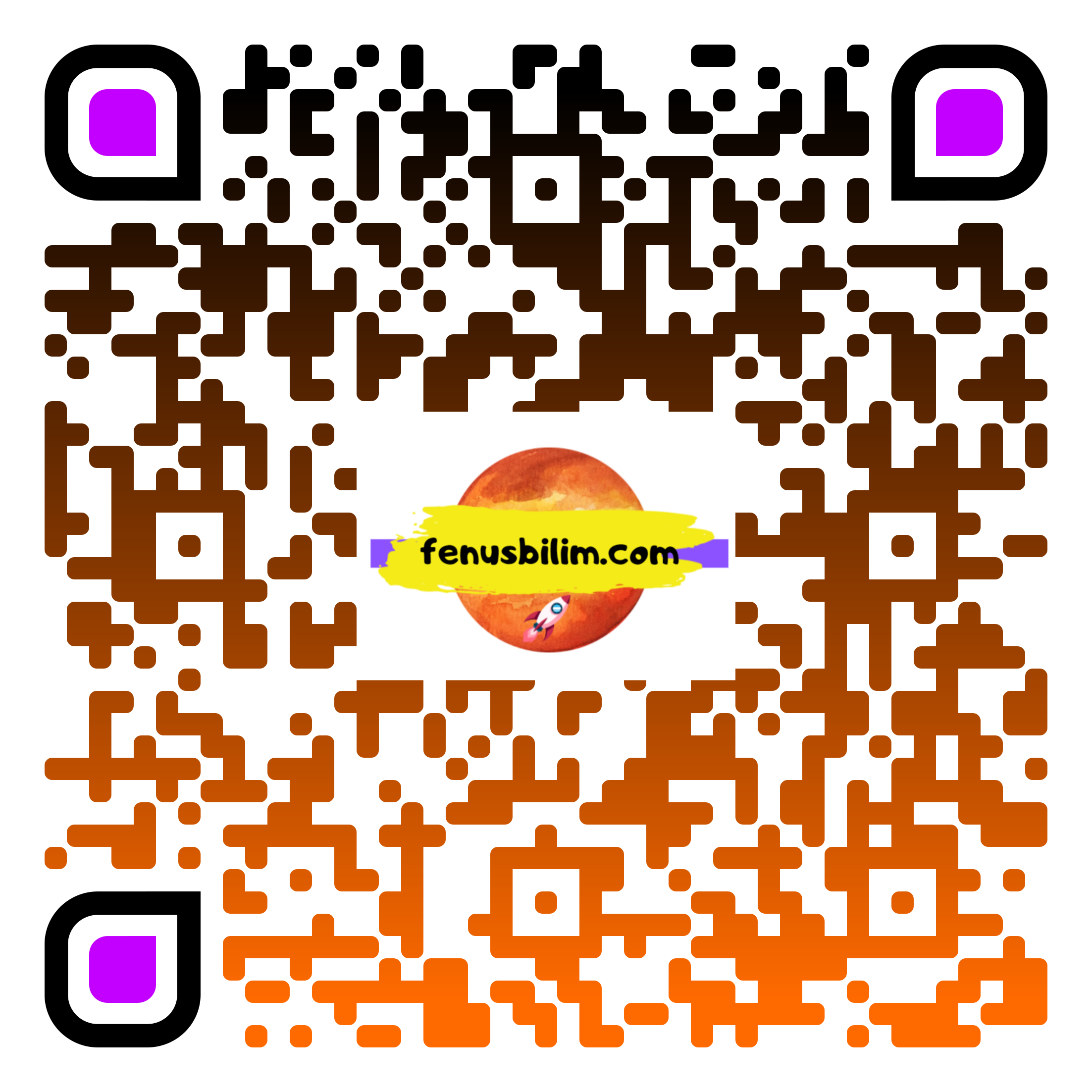 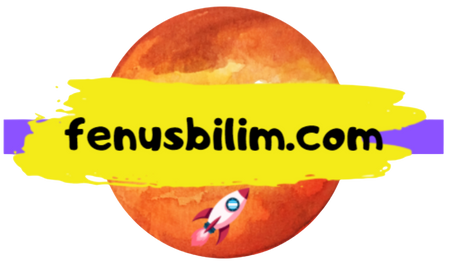 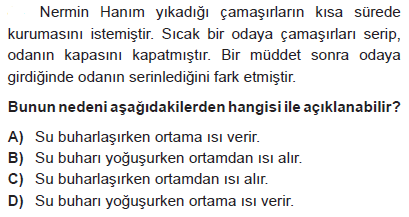 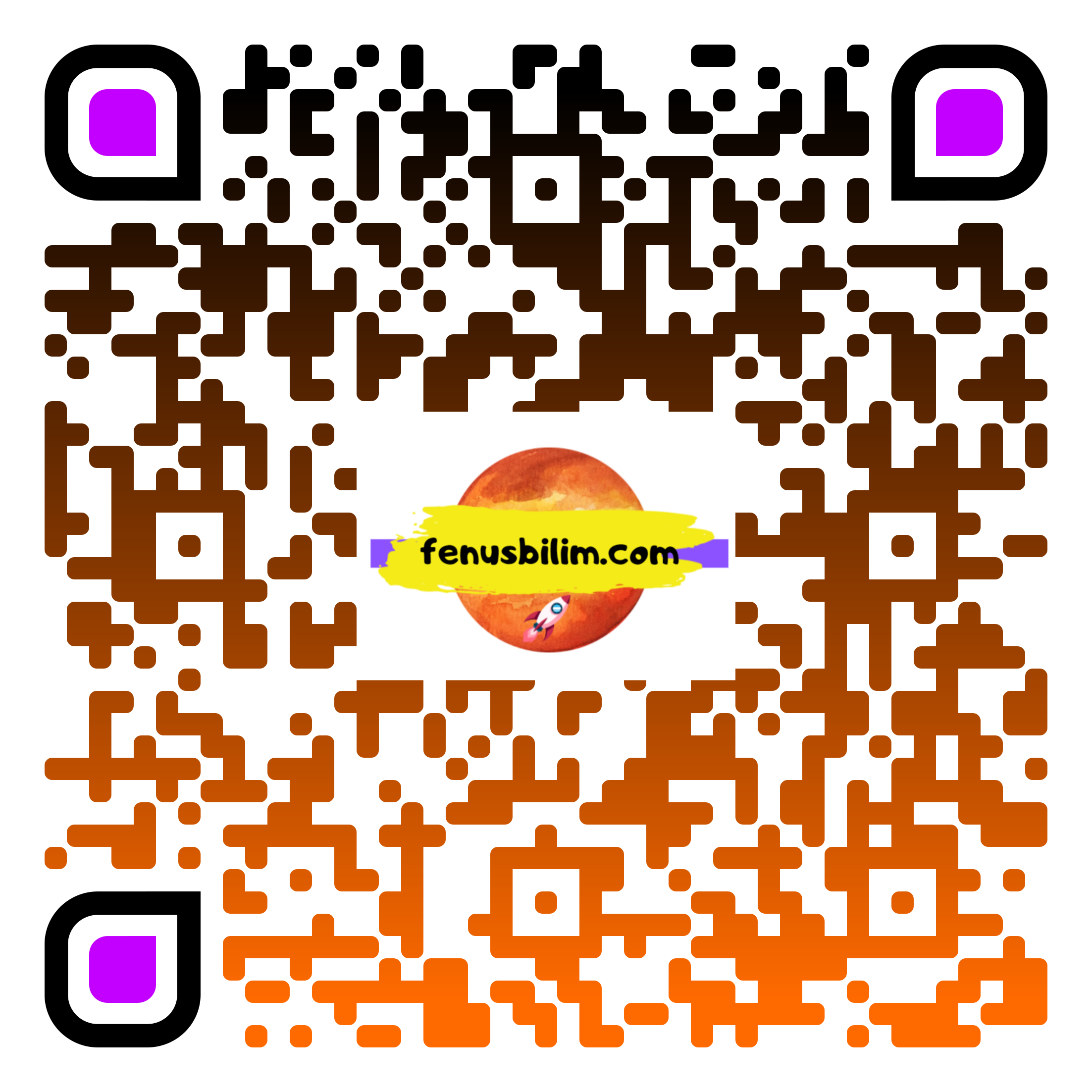 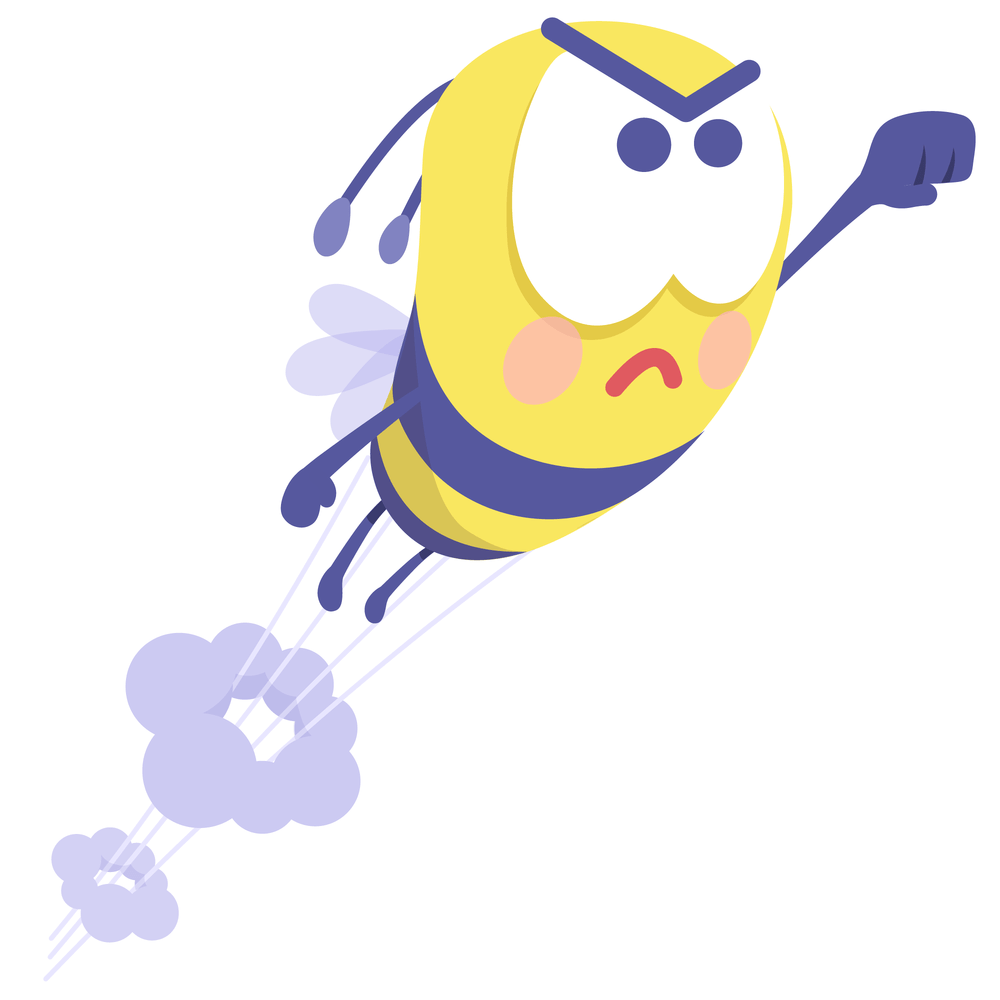 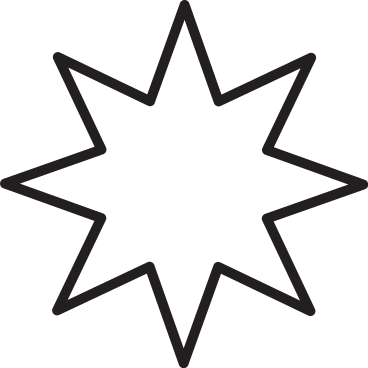 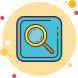 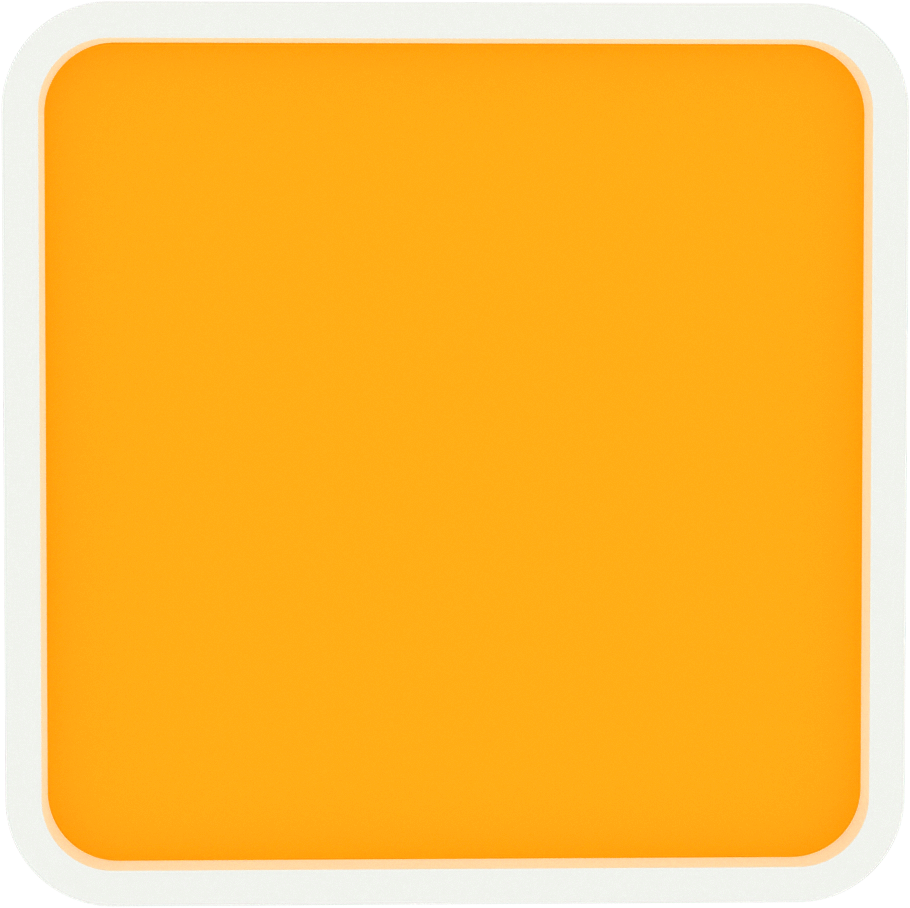 CEVAP C
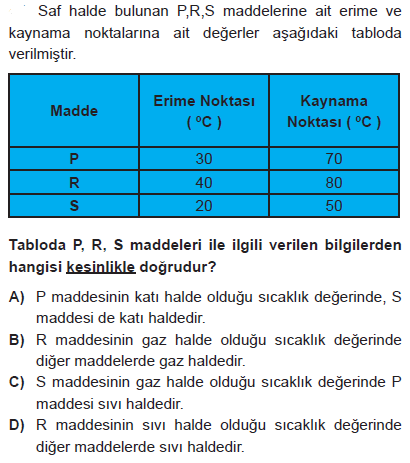 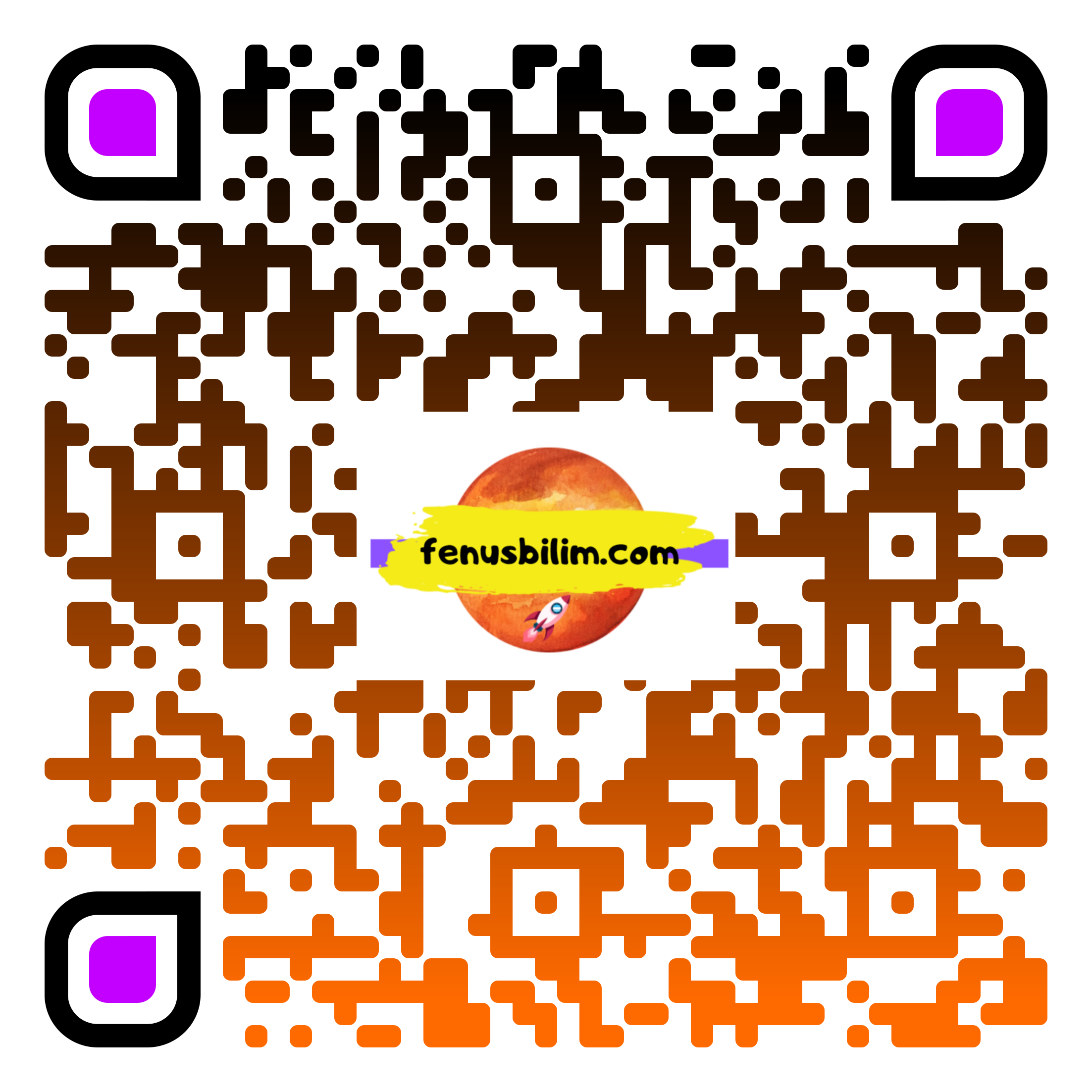 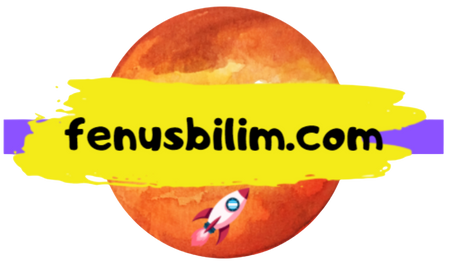 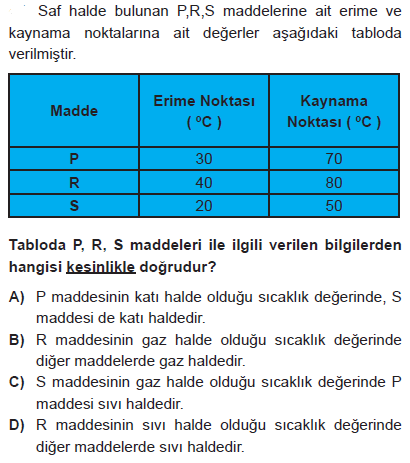 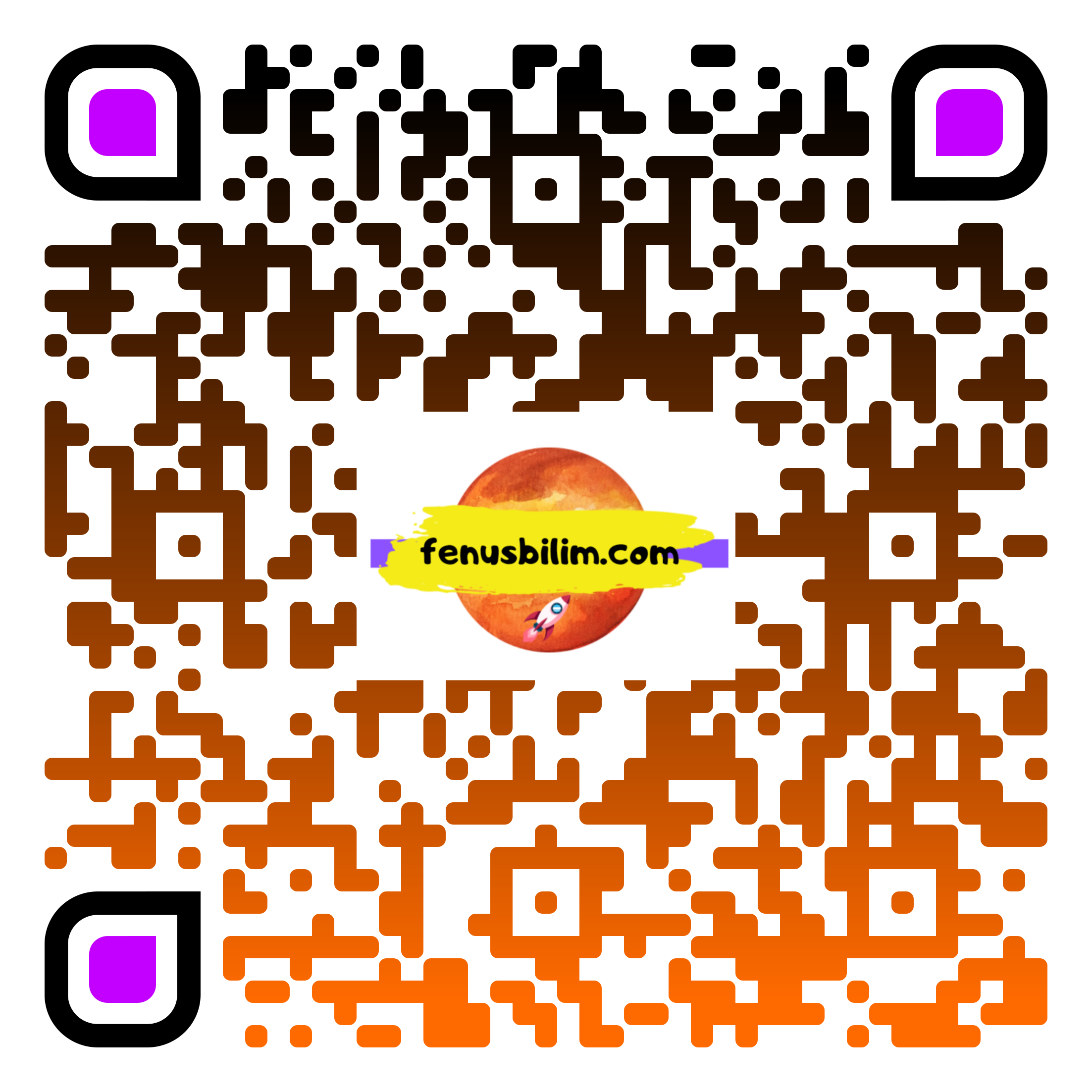 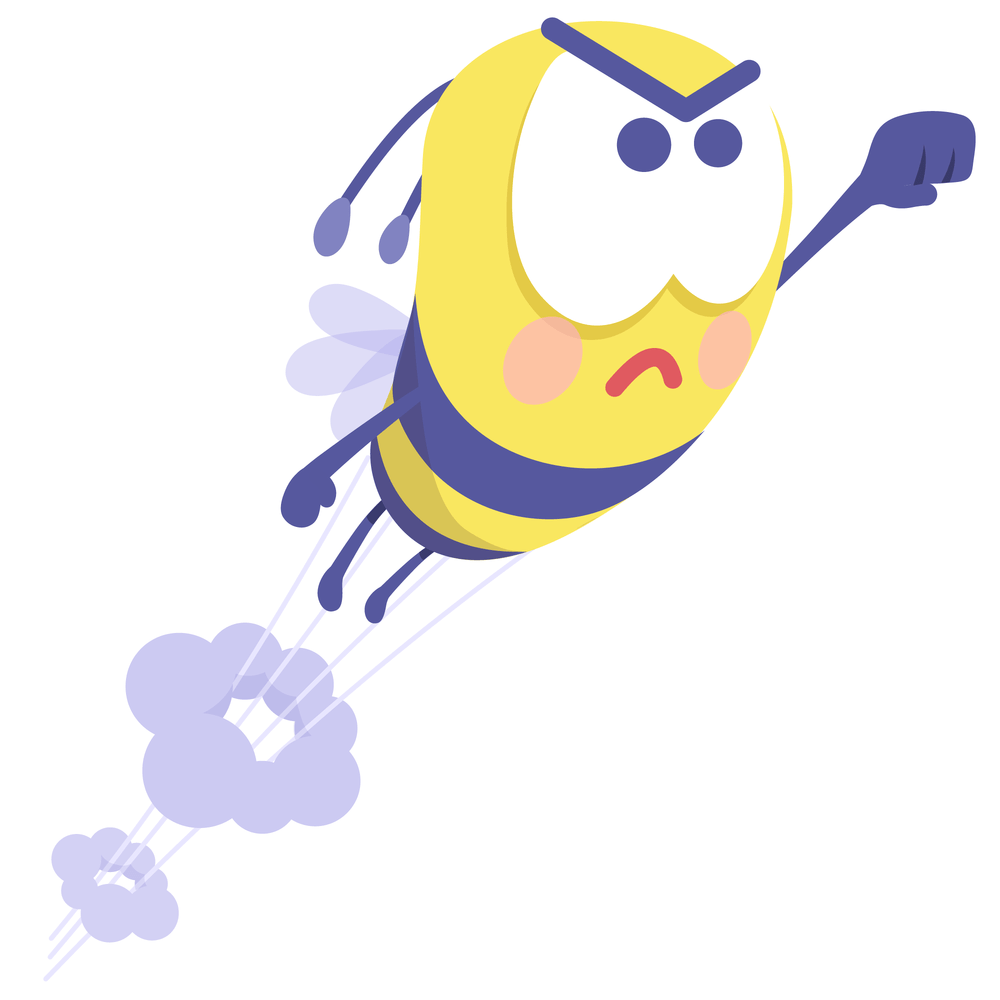 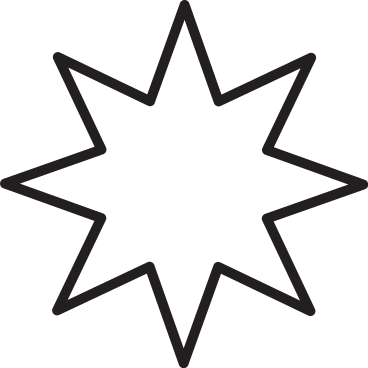 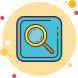 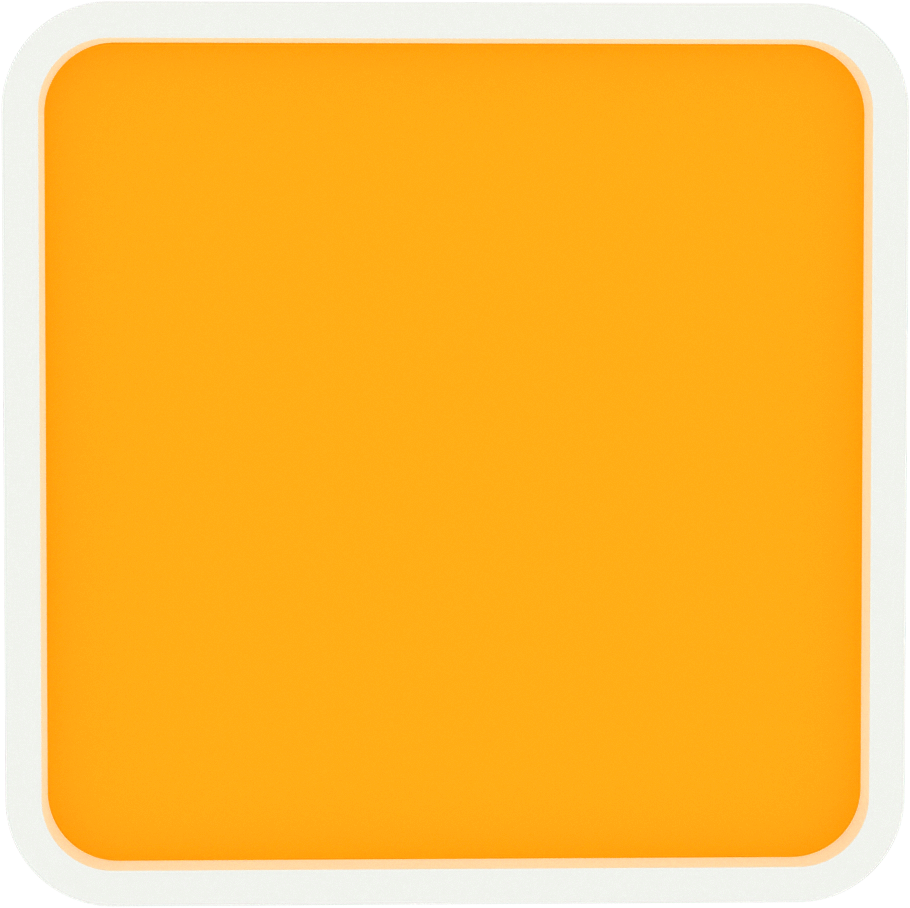 CEVAP B
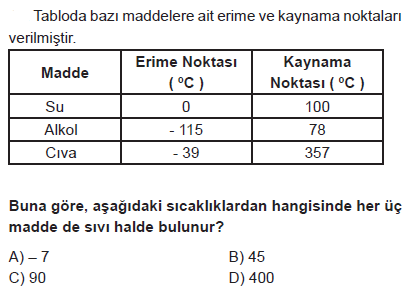 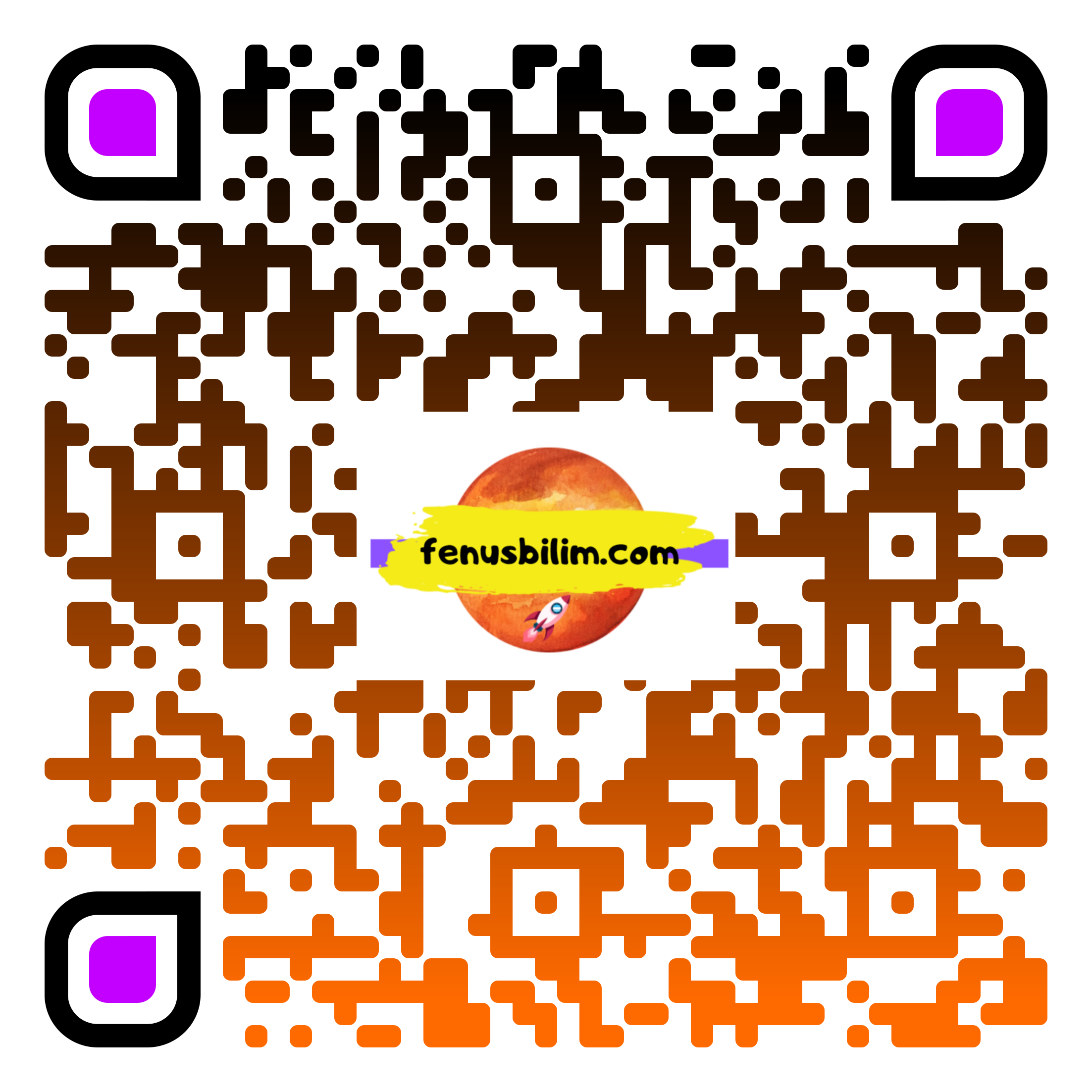 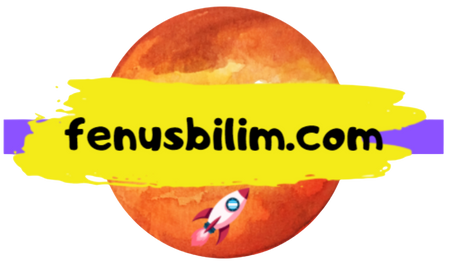 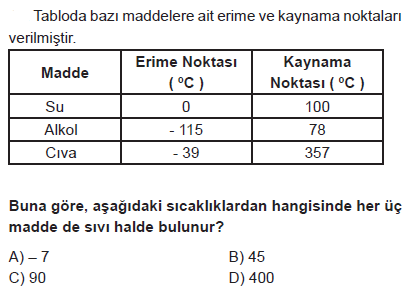 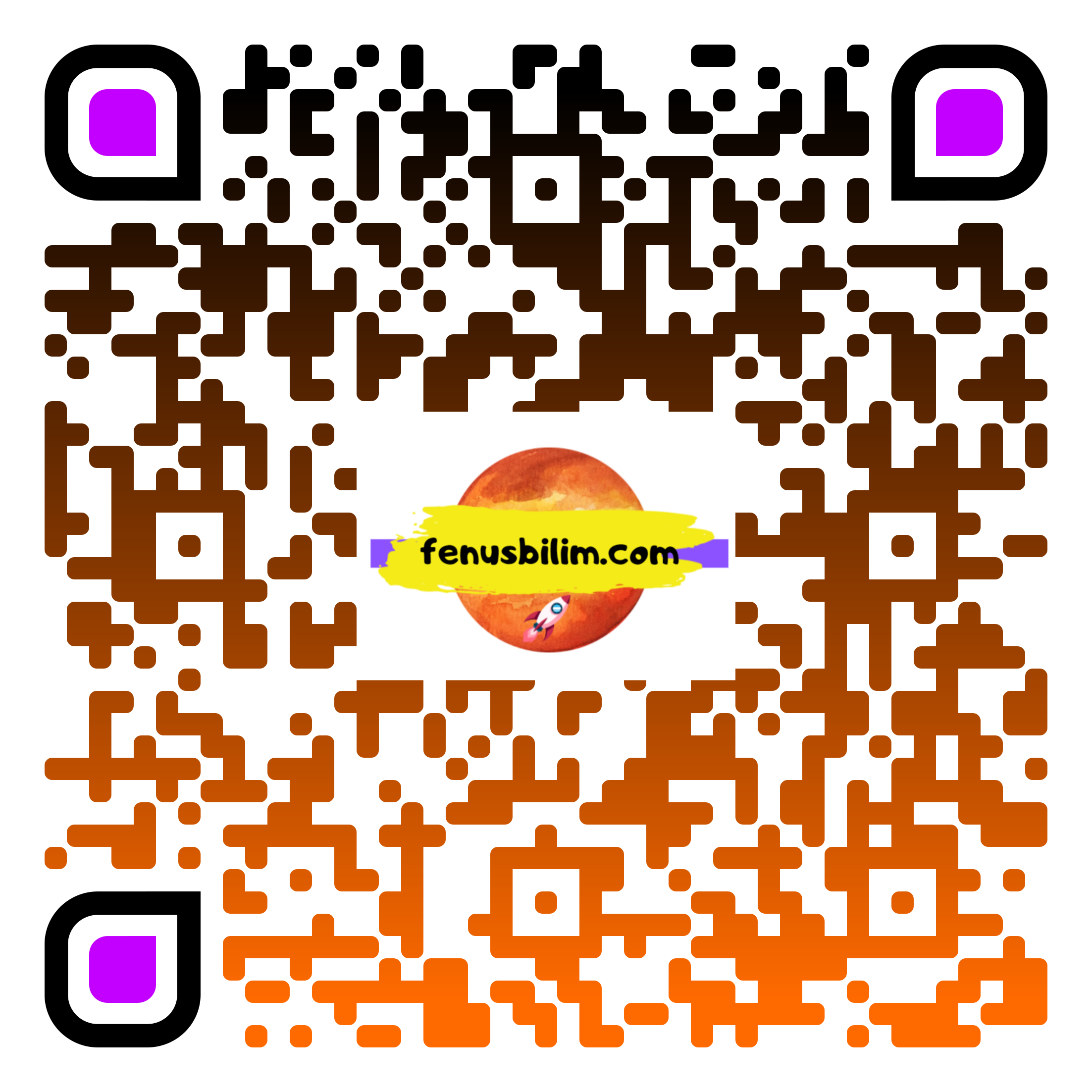 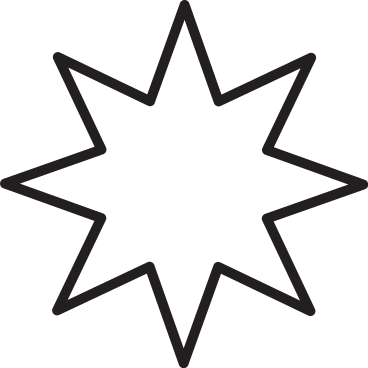 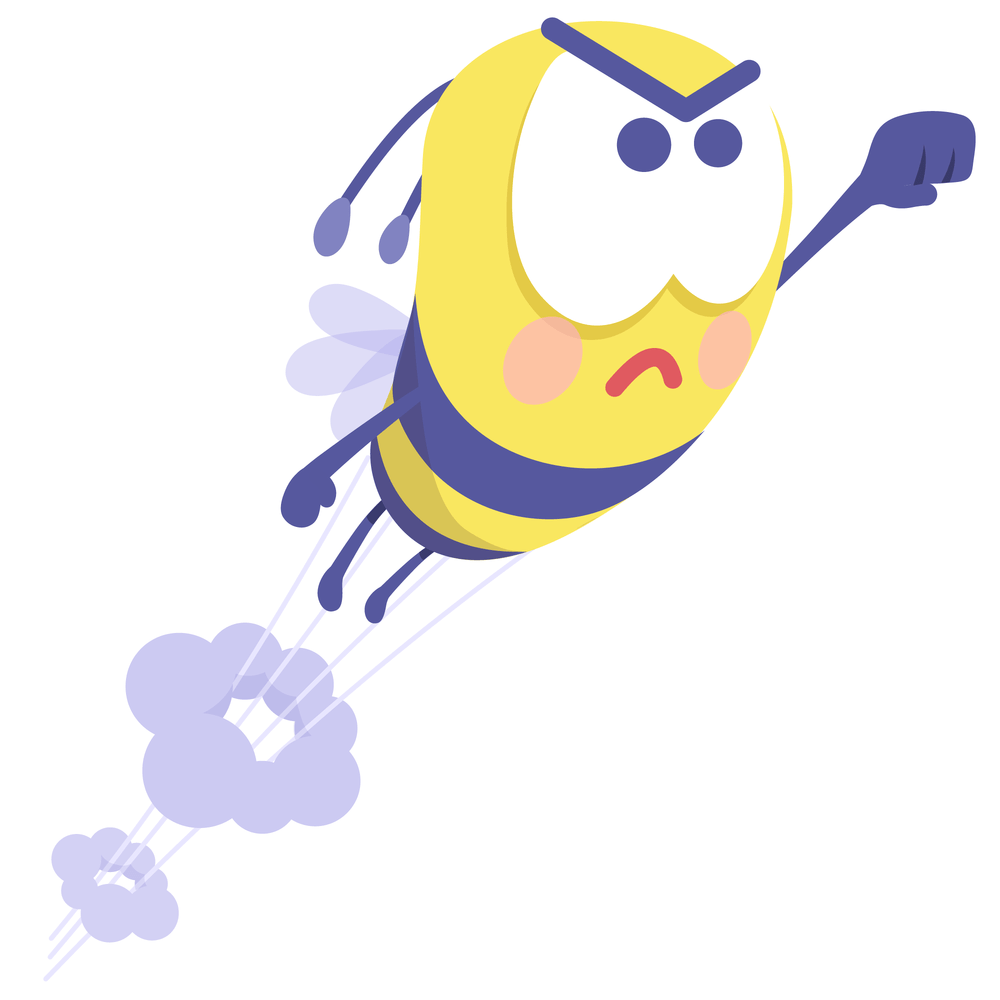 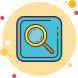 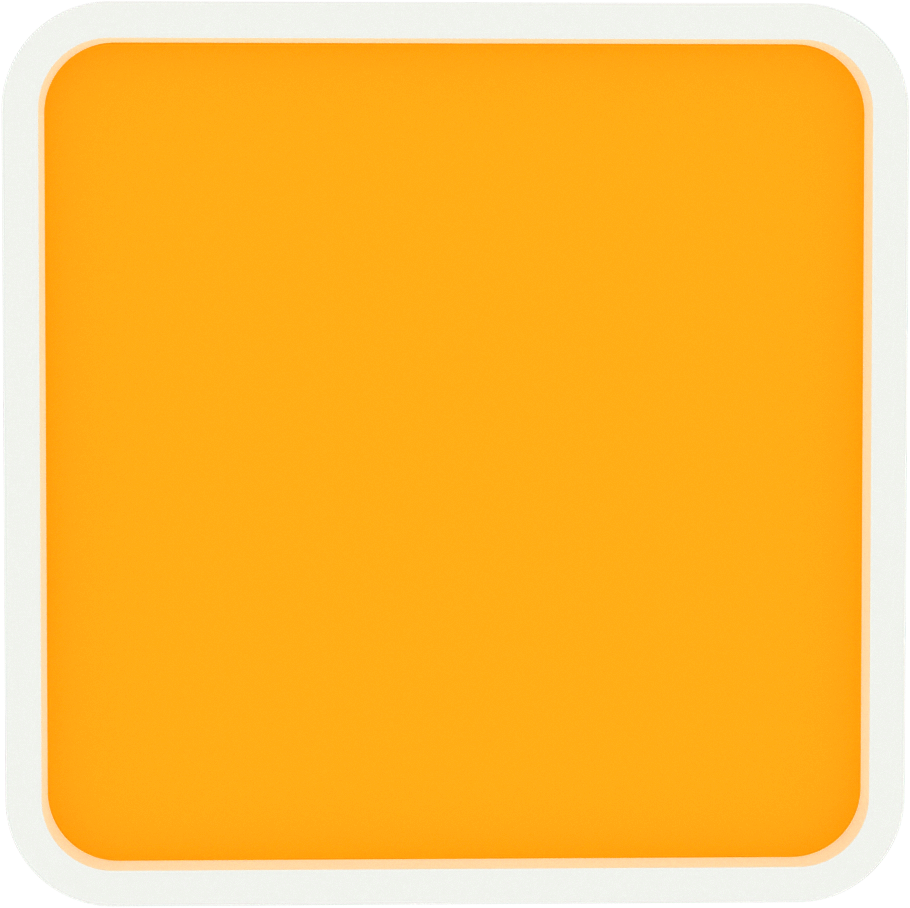 CEVAP B
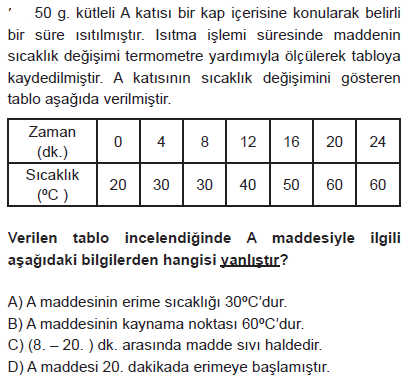 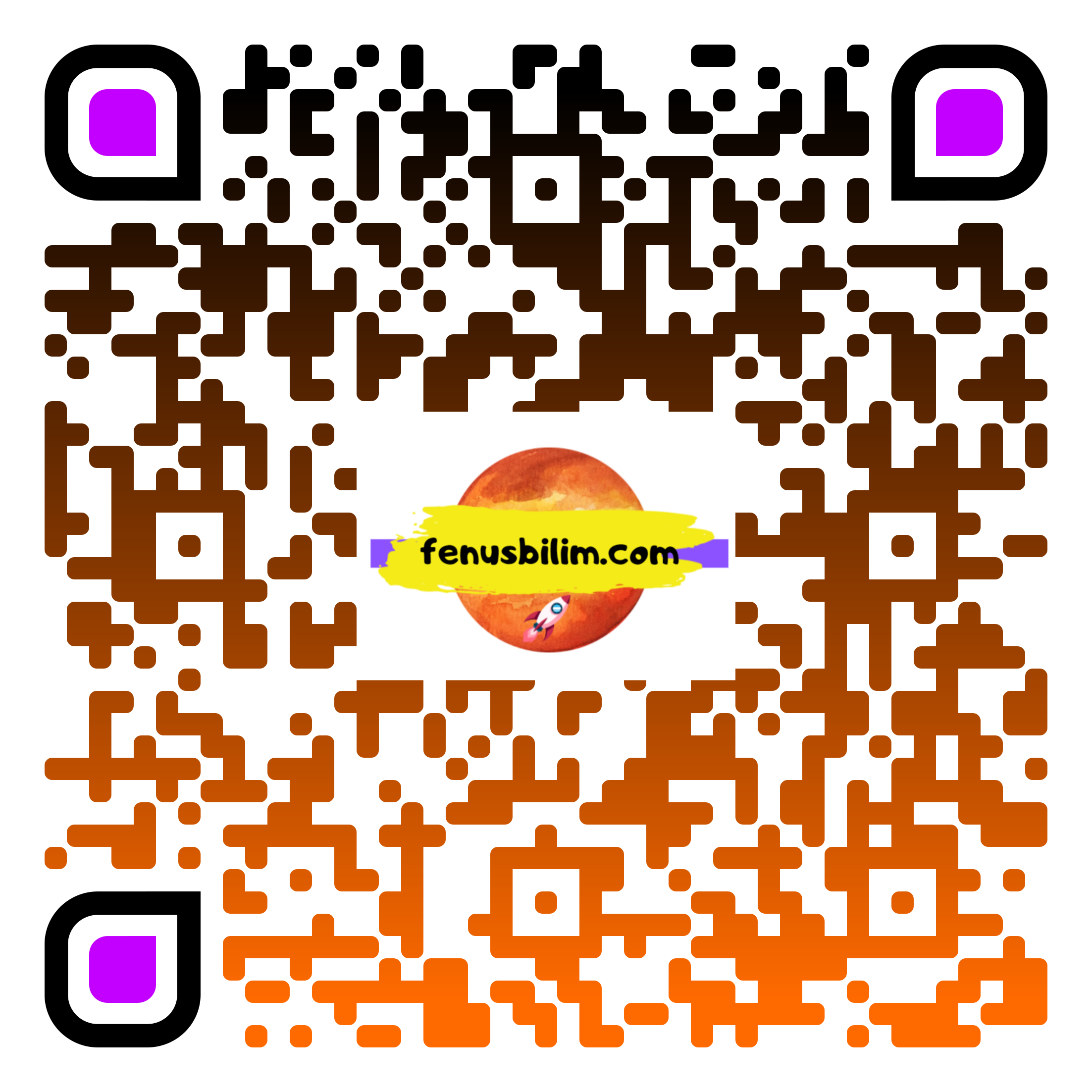 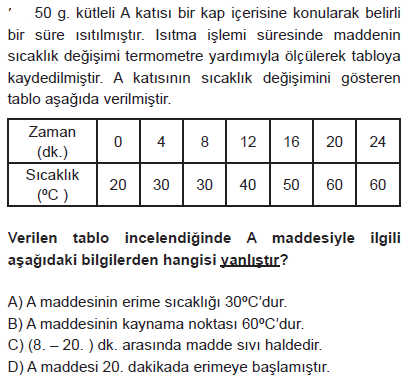 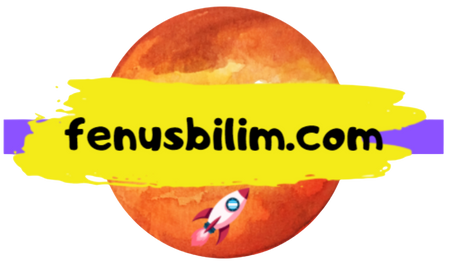 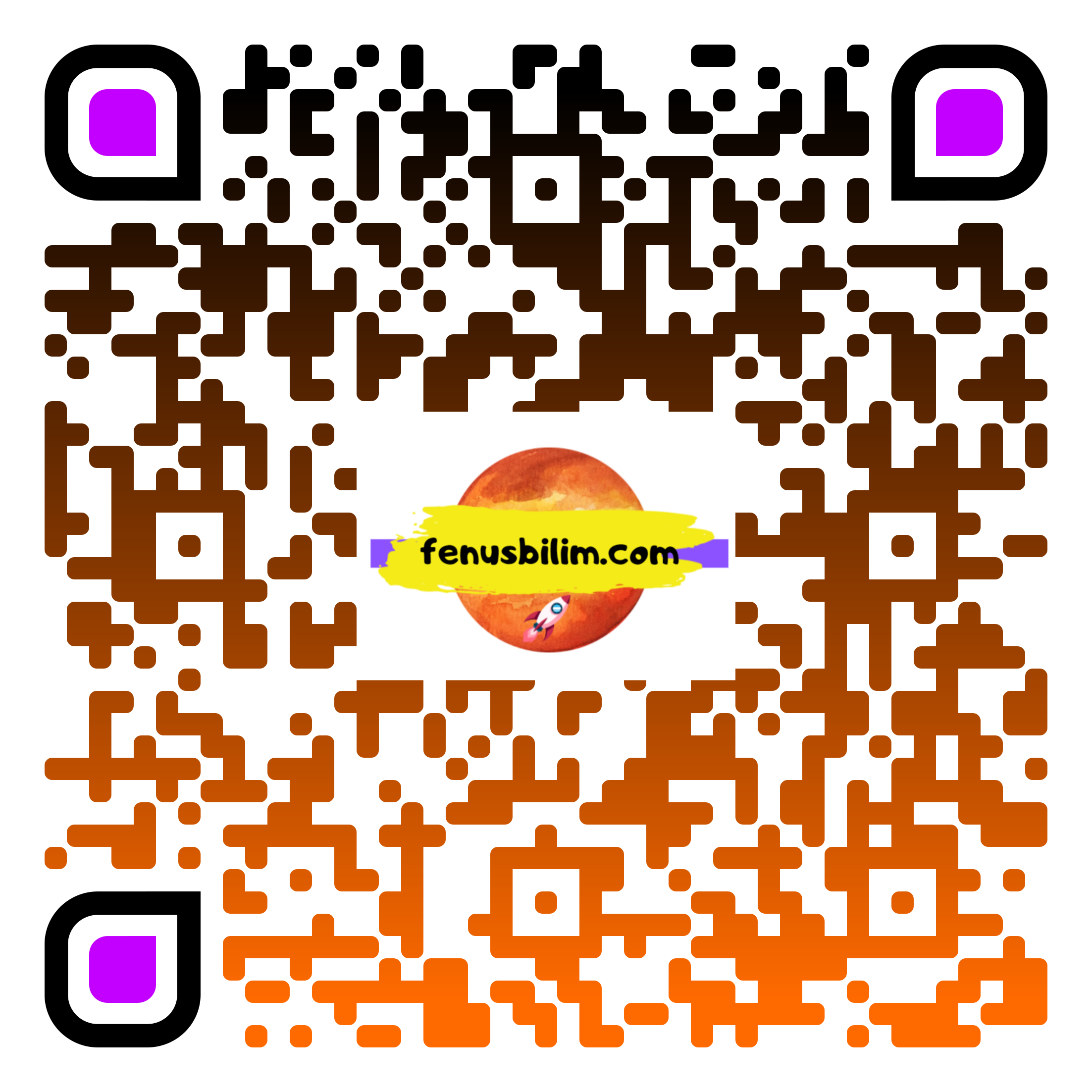 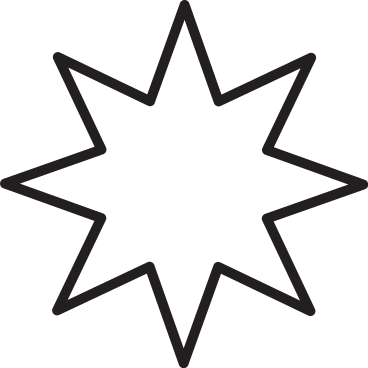 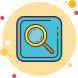 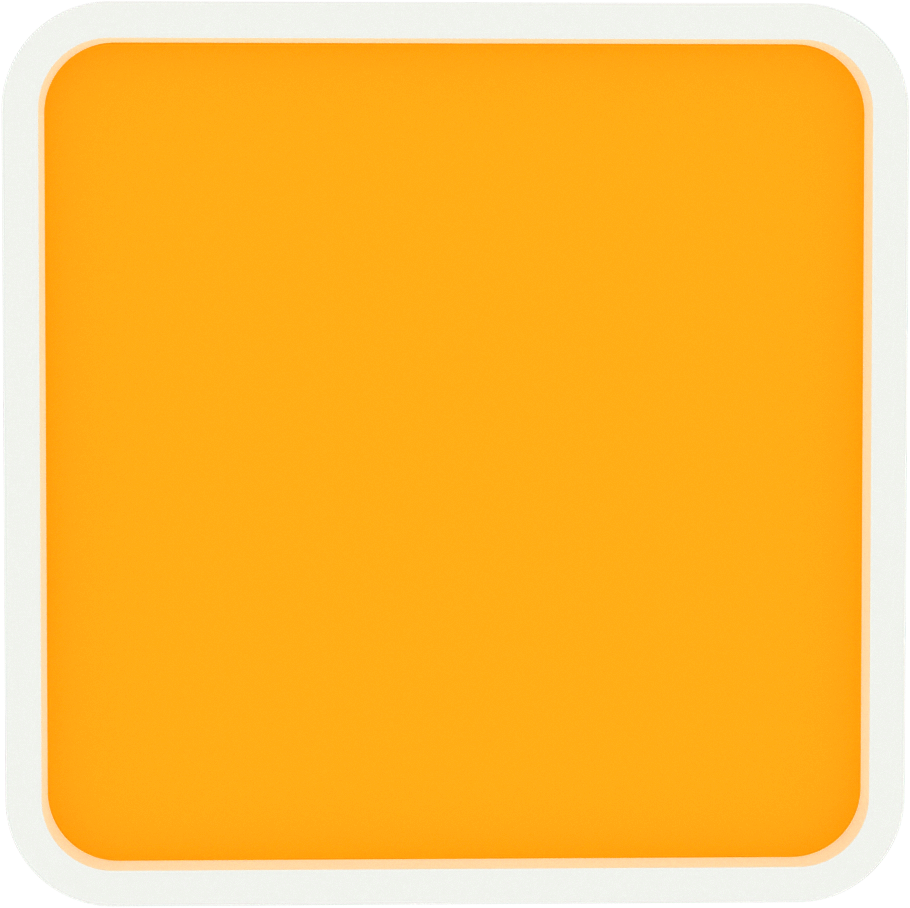 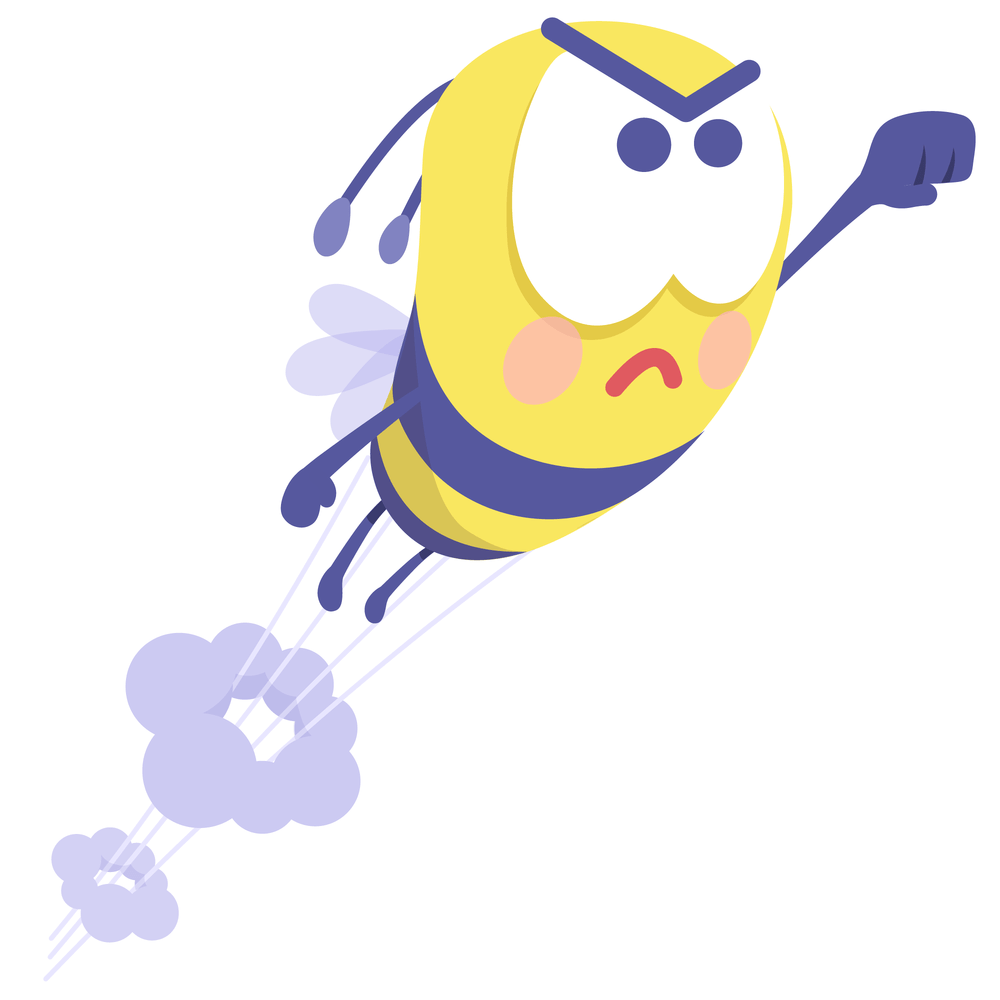 CEVAP D
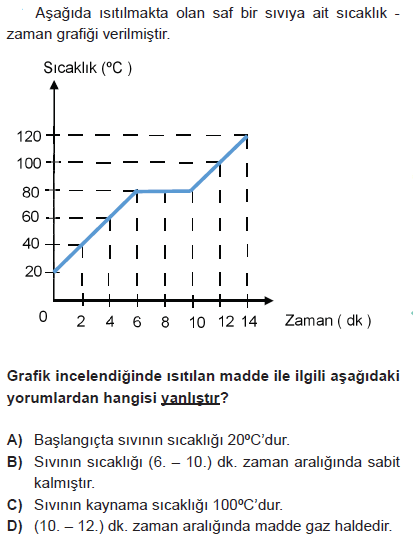 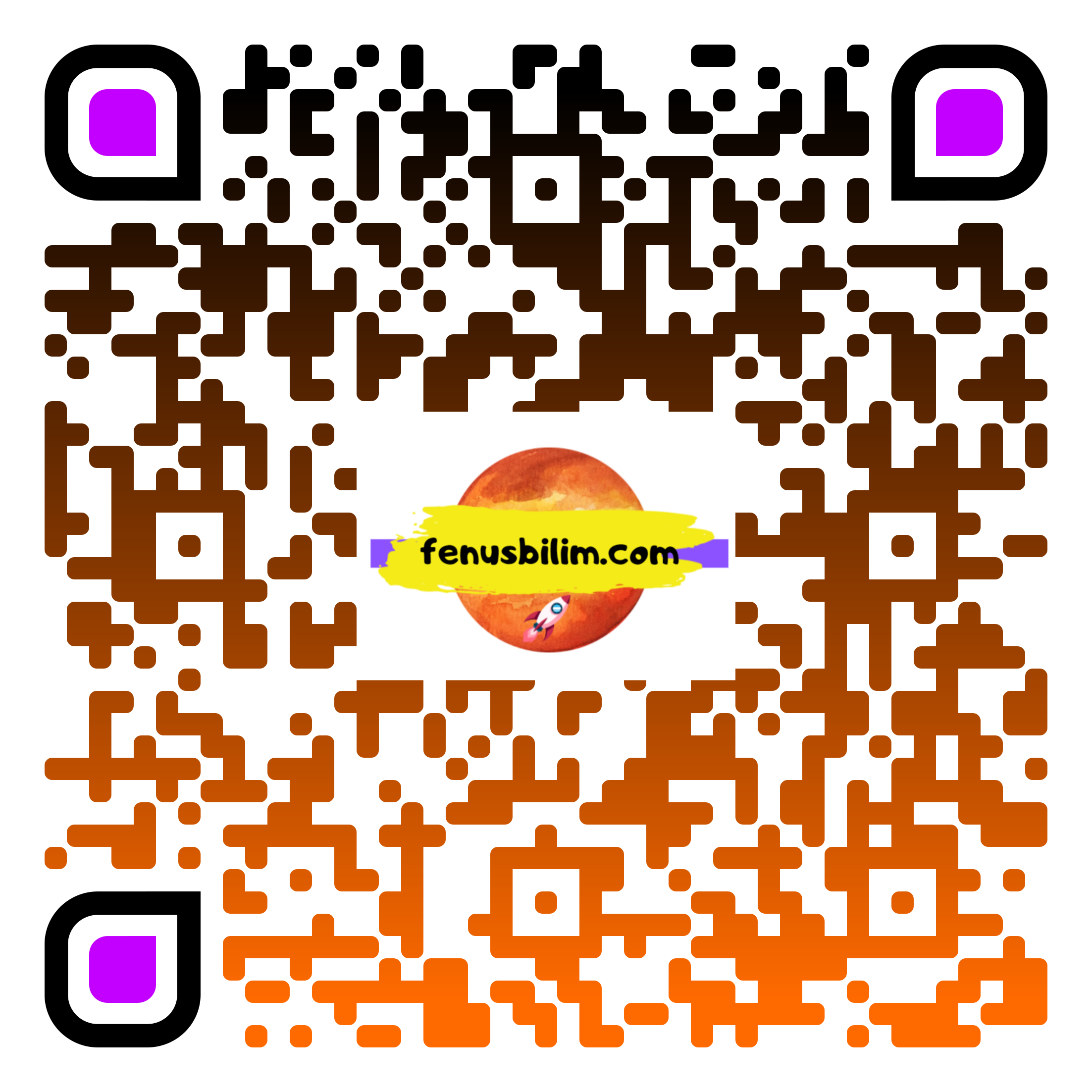 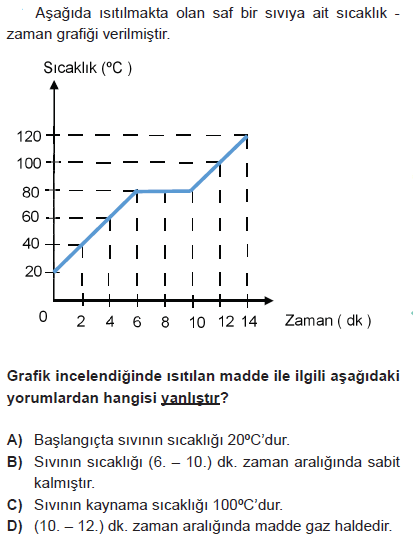 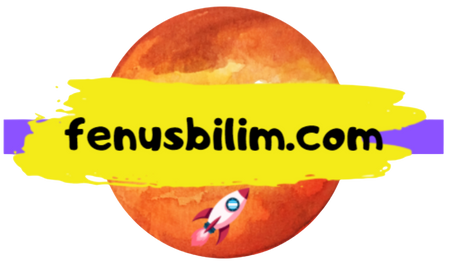 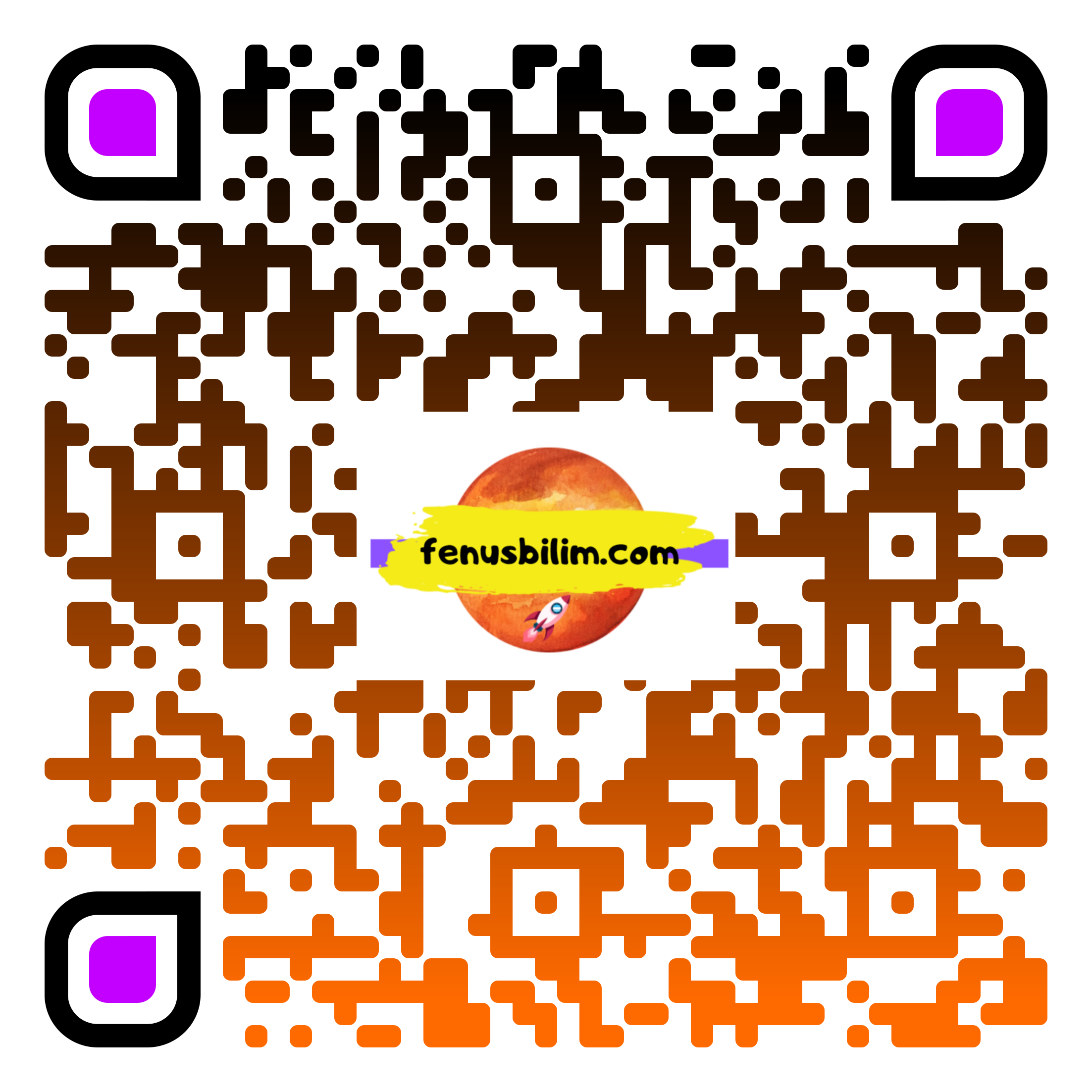 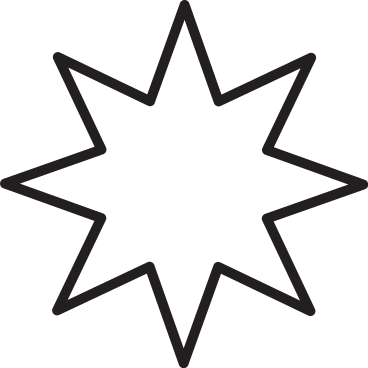 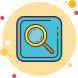 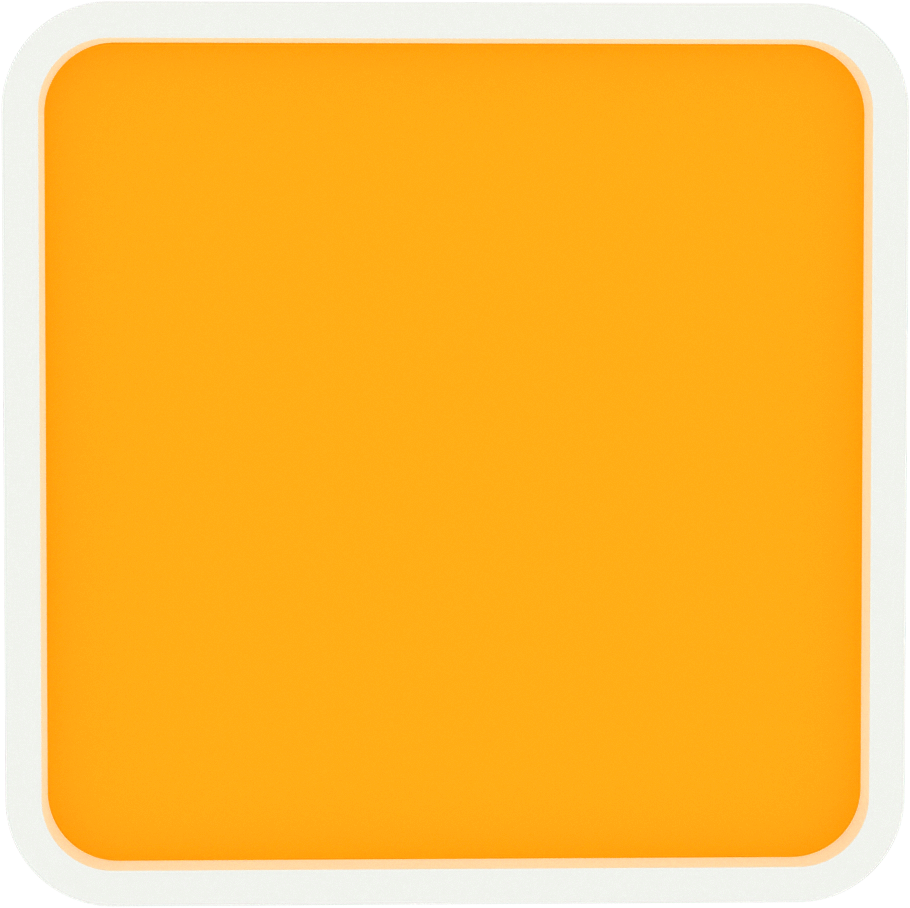 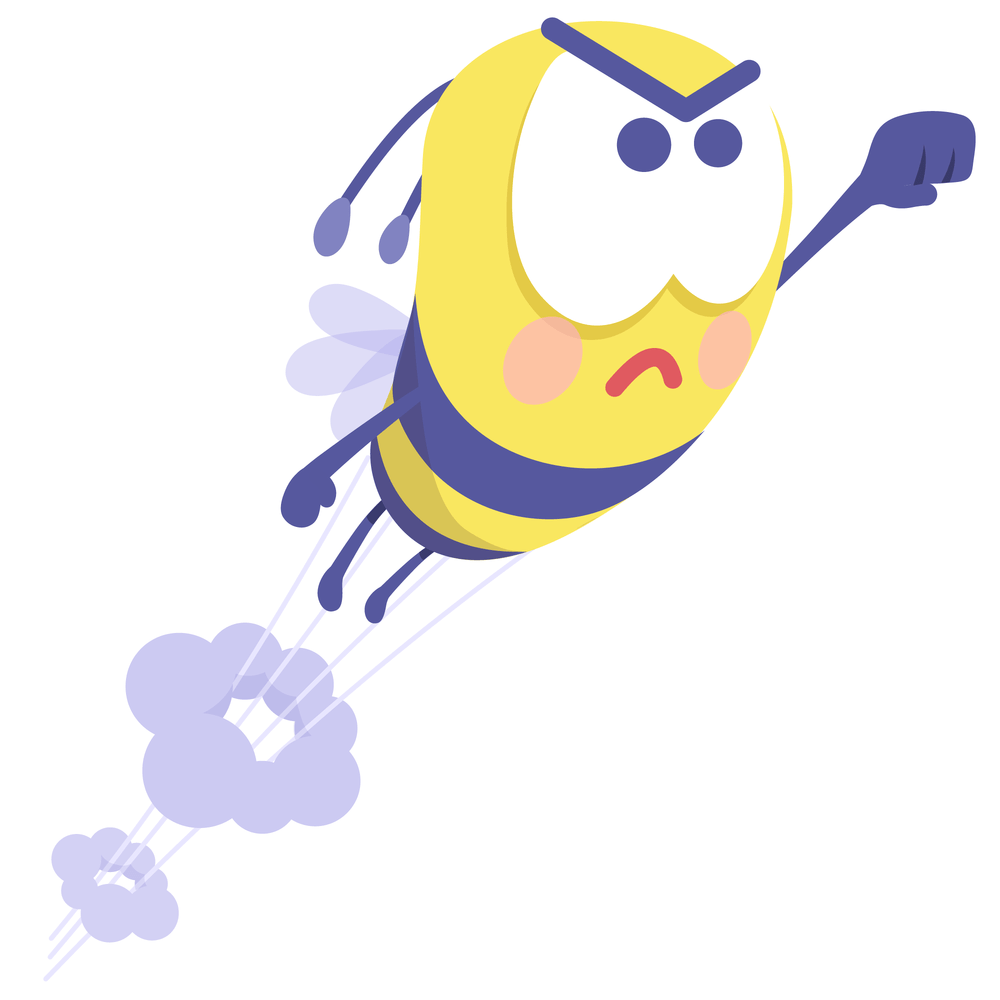 CEVAP C
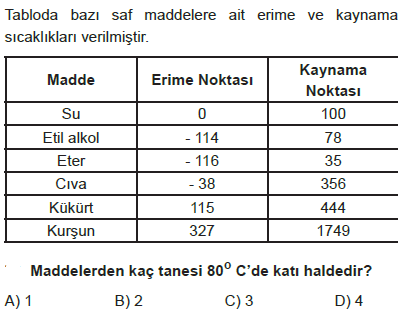 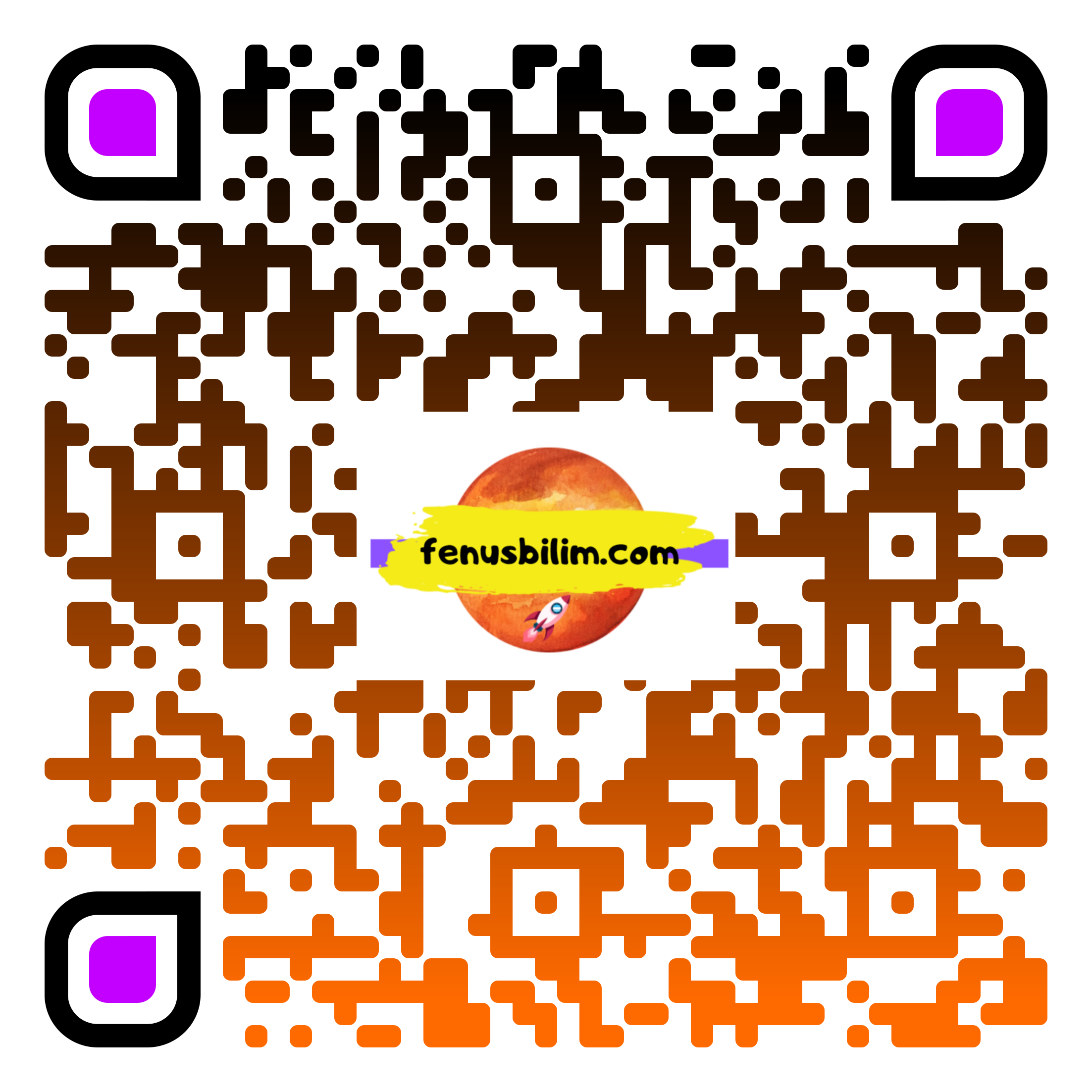 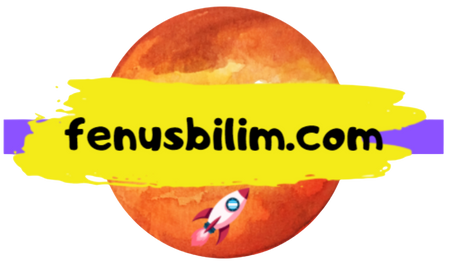 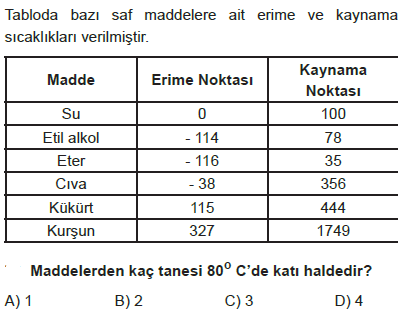 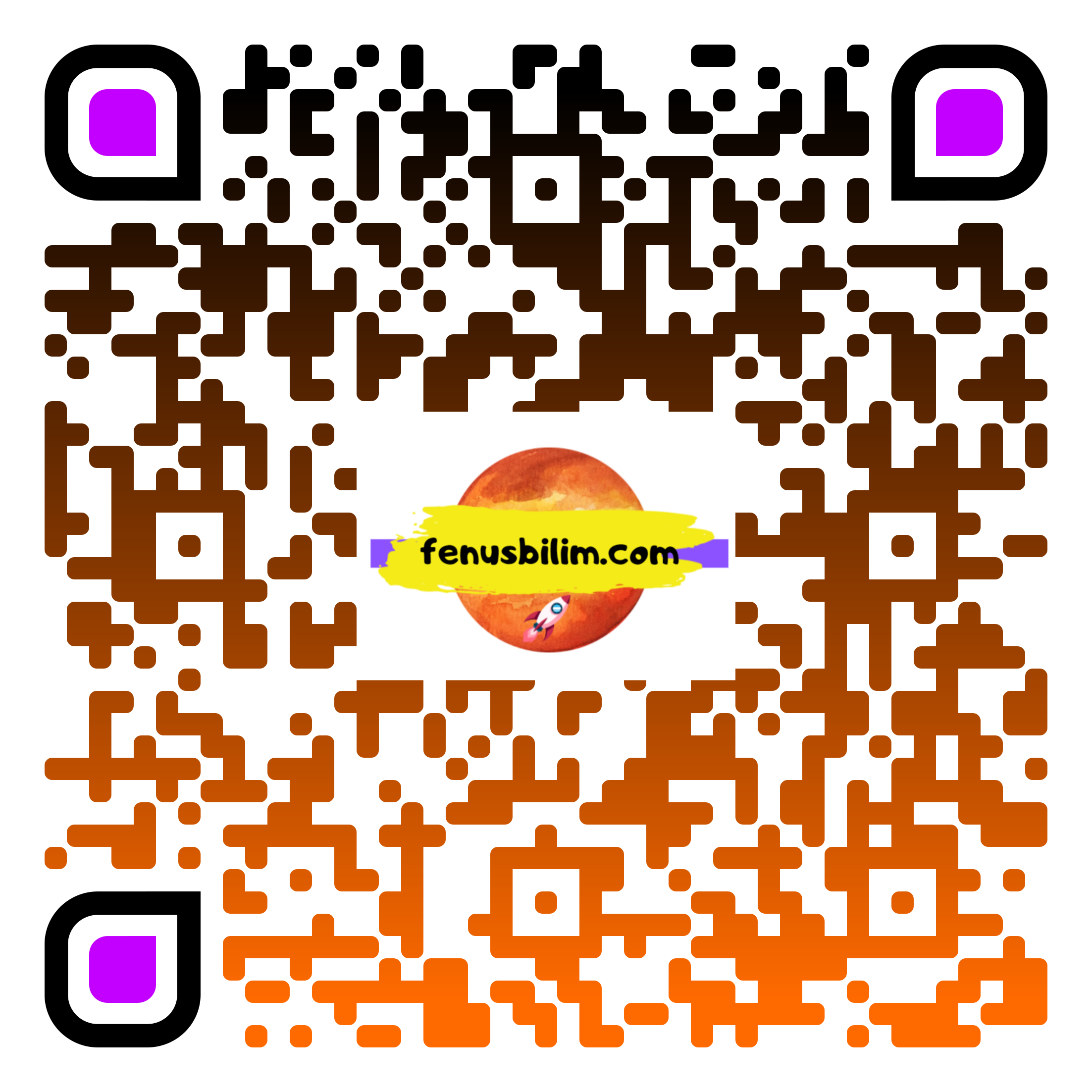 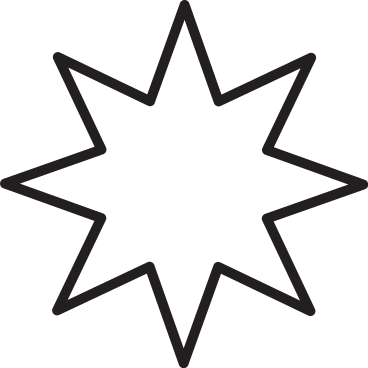 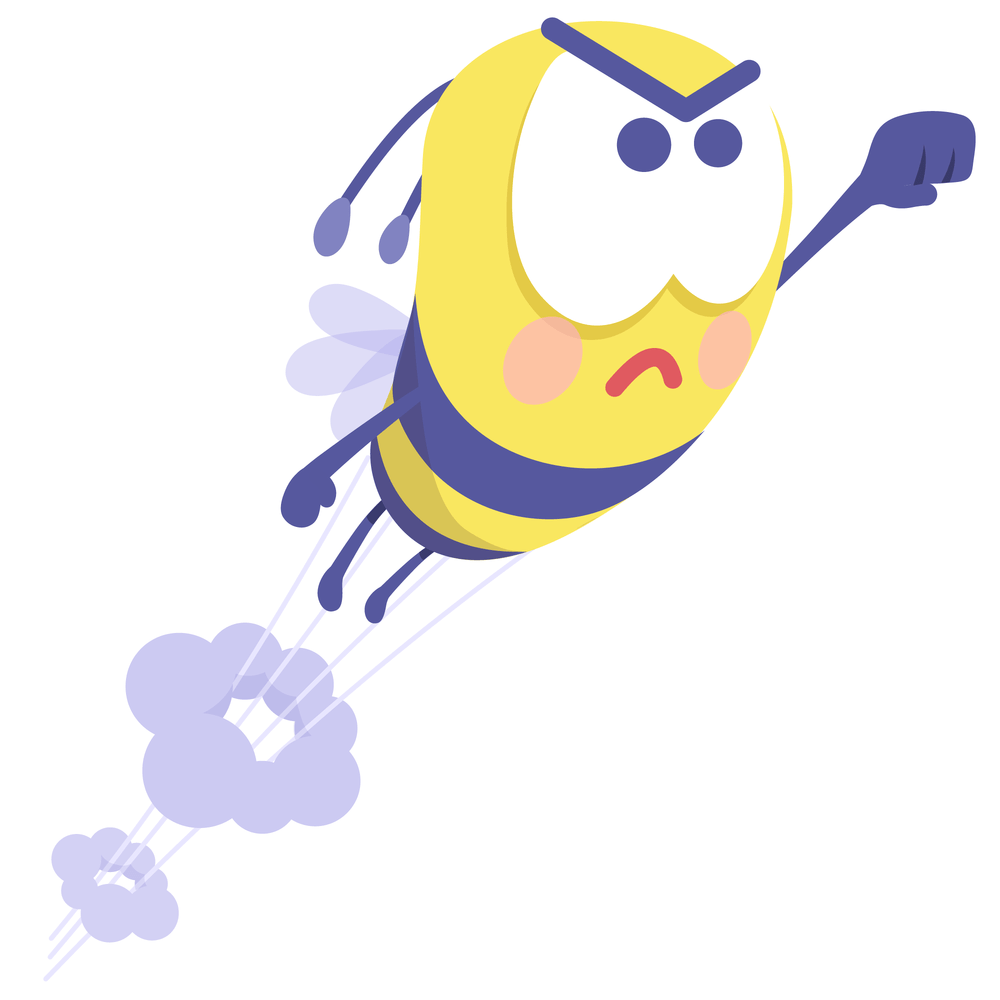 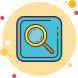 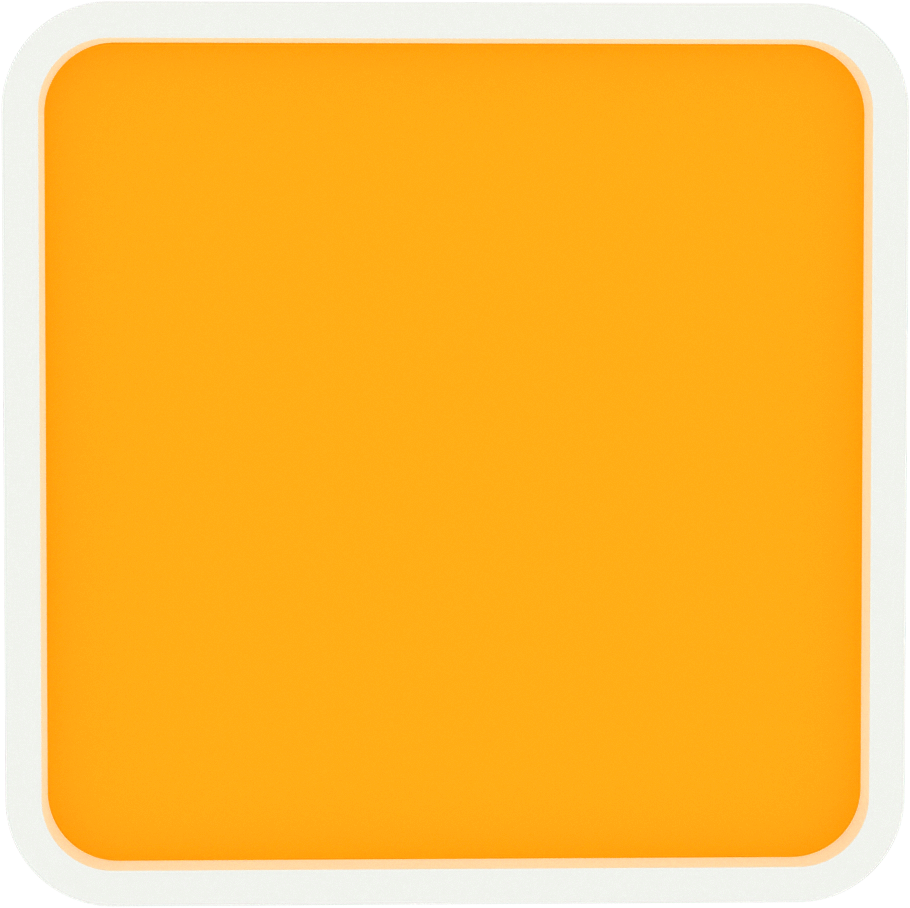 CEVAP B
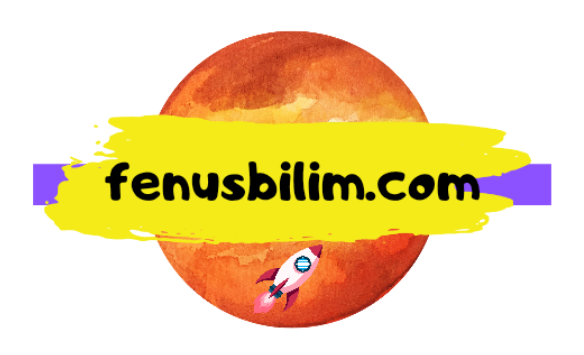 HAZIRLAYAN 
www.fenusbilim.com
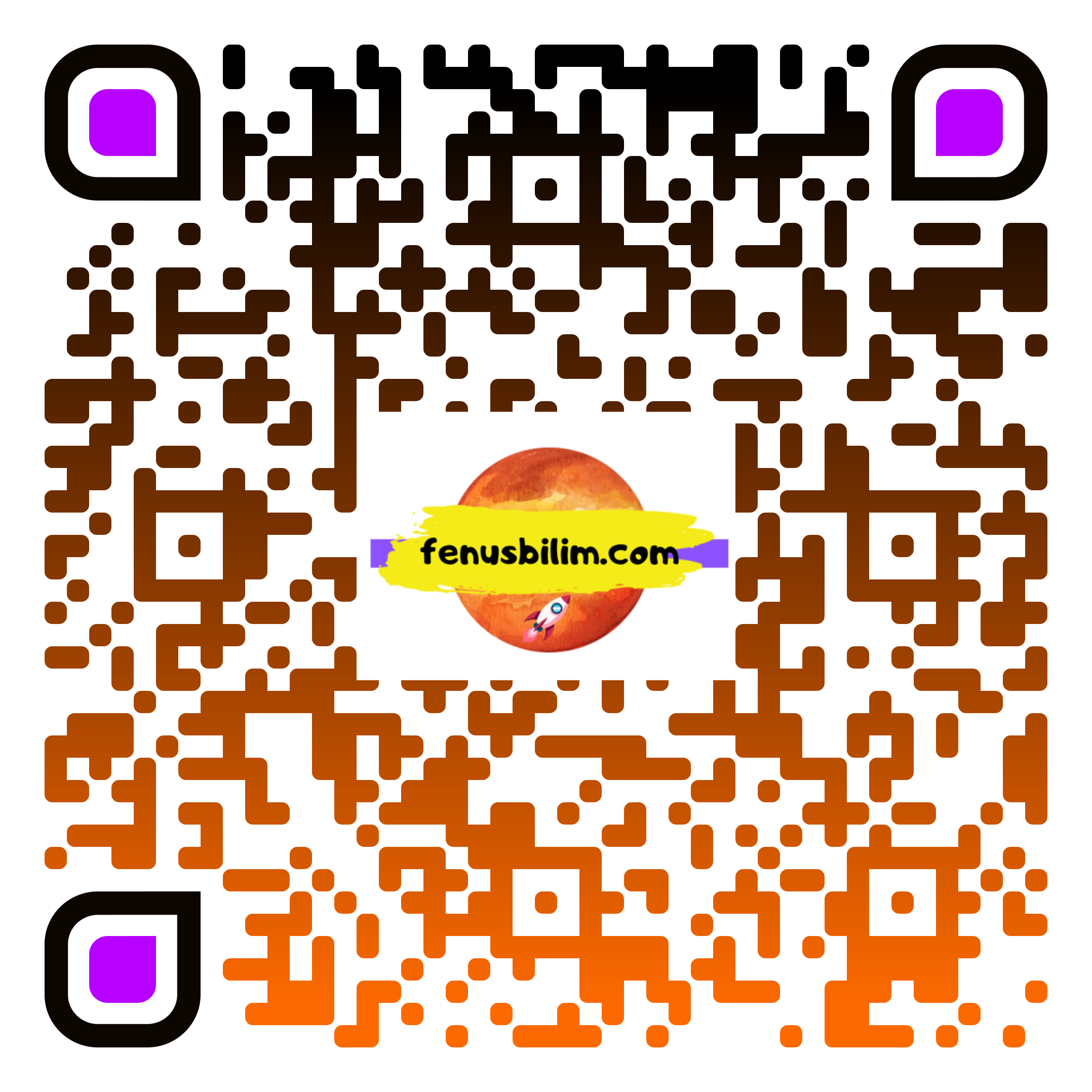